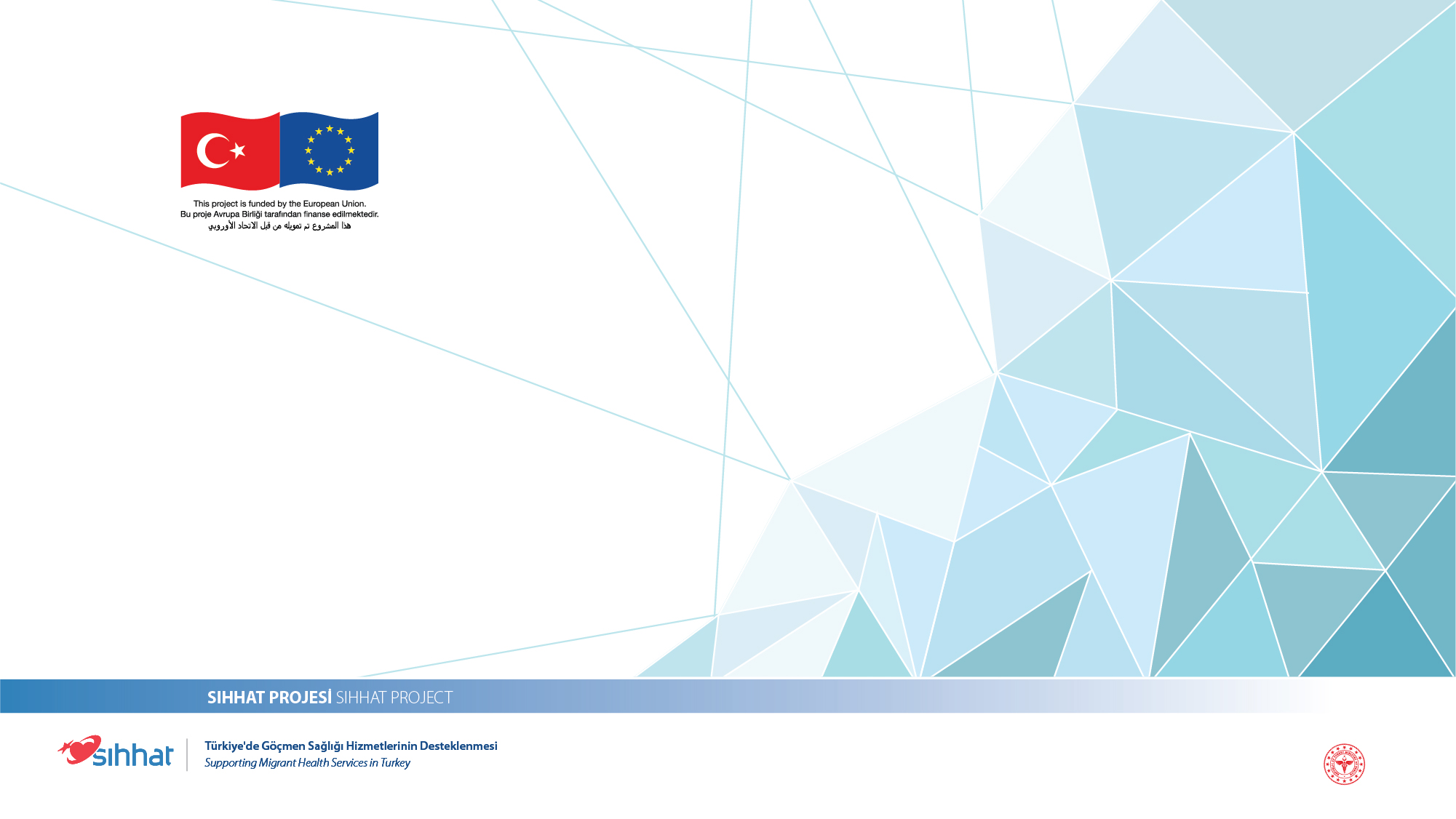 YETİŞKİN RUH SAĞLIĞI
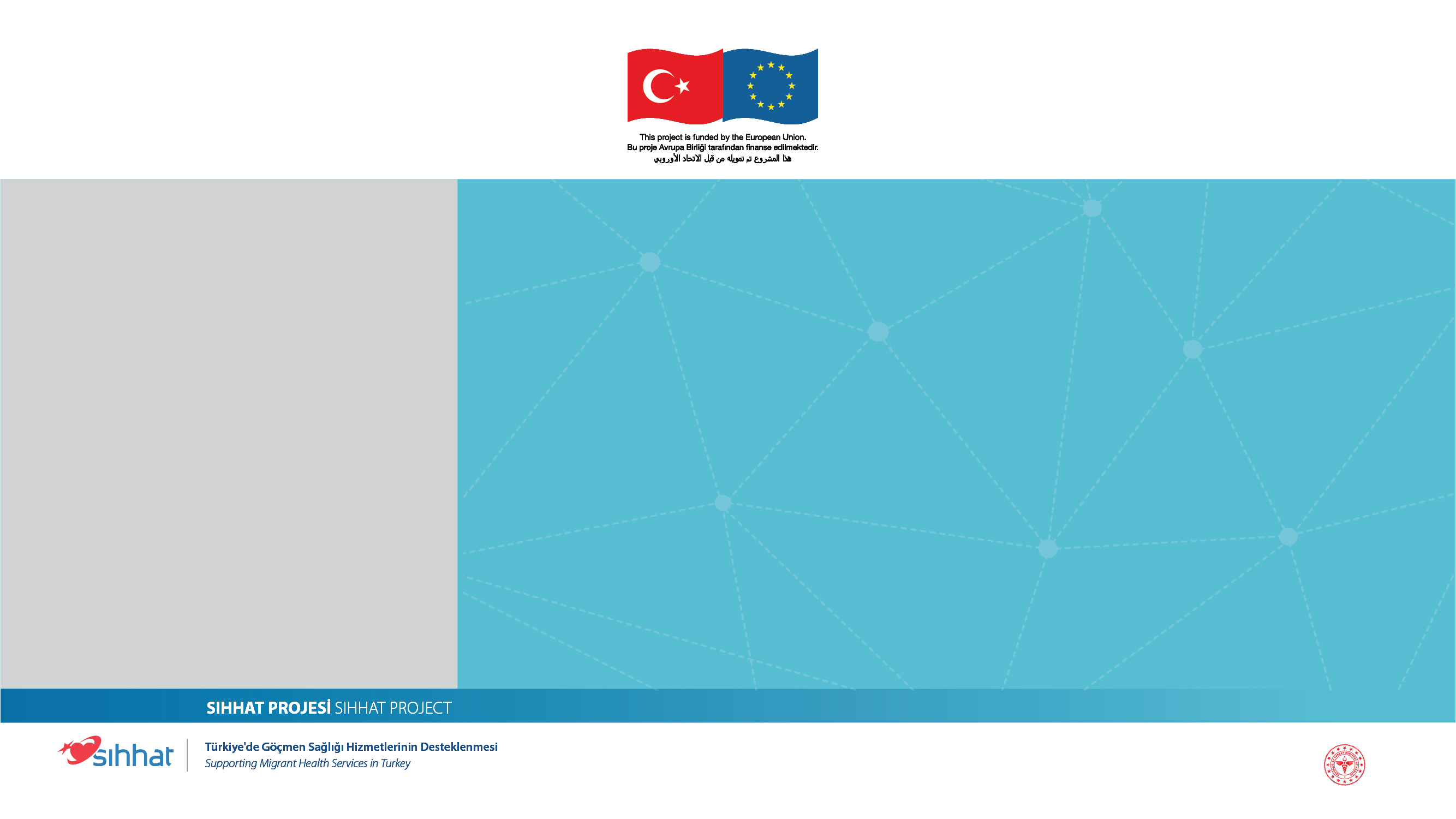 Katılımcıların
Yetişkinlik döneminde ruhsal iyilik hali, ruh sağlığını güçlendirme konusunda yapabilecekleri
Ruhsal sorunlarda erken belirtileri ve yardım alabilecekleri kurum ve kuruluşlar hakkında bilgi kazanması
Amaç
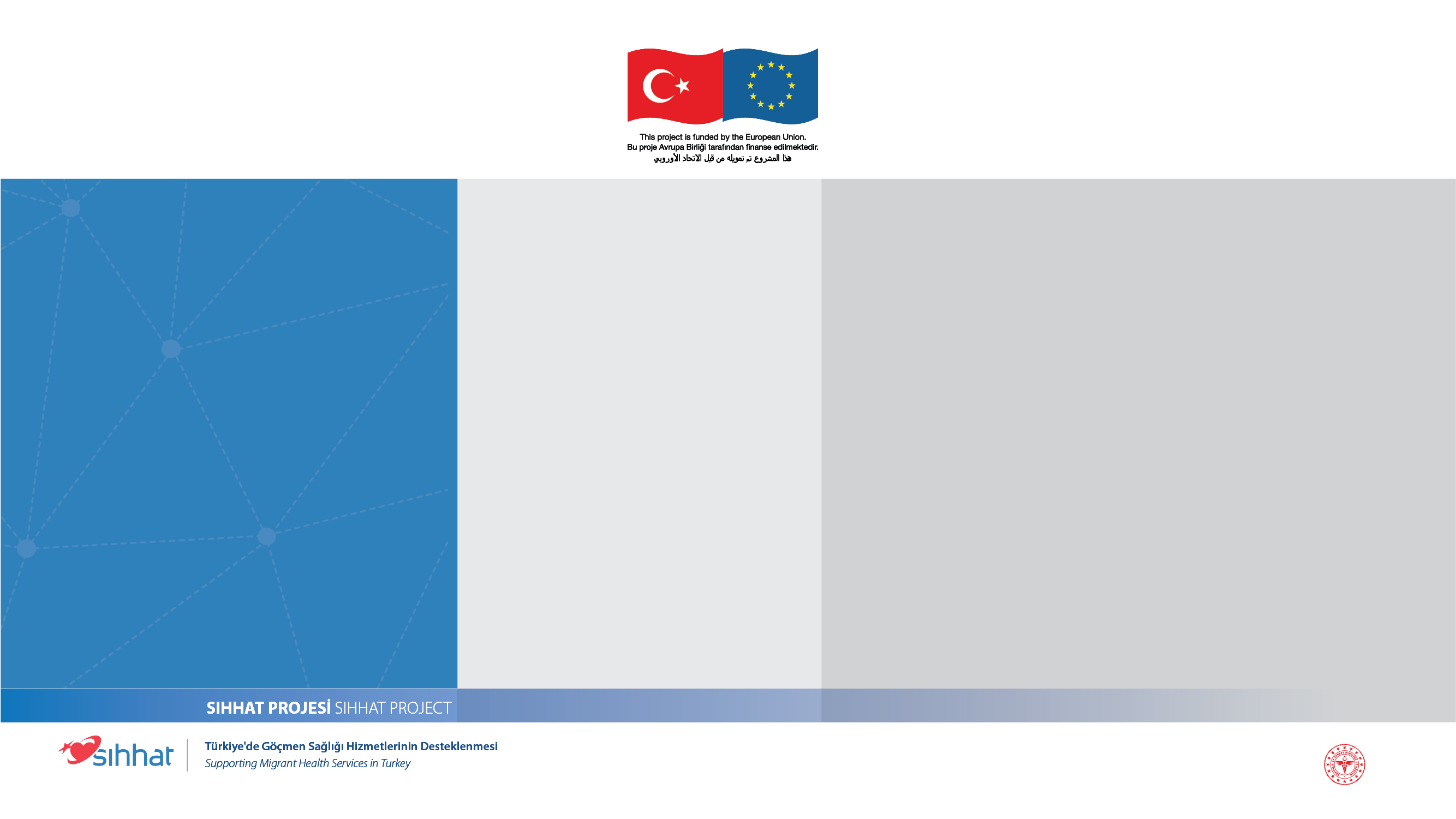 Kazanımlar
Katılımcılar bu oturumun sonunda
Ruhsal iyilik halini tanımlayabilmeli,
Ruh sağlığını güçlendirmek için yapabileceklerini sayabilmeli, 
Stresi tanımlayabilmeli, stres yaratan durumları, stresin etkileri ve stresle baş etme yollarını sayabilmeli
Temel duyguları tanımlayabilmeli
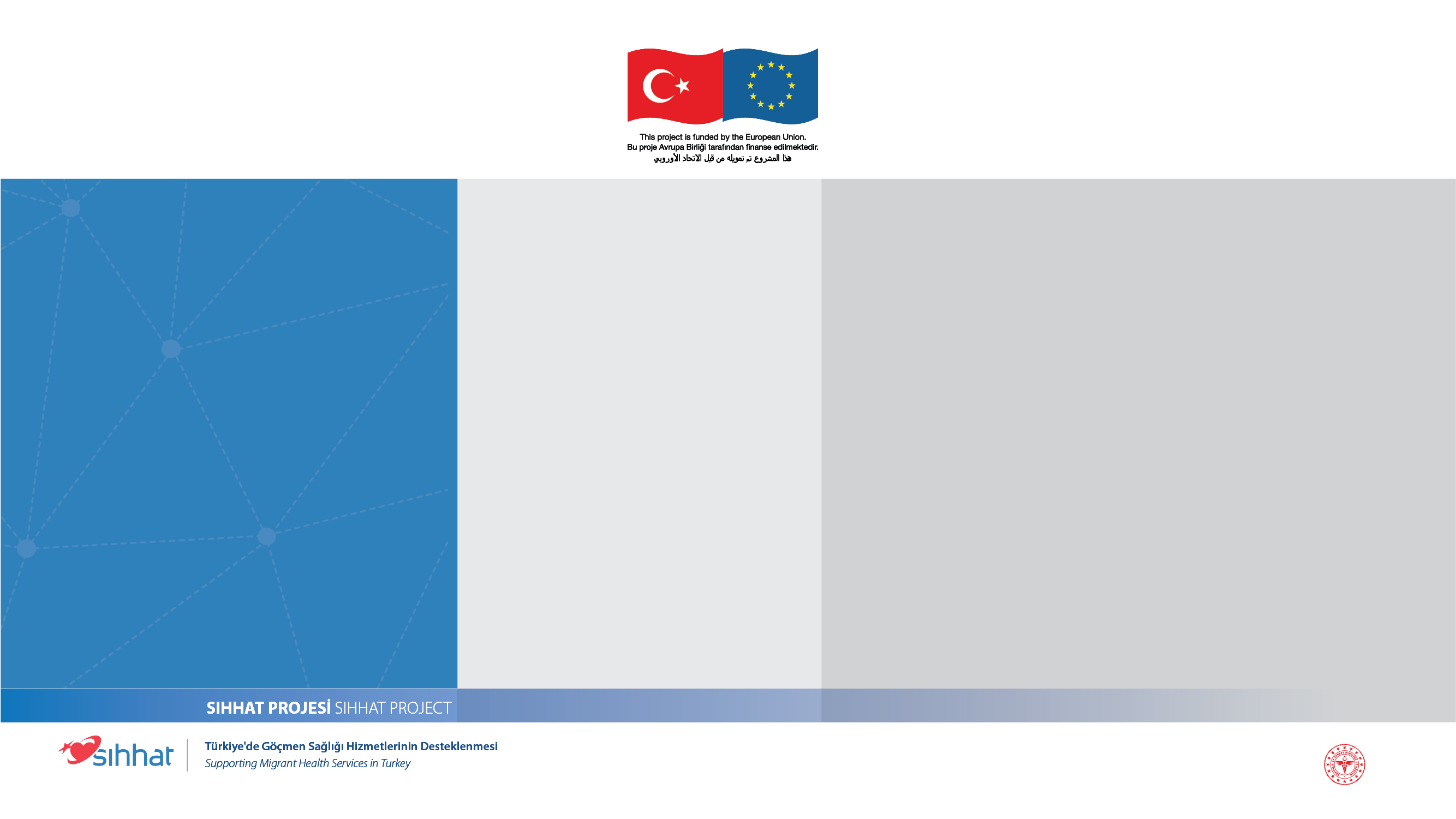 Kazanımlar
Katılımcılar bu oturumun sonunda
Ruhsal sorunların (depresyon, kaygı bozuklukları, intihar) belli başlı belirtilerini tanımlayabilmeli,
Kendisi ya da bir yakınında belirtileri fark ettiğinde başvurabileceği kaynakları sayabilmeli
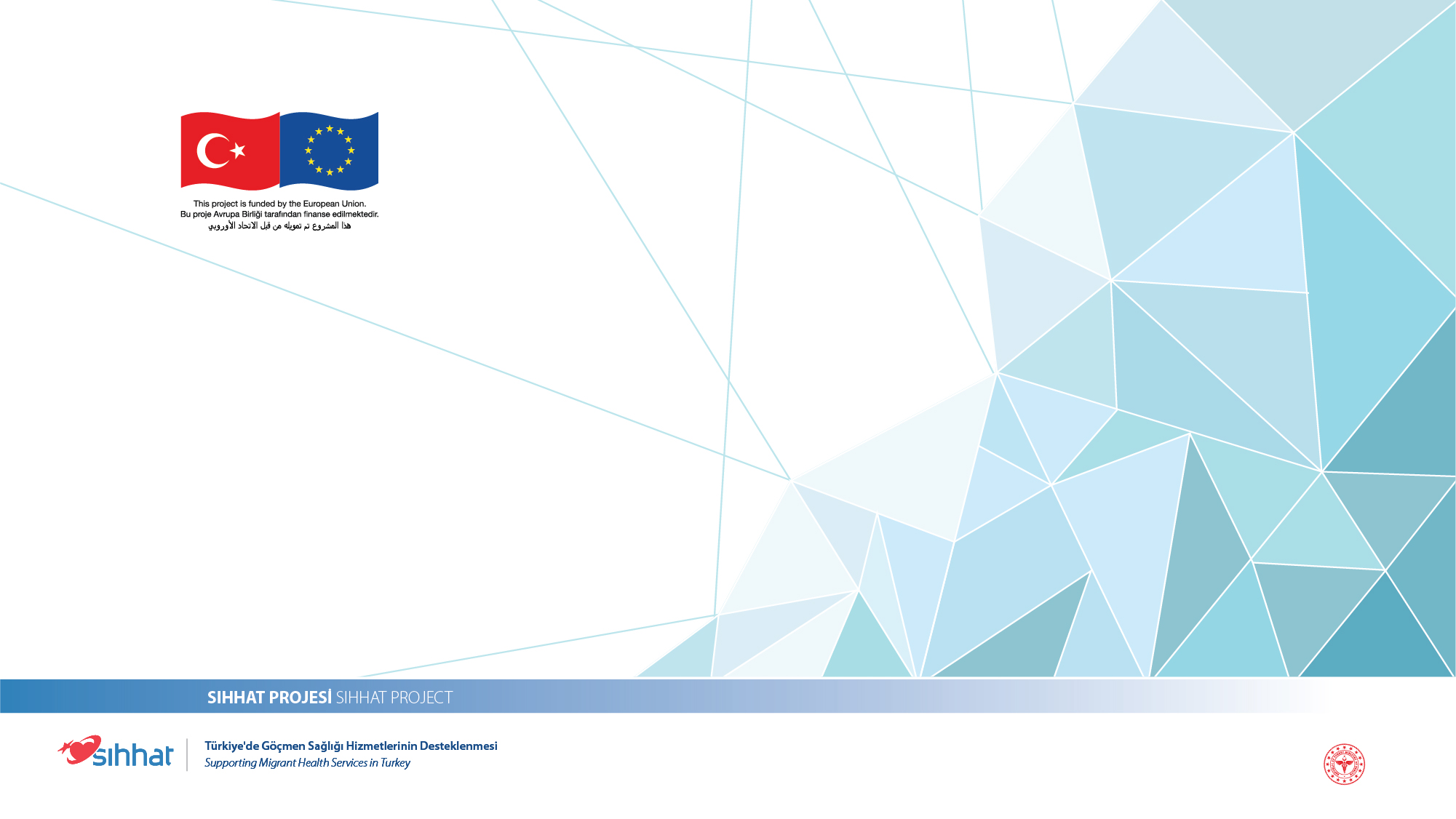 [Speaker Notes: Eğitimciye not: Gruba Ali’nin çöp adam resmini gösterin ve şu yönergeyi verin:
Bu Ali. Ali’nin ruh sağlığının yerinde olup olmadığını hangi özelliklerinden anlarsınız? Haydi bana ruh sağlığı yerinde olan Ali’yi tarif edin. Eğer cevap vermekte zorlanırlarsa: Örneğin Ali zorluklarla başa çıkabiliyor. Ali iyi bir işte, severek çalışıyor. Ali’nin fiziksel sağlığı iyi. Ali mutlu görünüyor. Ali sevilen biri. Ali’nin sağlıklı bir evliliği var. Ali’nin yakın arkadaşları var. Ali’nin uğruna çaba gösterdiği amaçları var. Ali yetenekli biri. Ali başkalarına yardım etmeyi seviyor…”
Katılımcıların görüşlerini alınız. Sonrasında DSÖ’nün ruh sağlığı tanımı ile devam ediniz.]
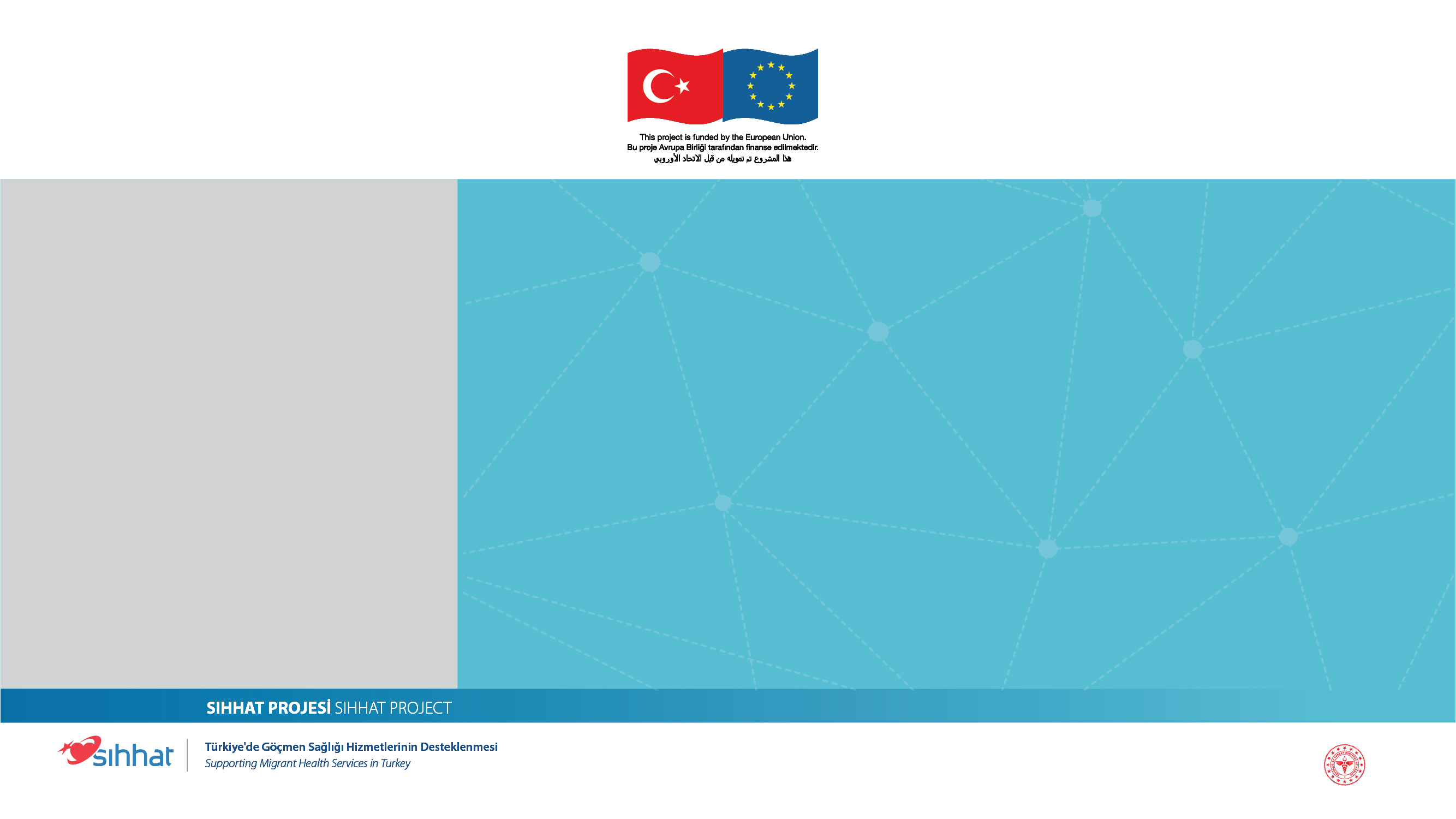 Ruh Sağlığı
Bireyin kendi yeteneklerinin farkına vardığı,
Yaşamın normal gerginlikleriyle başa çıkabildiği, 
Üretken ve verimli bir şekilde çalışabildiği
İçinde yaşadığı topluma katkıda bulunabildiği bir iyilik hali (WHO 2001a, s.1)
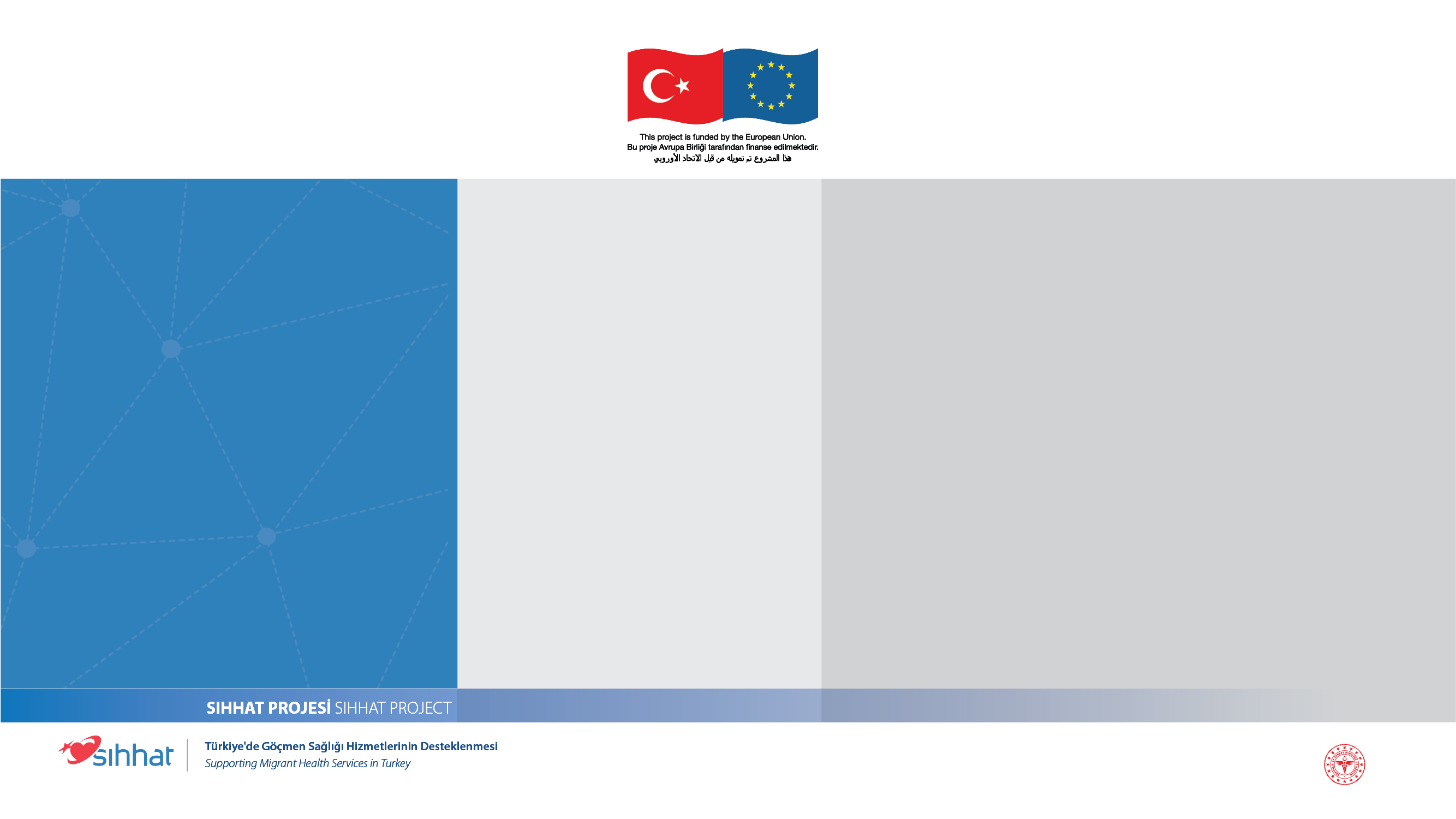 Ruh Sağlığı
Tam olarak sağlıklı olabilmemiz için
Bedensel, zihinsel ve sosyal olarak tam bir iyilik haline sahip olmamız 
Tıpkı bedenimize özen gösterdiğimiz gibi ruhsal sağlığımıza da dikkat etmemiz gerekir.
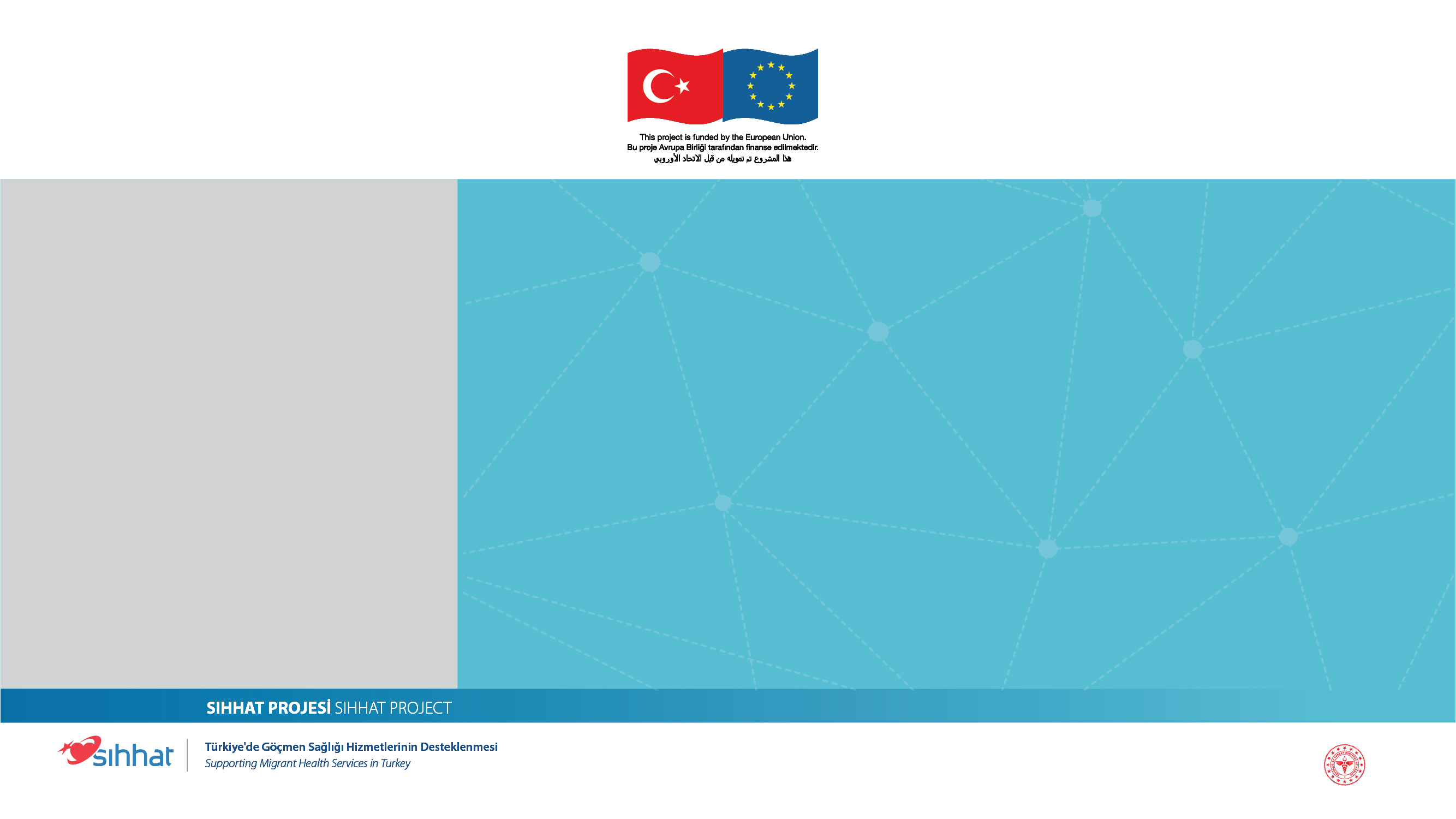 Ruh Sağlığımızı Nasıl Koruruz?
Düzenli fiziksel aktivite
Sağlıklı uyku düzenine dikkat etme
Sağlıklı ve dengeli beslenme
Mizah ve gülümseme
Sosyal destek
Sağlıklı ilişkiler ve bağlar kurma
[Speaker Notes: Eğitimciye not:]
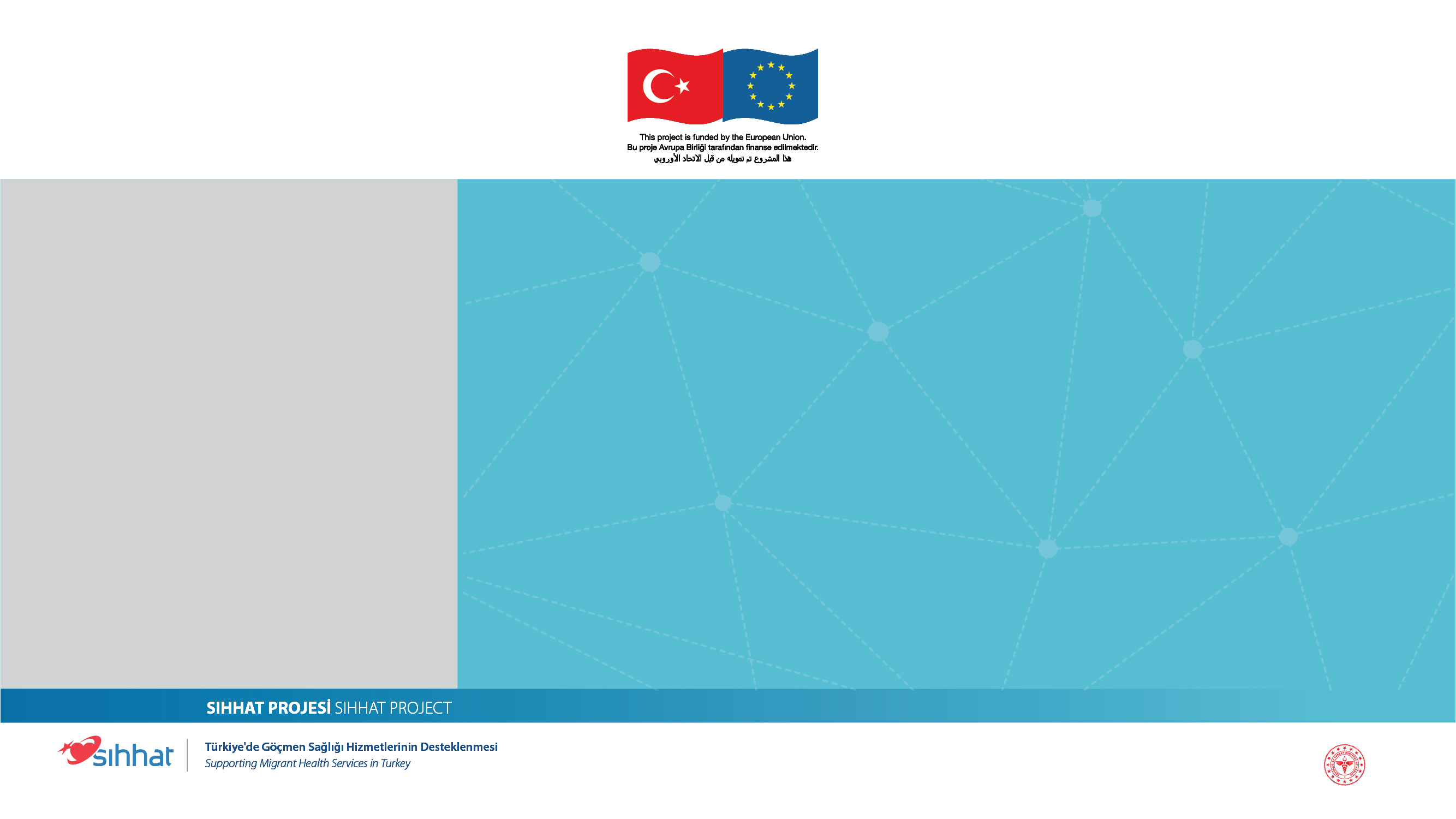 Ruh Sağlığımızı Nasıl Koruruz?
Sağlıklı iletişim kurma
Esnek olma
Duyguları tanıma ve kabul etme
Stresle baş etme becerileri kazanma
Gerektiğinde yardım ve destek alma
Gönüllü yardımlarda bulunma (maddi ve manevi)
[Speaker Notes: Eğitimciye not:]
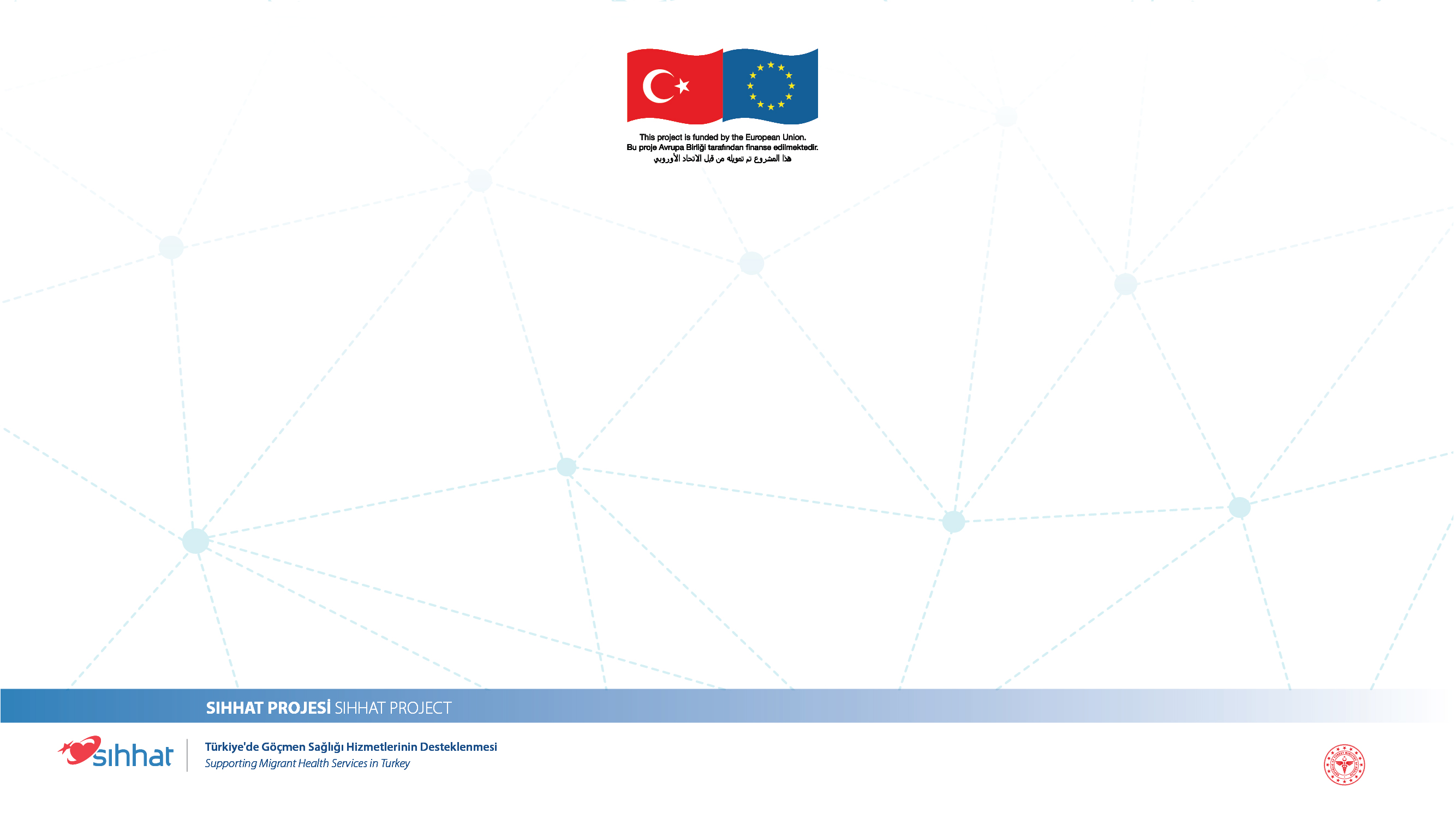 LOREM İPSUM
Ruhsal iyilik halimizi neler etkiler?
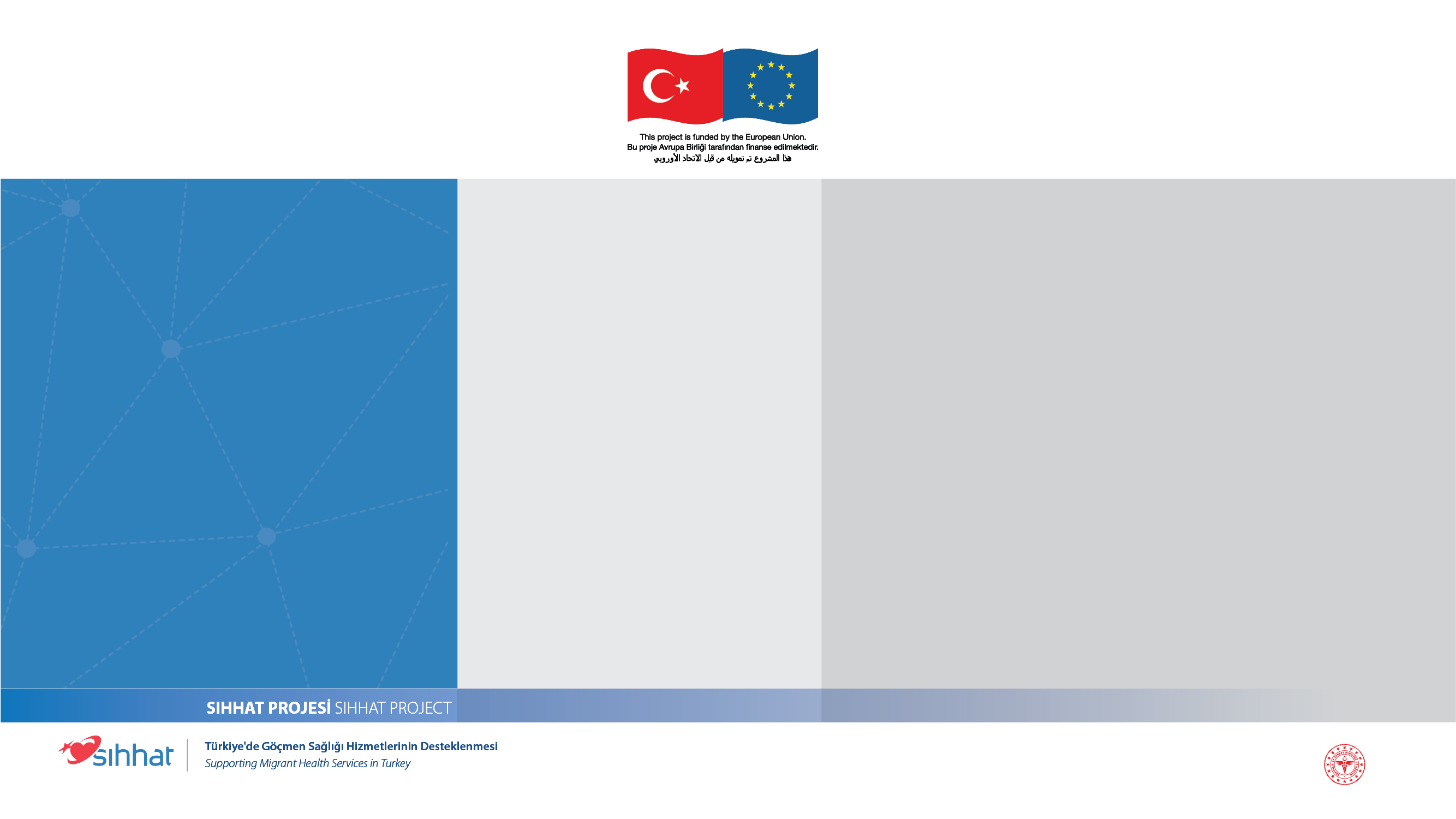 Egzersiz
Durum 1
Saati sabaha kurmasını oğlunuza söylemiştiniz. Kurmayı unutmuş. 
06.30’da kalkmanız gerektiği halde 07.30’da kalkıp bir saat gecikiyorsunuz.
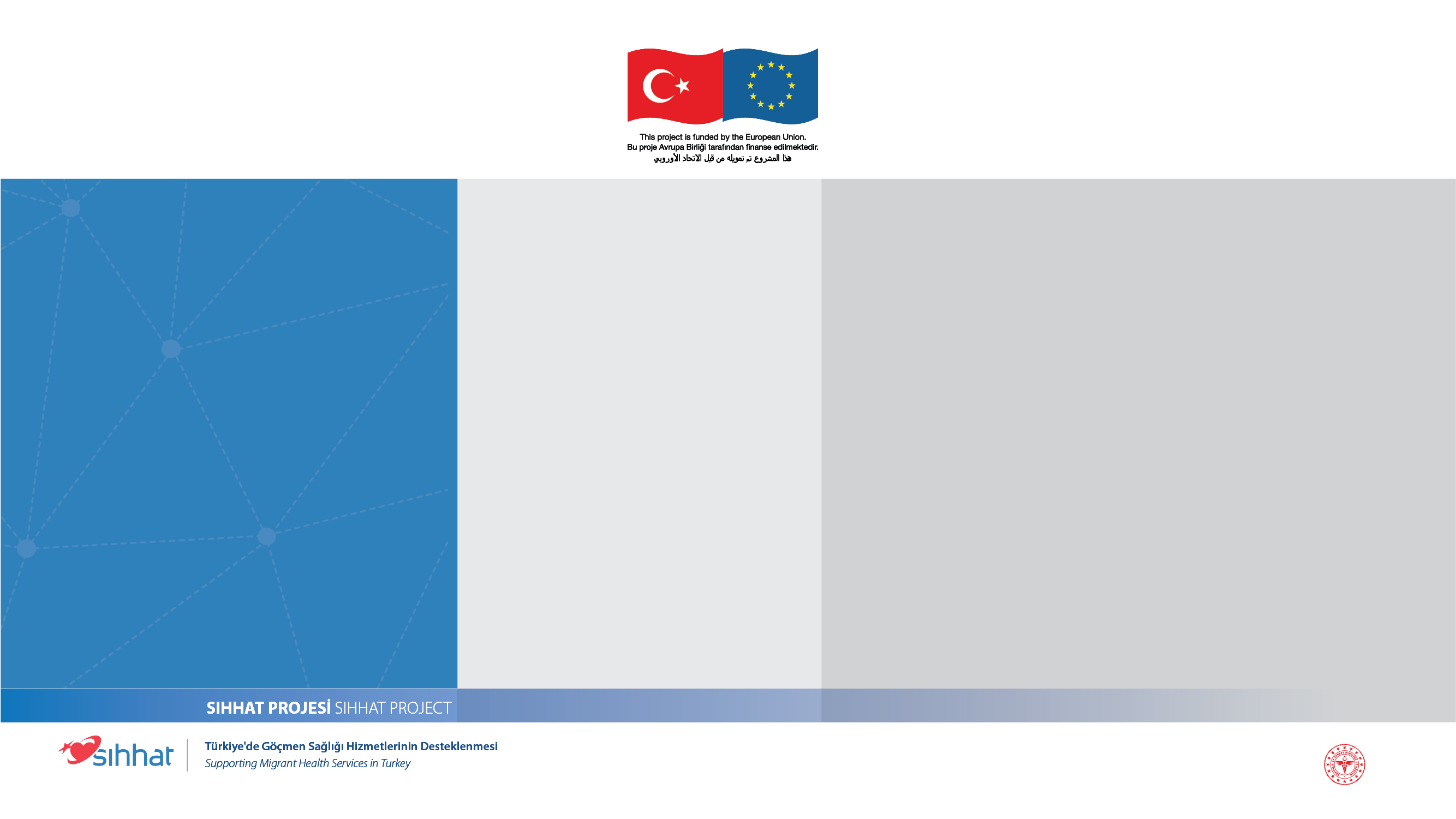 Egzersiz
Durum 2
Trafikte yavaş giden bir arabanın arkasında sıkışıp kalıyorsunuz.
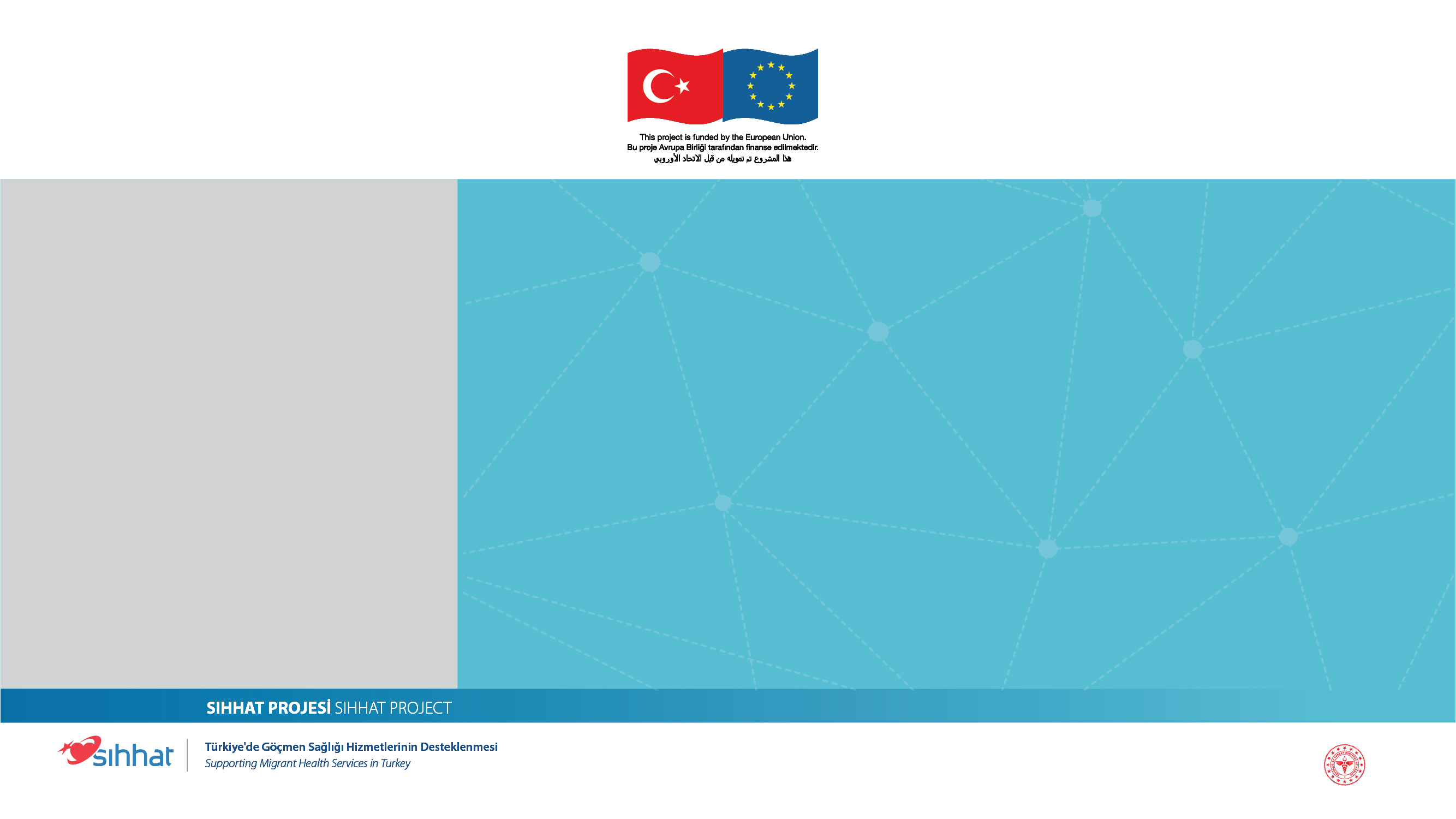 Stres
Hepimiz yaşam içerisinde zaman zaman stres yaratan durumlar yaşayabiliriz. 
Stres yaratan bu durumlar bazen bizi derinden sarsan olaylar olabileceği gibi, bazen de günlük rutinlerimiz haline gelen küçük küçük ama sürekli devam eden olay veya durumlar olabilmektedir.
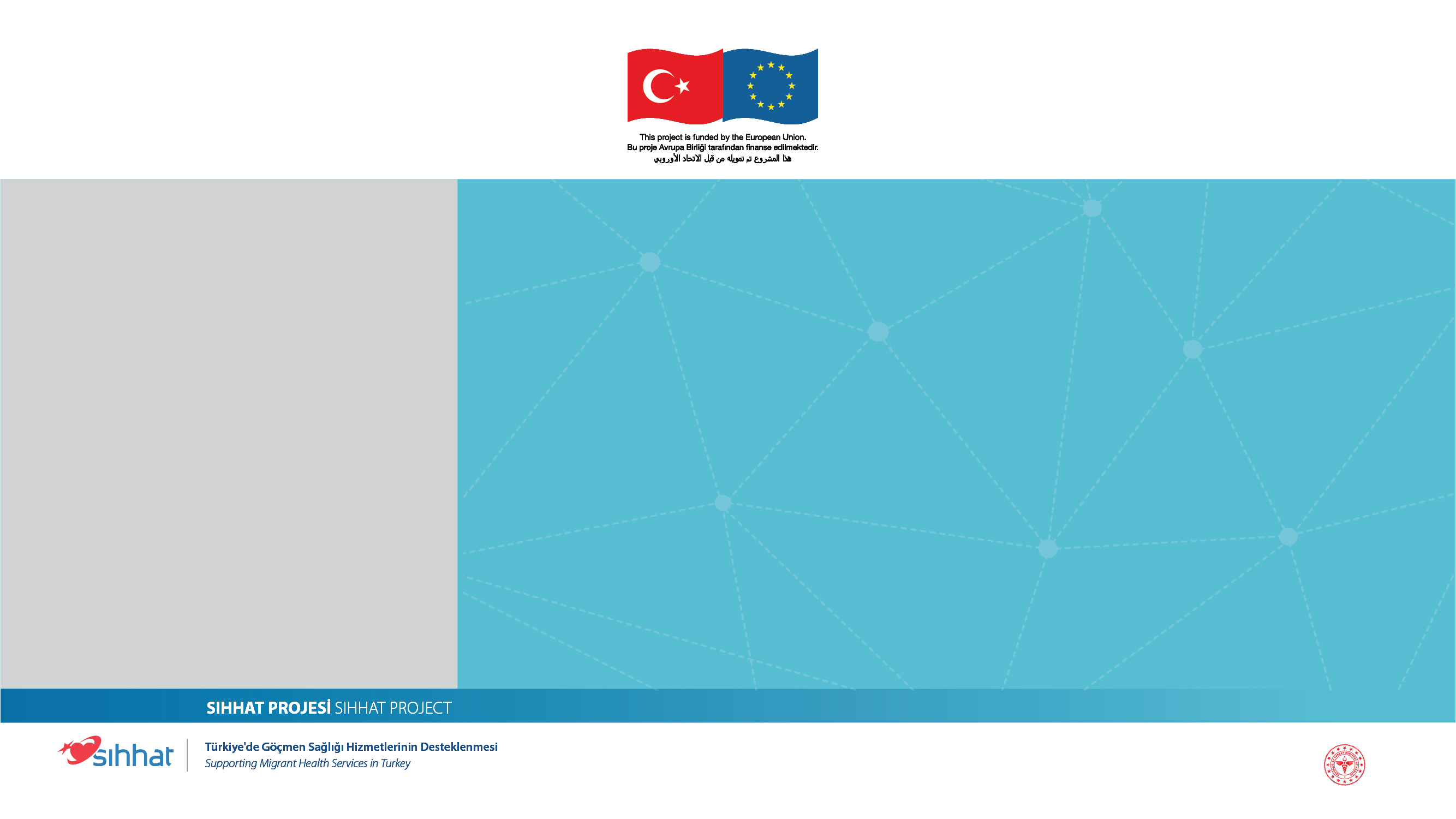 Stres
Deprem, göç, trafik kazası gibi büyük olaylar, 
aile bireylerinden biriyle yaşadığımız küçük tartışmalar,
 iş yerindeki küçük ya da büyük sorunlar, evlilik hazırlıkları gibi çeşit çeşit stres kaynaklarımız olabilir.
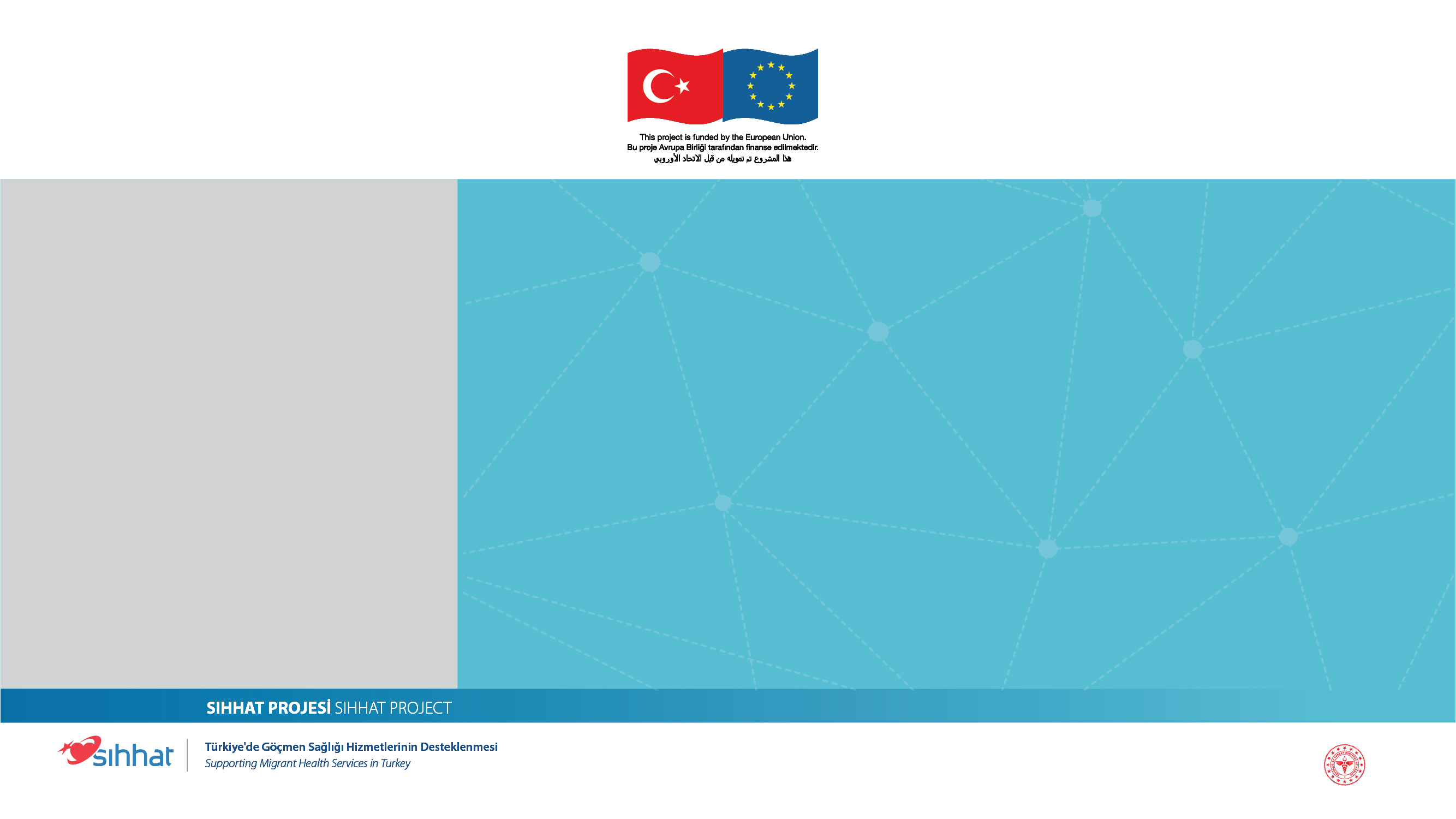 Stres
Uzmanlar belirli bir düzeydeki stresin bizim için gerekli ve yararlı olduğunu söylemektedir. 
Stres yaratan durumlarda bedenimizde bir takım değişiklikler olur ve bu değişimler bizim hayatta kalabilmemiz için yaşanır. 
Örneğin kan basıncının, terlemenin artması, kasların gerginleşmesi gibi.
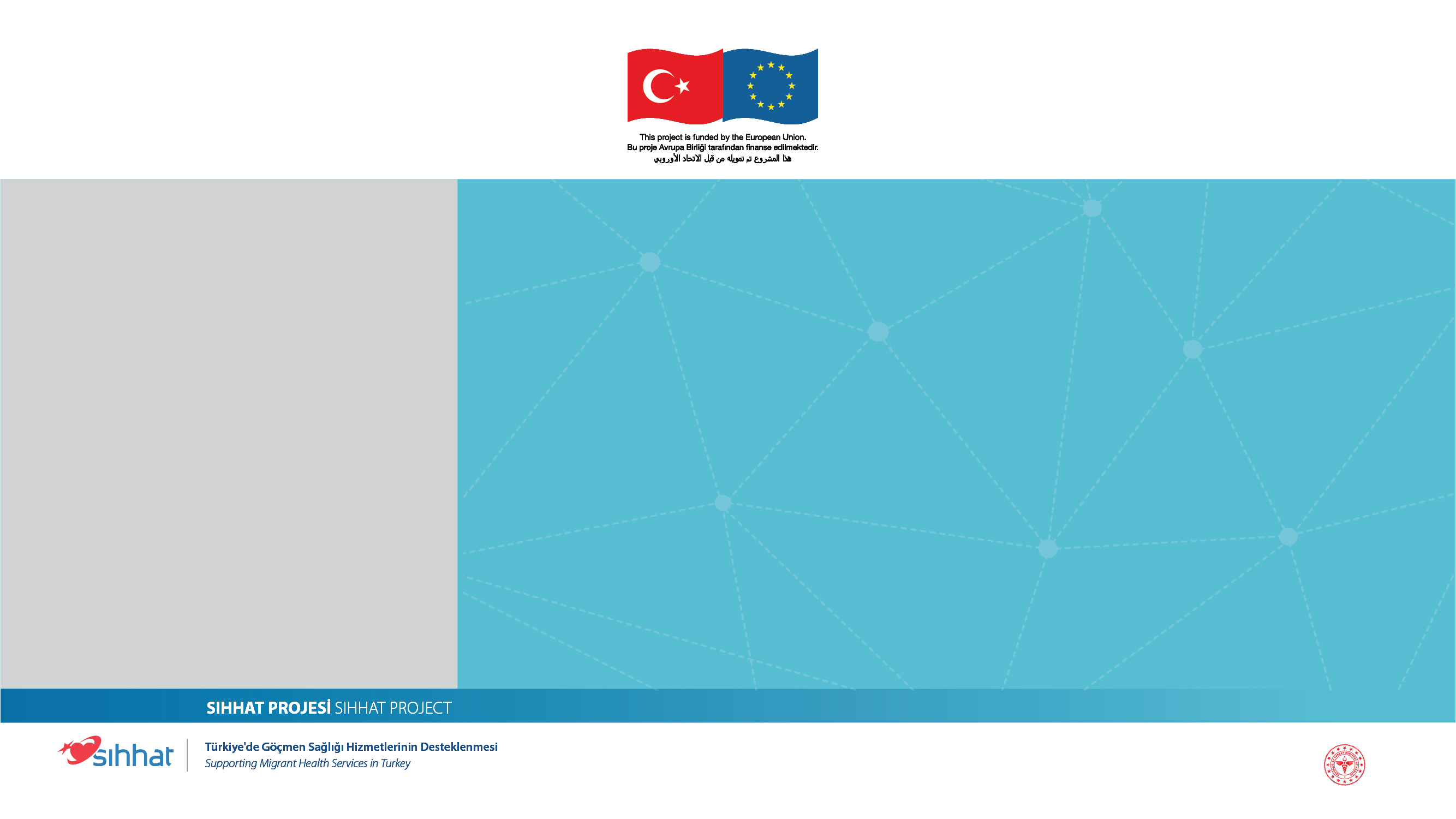 Stres
Bedene daha fazla enerji sağlamak için hormon üretimi artar.
Bedende birikmiş şeker ve yağlar, hızlı enerji sağlamak üzere kana karışır.
Bu şekeri enerjiye dönüştürmek için gerekli oksijeni sağlamak üzere  solunum hızlanır.
[Speaker Notes: Eğiticiye not: Stres nedir, ne değildir? Stresli olduğunuz anları hatırlayın.  Hangi durumlarda stres oluyorsunuz? Vücudunuzda neler oluyor? diyerek katılımcıların stresin fizyolojisini anlatın.]
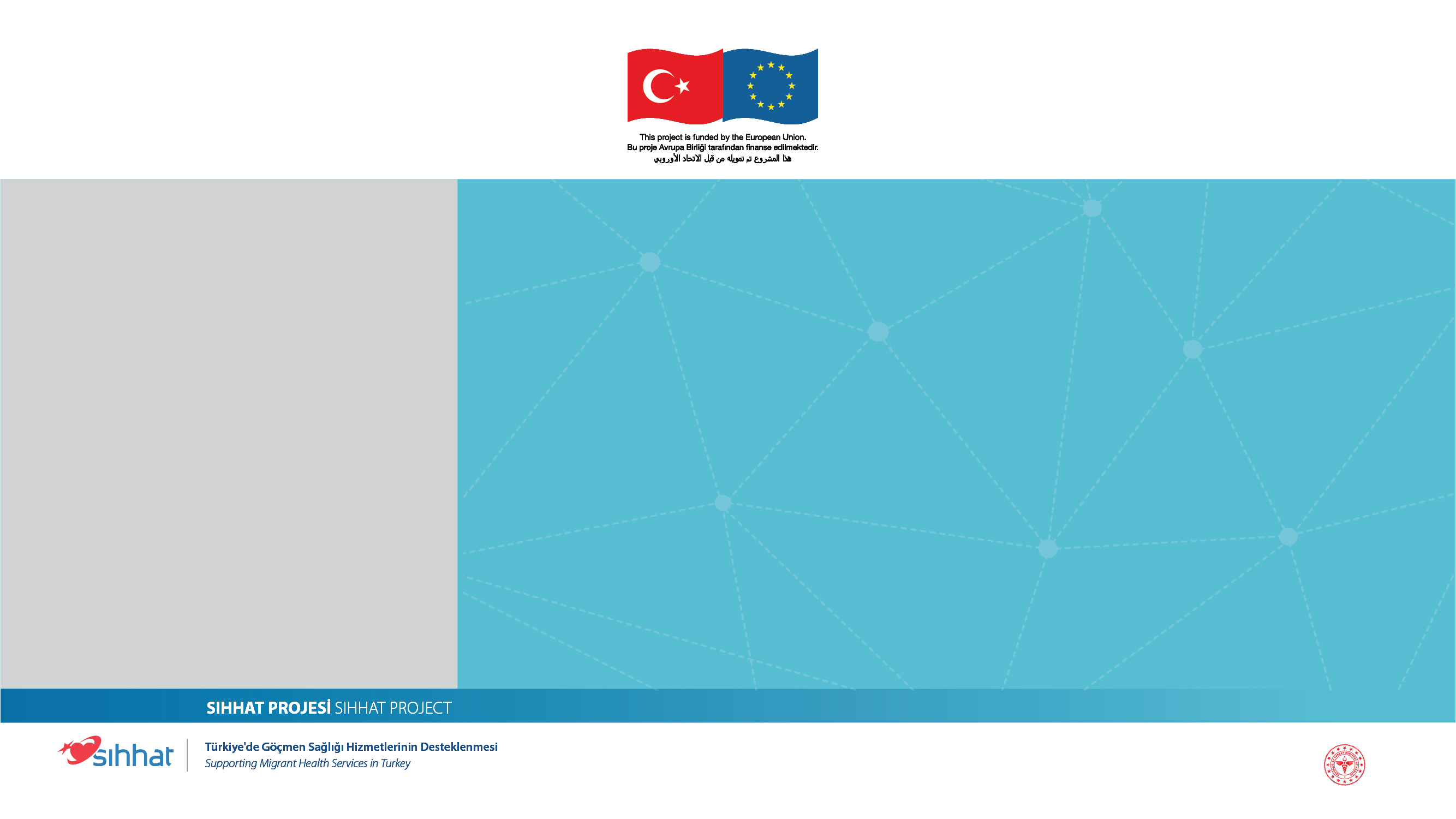 Stres
Kaslar hareket için hazırlanır ve gerginleşir.
Sindirim sistemi durur ve sistemdeki kan beyin ve kaslara yönelir.
Terleme artarak vücudun aşırı ısınması önlenir.
 Bağırsak ve idrar torbası kasları kaçma durumunda vücudu hafifletmek için gevşer.
Gözbebekleri genişleyerek göze daha fazla ışık girmesine, dolayısıyla görüşün keskinleşmesine yardımcı olur.
Tüm duyumlar optimum işleyiş düzeyine gelir.
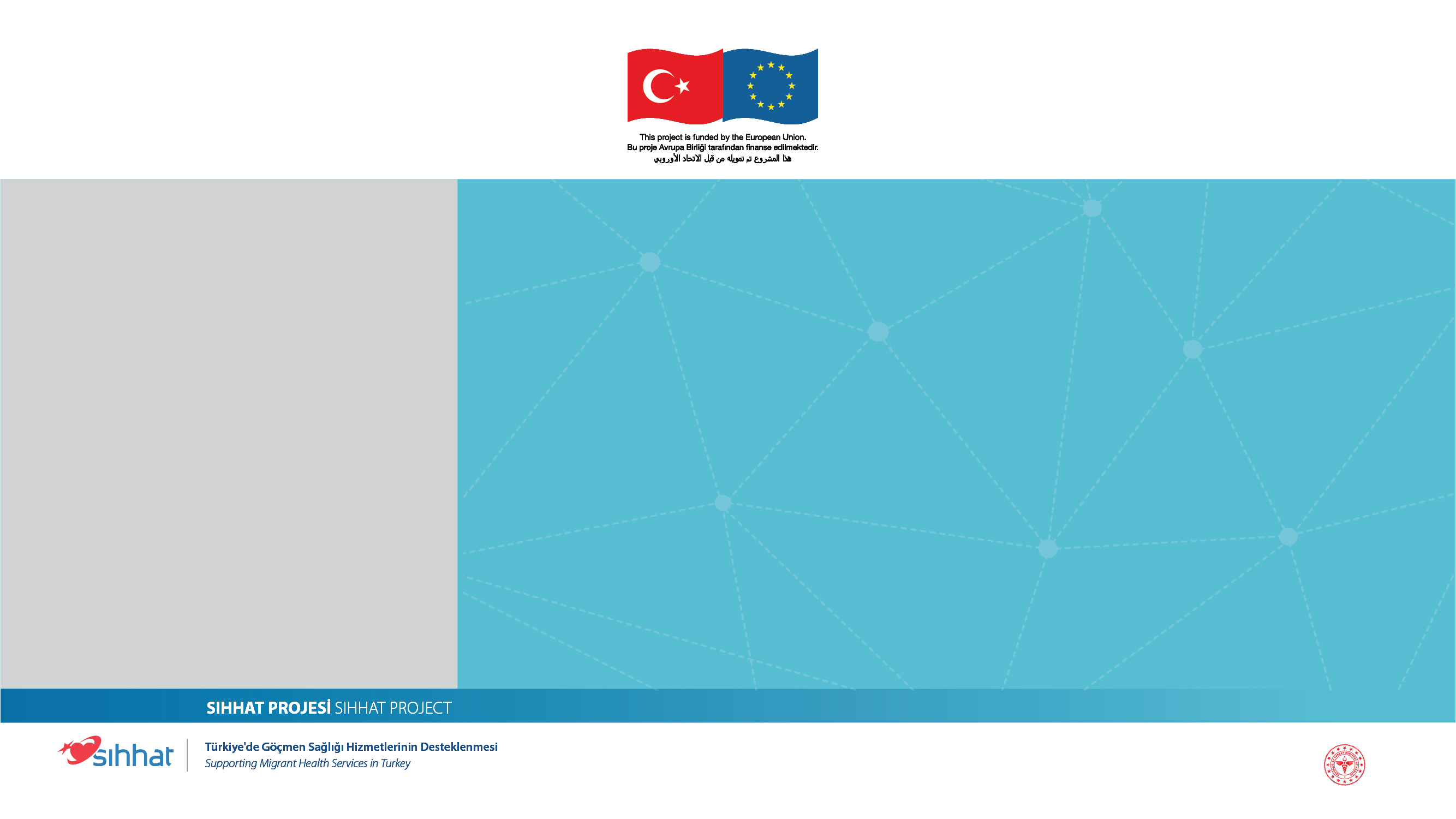 Organizmanın içsel ya da dışsal bir uyarıcıya verdiği biyolojik tepkilerinin bütünüdür.
Stres durumunda “Savaş- Kaç- Donup Kal” tepkilerinden birini veririz.
Stres tepkilerimizi belirleyen ve bizi etkileyen olaylar değil, olaylara verdiğimiz anlamdır.
Stres 
Nedir?
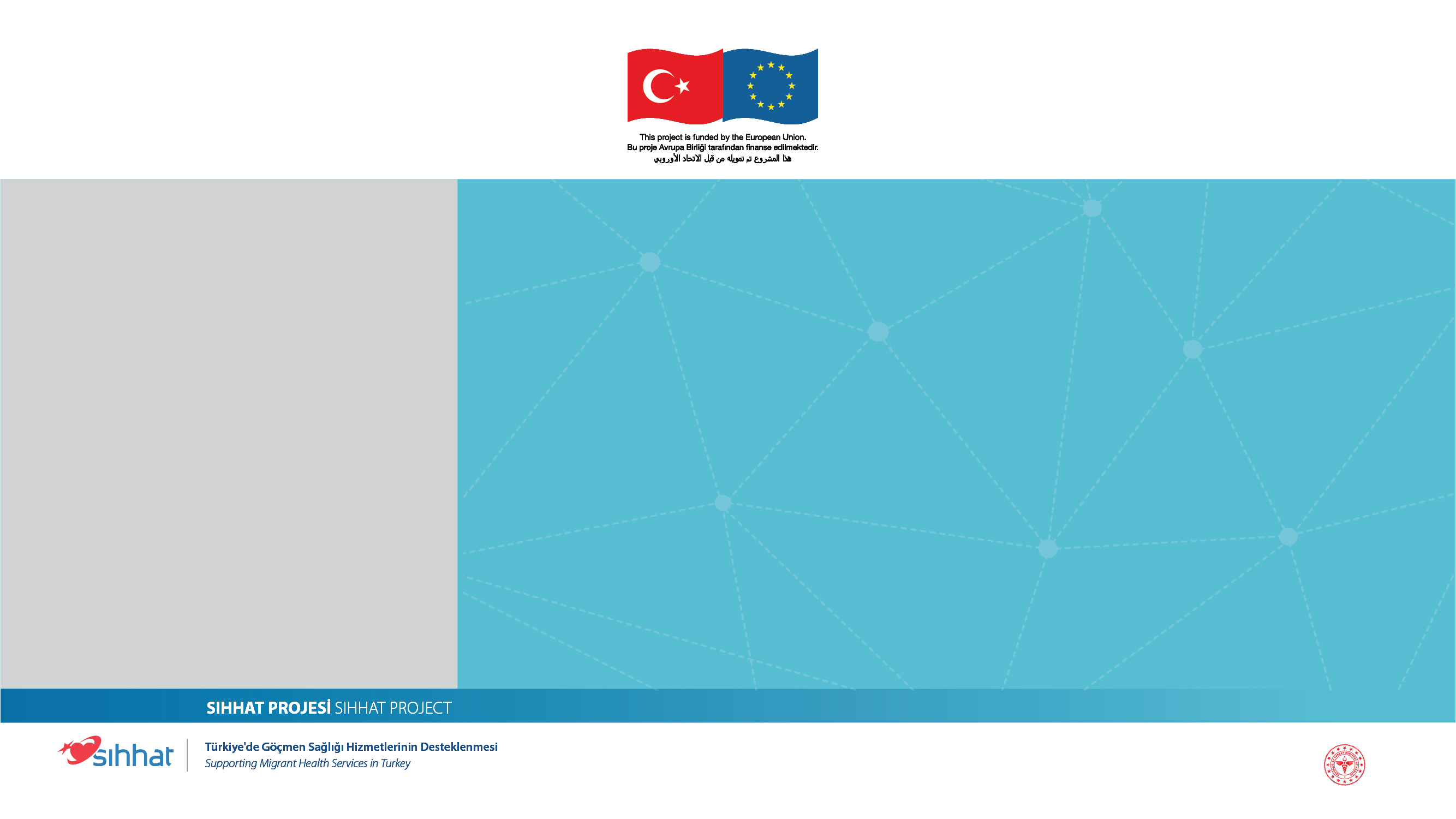 Stres Durumunda Bedenimizde Ne Olur?
Nabızda artış
Terlemede artış
Kasılmış bir mide
Gergin kaslar
Kalp çarpıntısı
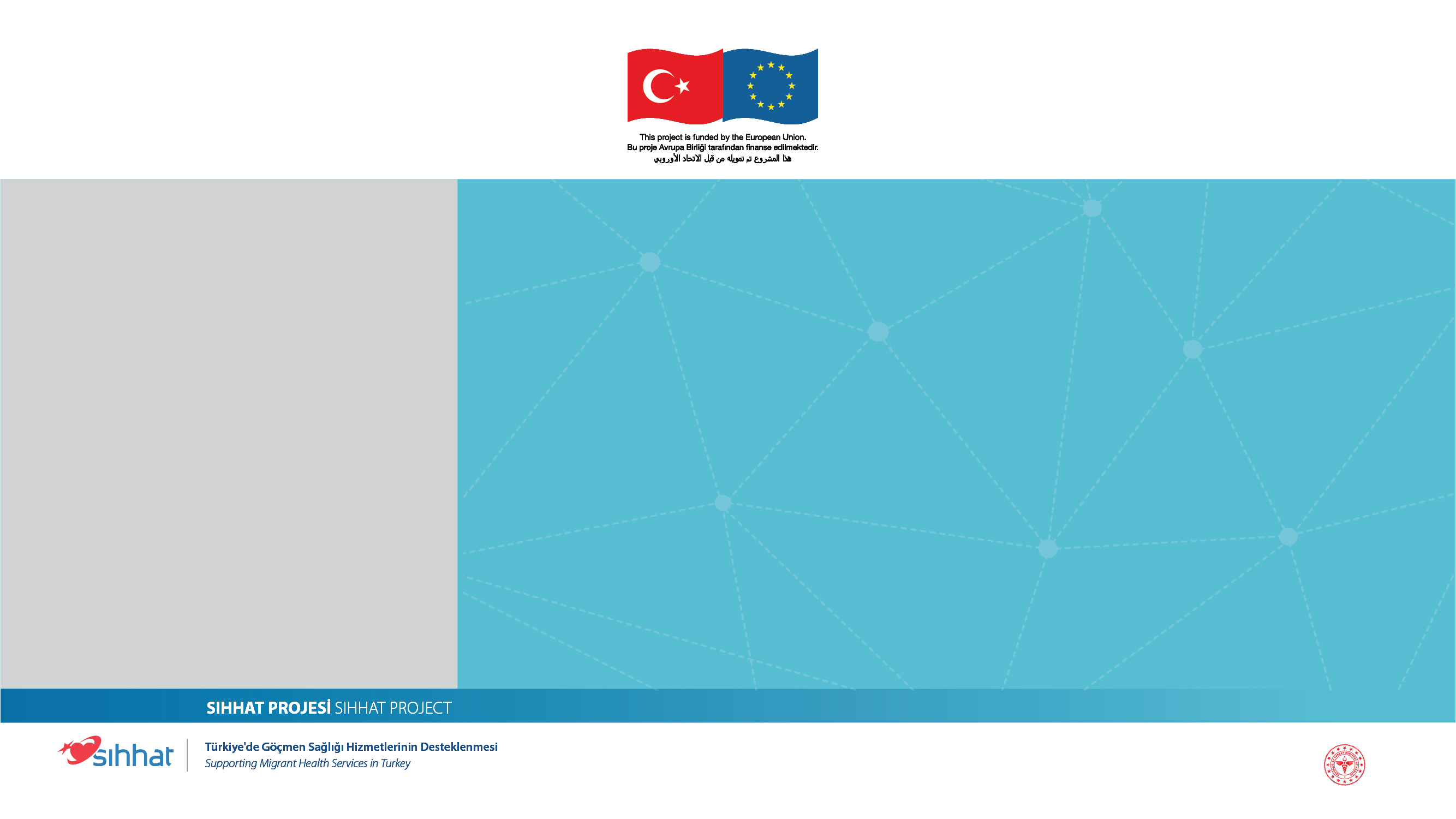 Stres Durumunda Bedenimizde Ne Olur?
Nefeste daralma
Dişlerin gıcırdatılması, çenenin kasılması
Konsantrasyon güçlüğü
Aşırı tedirginlik
Duyguların yoğunlaşması
[Speaker Notes: Eğiticiye Not: Katılımcılara uzun süre ya da sık sık stres durumlarına maruz kalırsak bu bedenimiz sürekli bu tepkileri verir. Peki uzun süre bunları yaşarsak sağlığımıza etkileri sizce neler olabilir? Diye sorarak olası hastalıklarla ilgili fikirlerini dinleyin.]
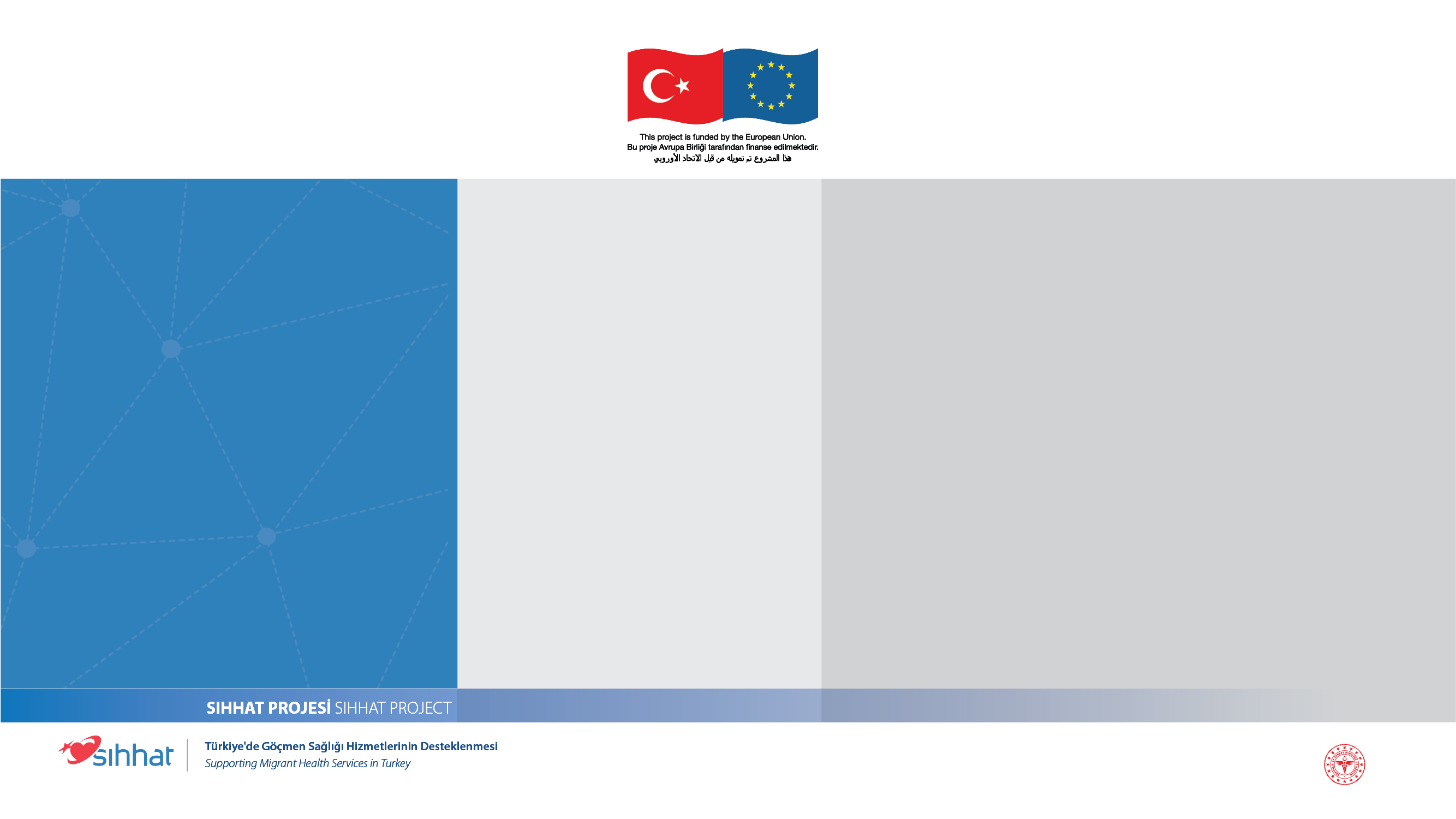 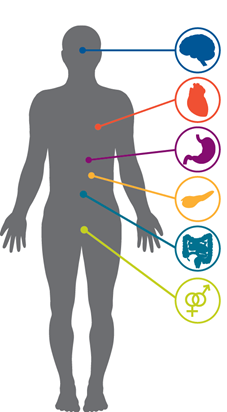 Yüksek tansiyon
Kalp krizi- koroner kalp hastalığı
Felç
Erken yaşlanma
Diyabet
Obezite
Ruhsal hastalıklar
Stres Durumunda Bedenimizde Ne Olur?
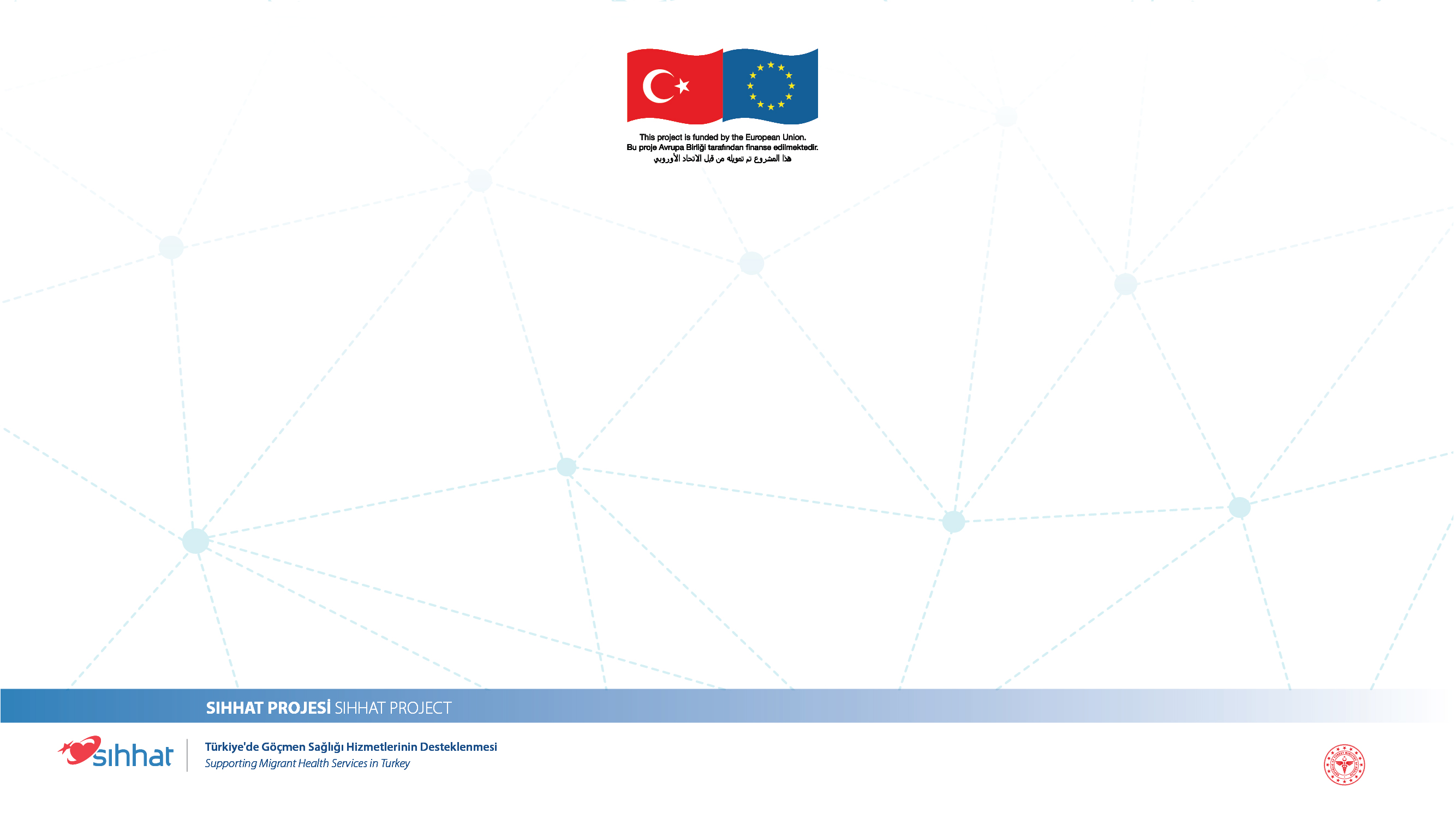 Kendinizi baskı altında hissettiğinizde,
Kızdığınızda ya da bir şeyi yapmaktan alıkonulduğunuzu hissettiğinizde 
genellikle ne yaparsınız?
LOREM İPSUM
[Speaker Notes: Eğiticiye not: Stresin sağlığımıza zarar verebileceğini gördük. Ancak stresle başa çıkabilmemiz mümkün. Şimdi kendinize şu soruyu sorun: slayttaki soruları okuyunuz.

Soruya verdikleri yanıtları dinleyin ve insanların stresle başa çıkmada bir takım etkili ve etkisiz yöntemler kullandığını; etkili yöntemlerle başa çıkan kişilerin stres durumlarının üstesinden daha iyi geldiklerini söyleyerek stresle baş etme yöntemlerini sıralayın.]
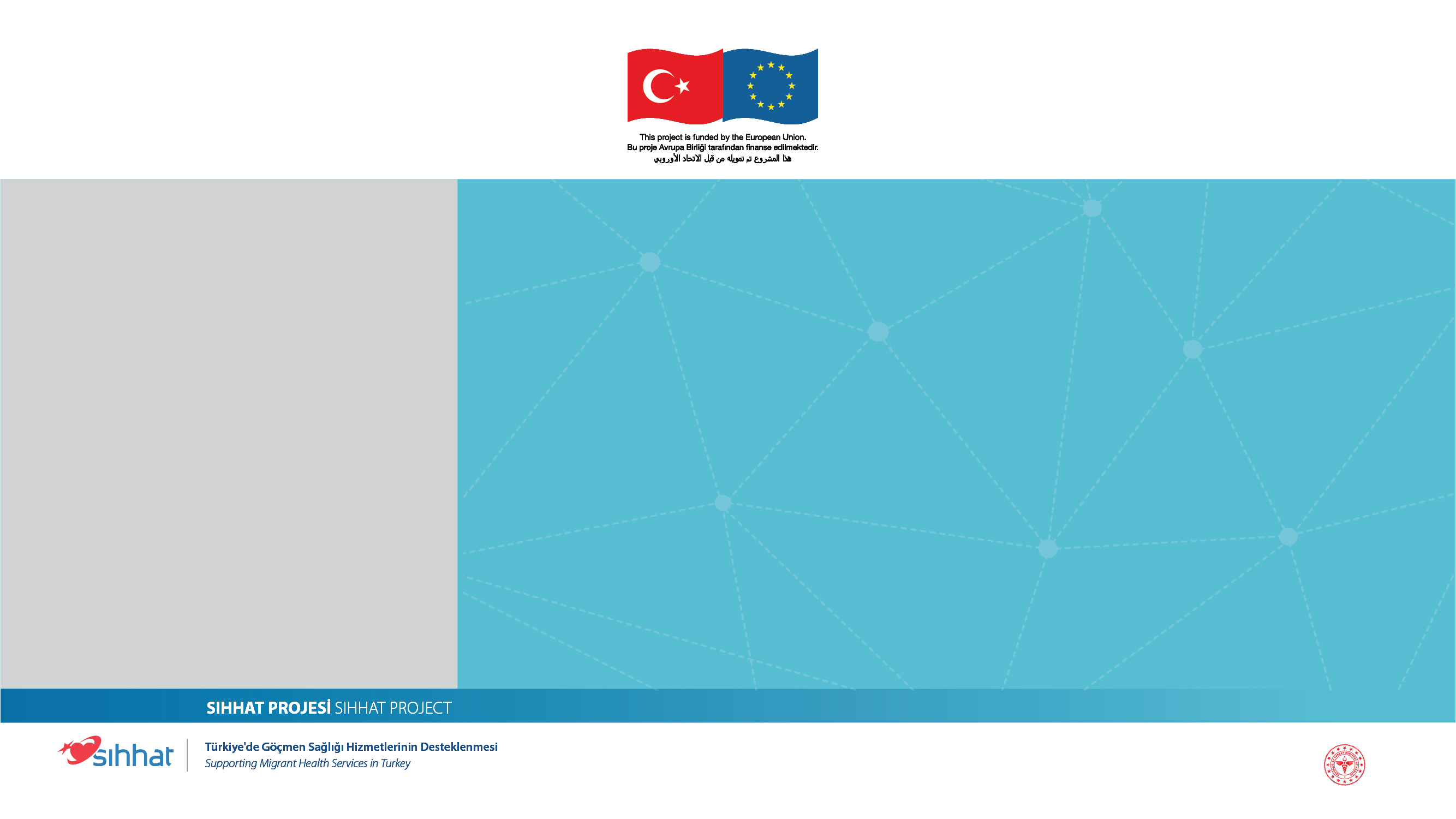 Stresle 
Baş Etme Yöntemleri Nelerdir?
Bazı durumların stres yaratacağını önceden bilmek ve bu durumu kabul etmek.
Gerçekçi hedefler koymak.
İşleri aciliyet ve önem sırasına dizmek.
Doğru iletişim tekniklerini kullanabilmek.
İşi parçalara bölmek.
Durumun çözümünde farklı yolları kullanmak.
Yardım istemek.
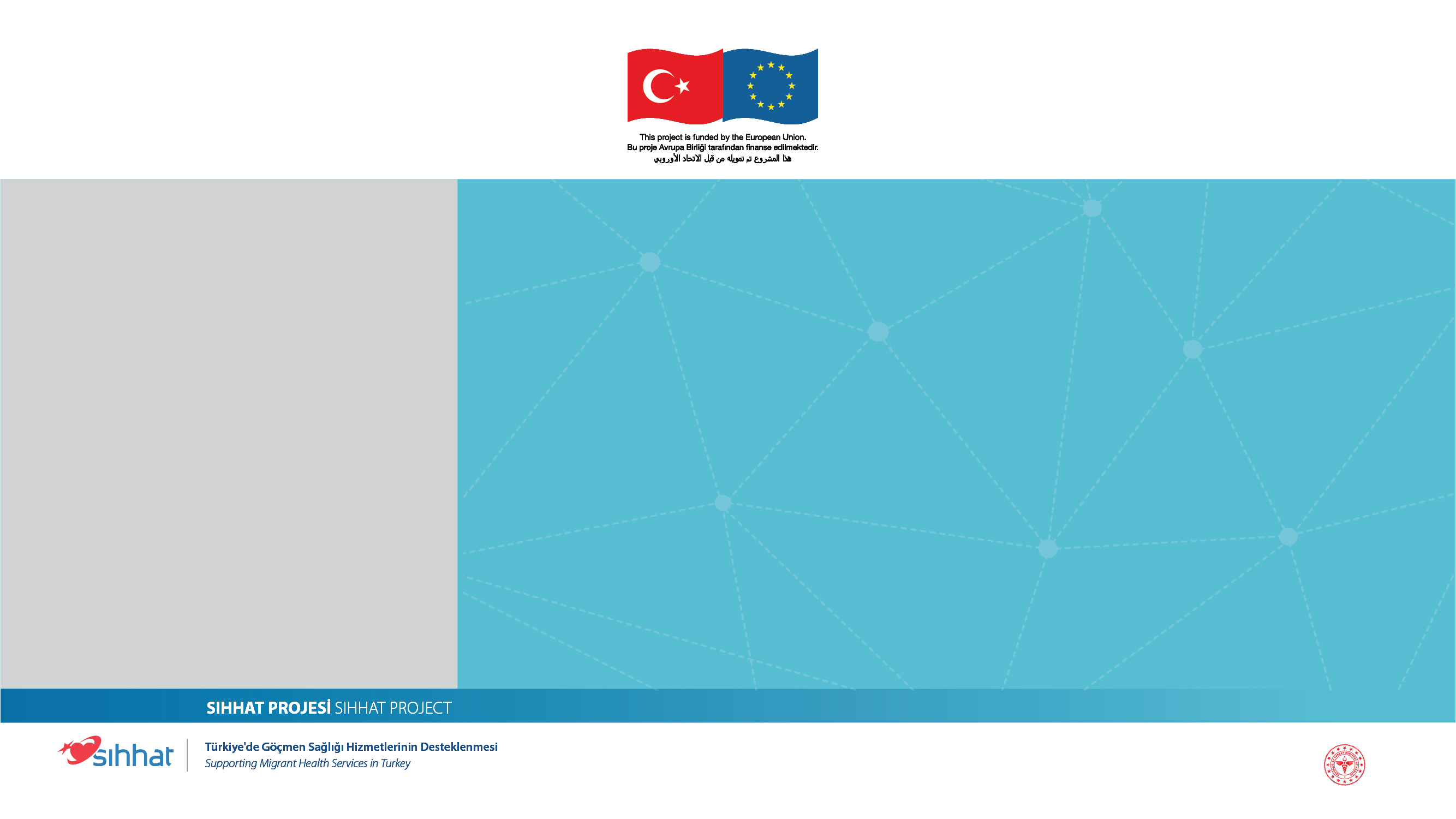 Stresle 
Baş Etme Yöntemleri Nelerdir?
Stres karşısında mizah kullanabilmek.
Açık ve temiz havada vakit geçirmek.
Hobilere zaman ayırmak.
Gevşeme ve solunum egzersizleri yapmak. 
Dengeli ve sağlıklı beslenmek.
Spor yapmak, sağlıklı uyku düzenine dikkat etmek, madde kullanımından kaçınmak.
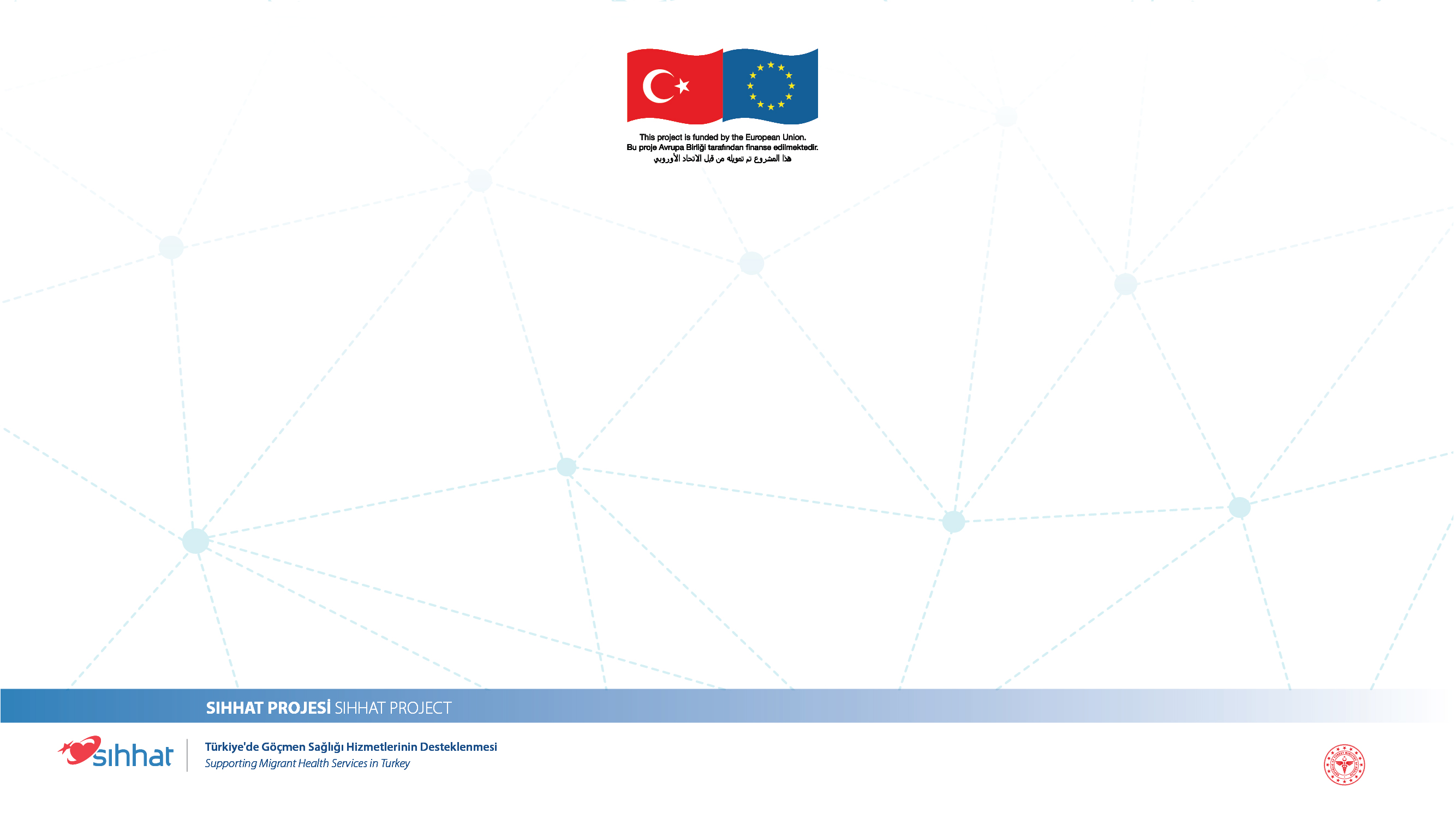 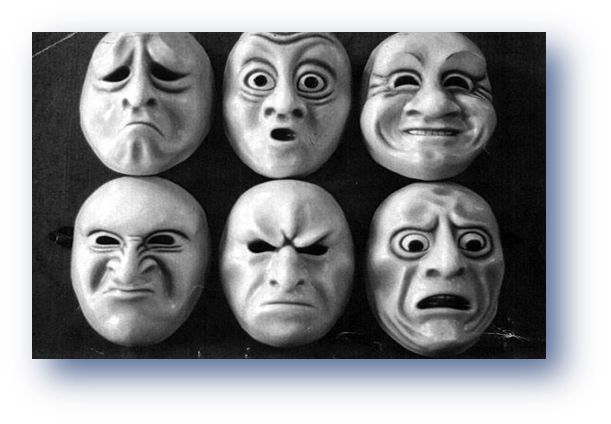 LOREM İPSUM
[Speaker Notes: Eğiticiye not: Stresten bahsetmişken duygularımızdan da bahsetmemiz önemli. Aşağıdaki resimleri inceleyip hangi duyguları yansıttığını söyleyebilir misiniz diyerek katılımcılardan 6 temel duygu ifadesini almaya çalışın. Sırasıyla Üzüntü, şaşkınlık, sevinç, tiksinme, öfke ve korku.]
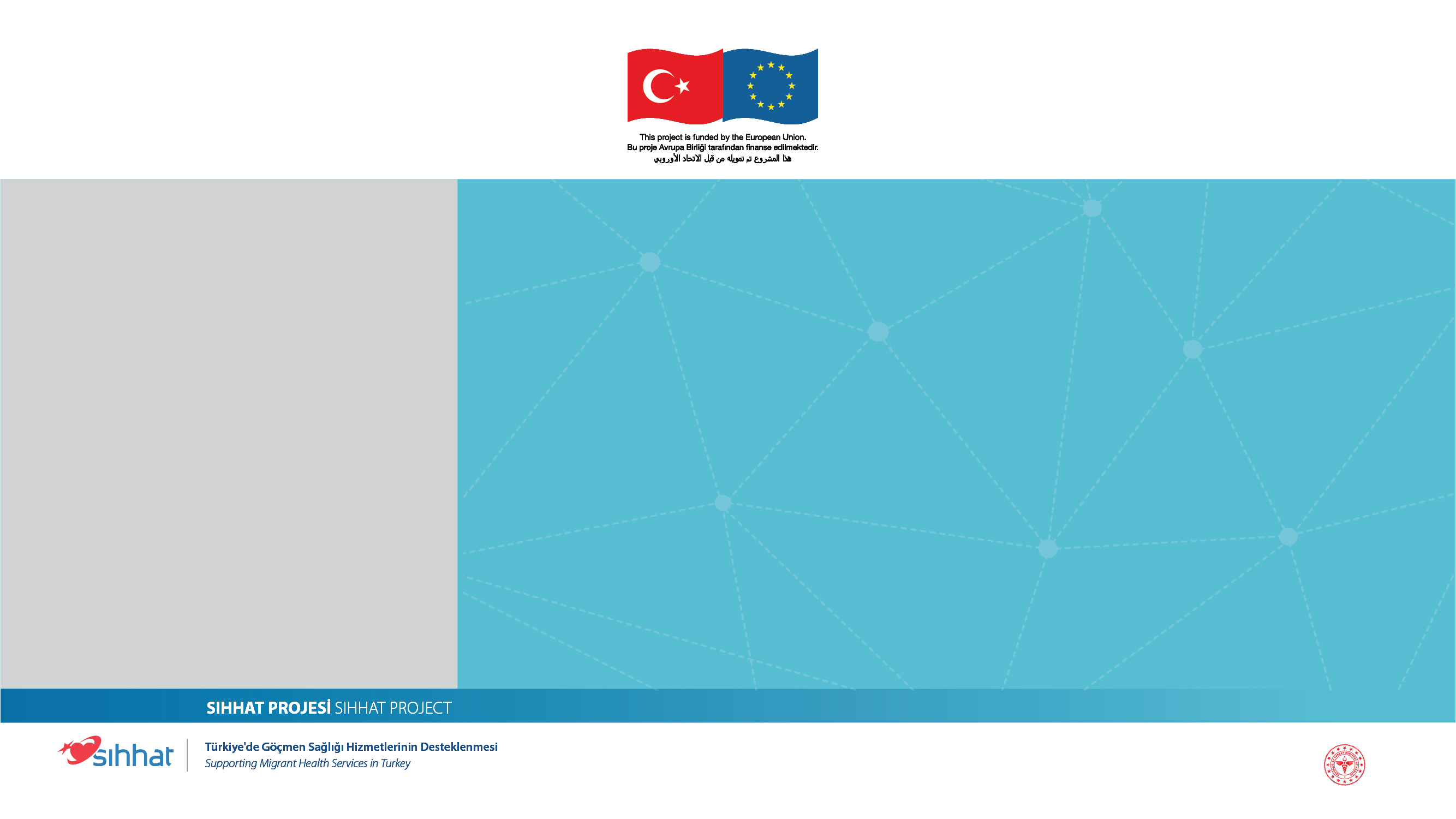 Temel Duygular
Tüm duygularımız bizim için gerekli ve işlevseldir.
Duygularımız bizim hayatta kalmamıza yardımcı olur, bize yaşadığımız durumlarla ilgili bilgi verir.
Bu nedenle de duygular ne iyidir ne de kötü.
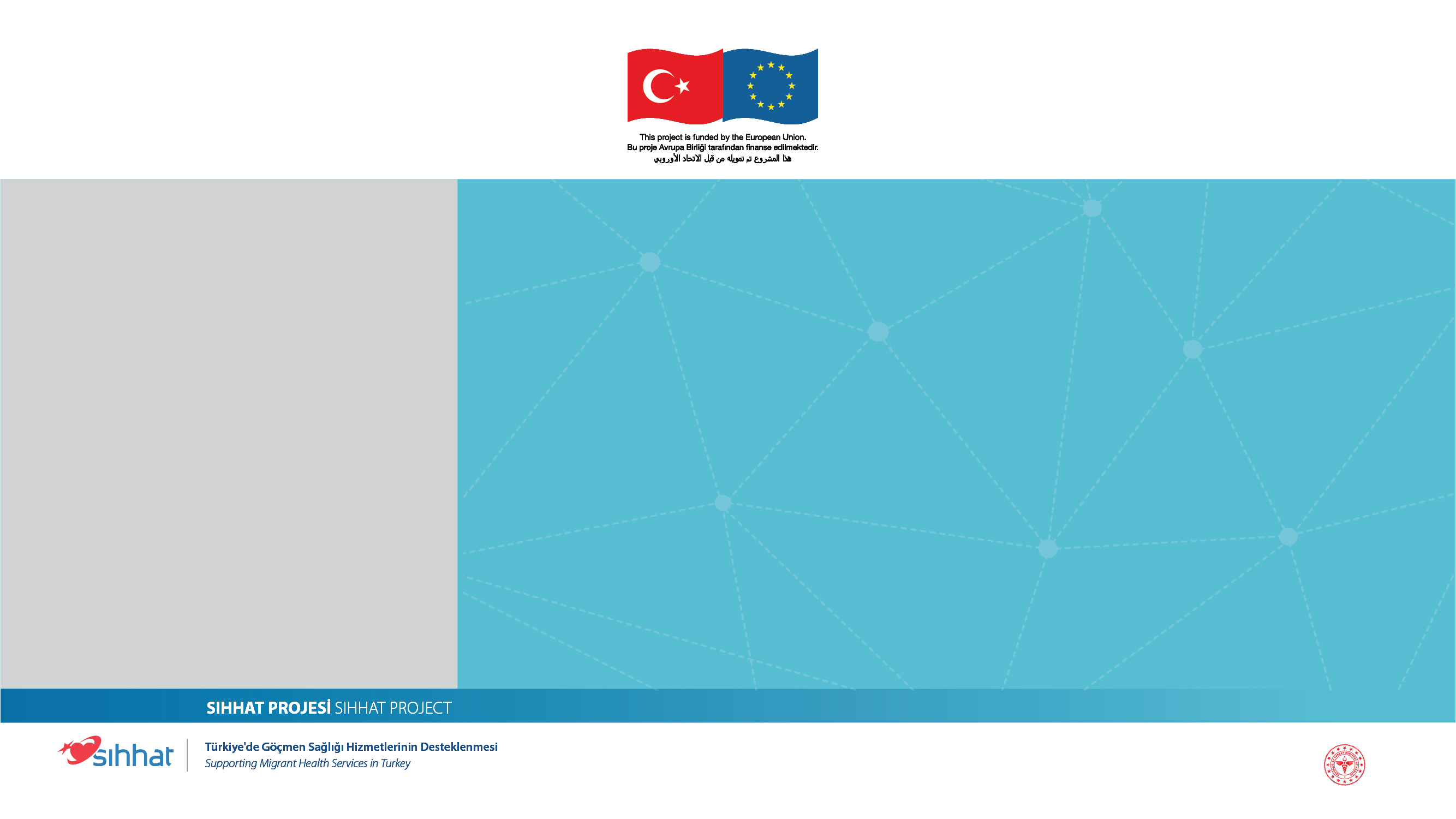 Temel Duygular
Çoğunlukla insanlar sevinçli olmayı iyi, öfkeli olmayı ise kötü bulur. 
Öfke ve korku gibi duygularından kurtulmak ister ancak eğer öfkelenmezsek haksızlıklar karşısında kendimizi korumayız.
Ya da korkmazsak tehlikeli bir durumdan kendimizi kurtaramayız.
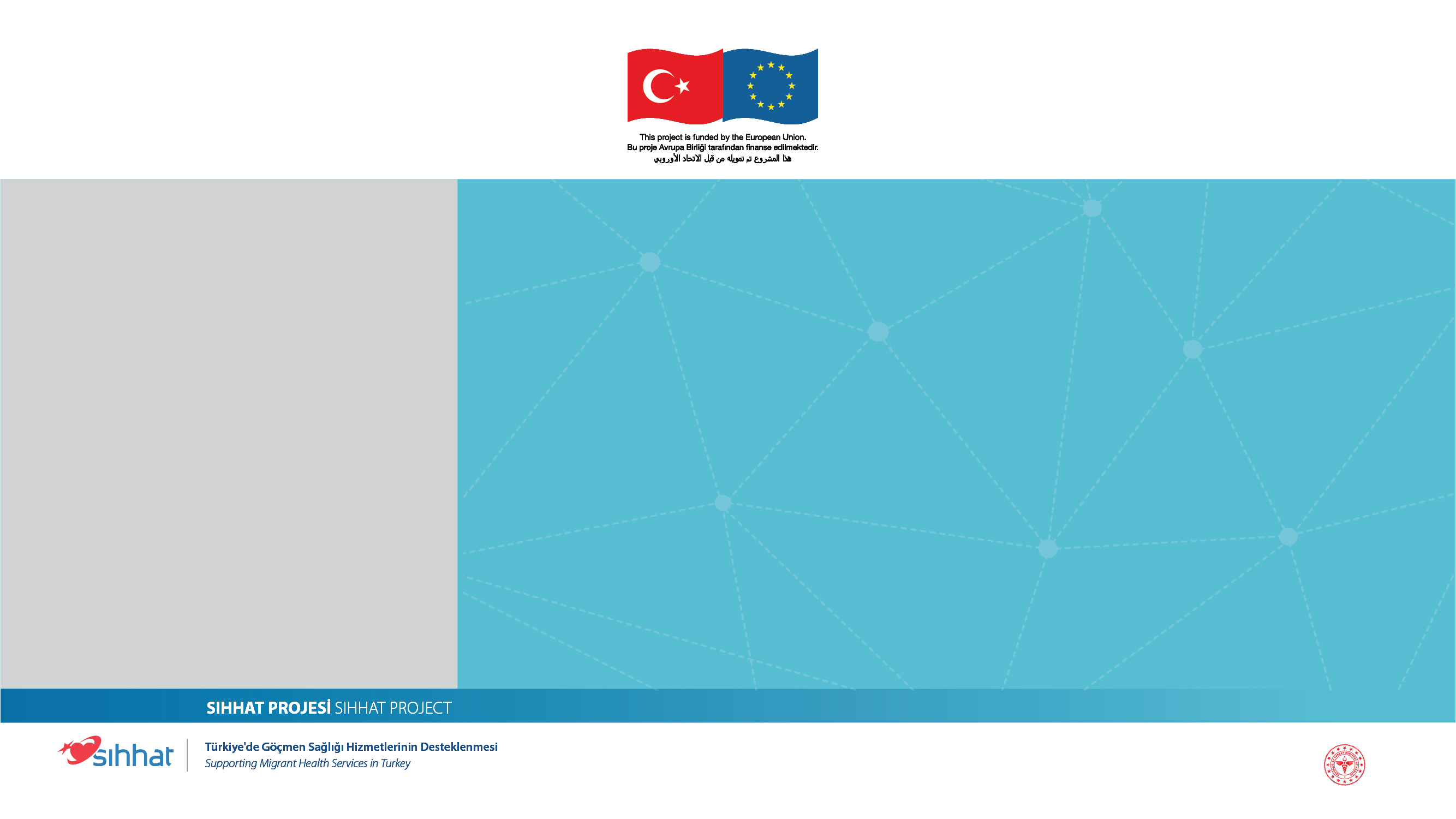 Temel Duygular
Duygularımız gereklidir.
İyi ya da kötü olan duygularımızla ne yaptığımızdır. 
Öyleyse öfke bizim kurtulmamız gereken bir şey değildir. 
Öfke yönetebileceğimiz bir duygumuzdur. 
Bizim öğrenmemiz gereken şey öfkeyi yönetmektir.
[Speaker Notes: Eğiticiye not: Öfkelendiğinizde genellikle ilk olarak ne yaparsınız? diye gruba sorun ve cevapları dinleyin ve tekrar edin. Öfkeyi yönetebilmek için yapabileceklerini sıralayın.]
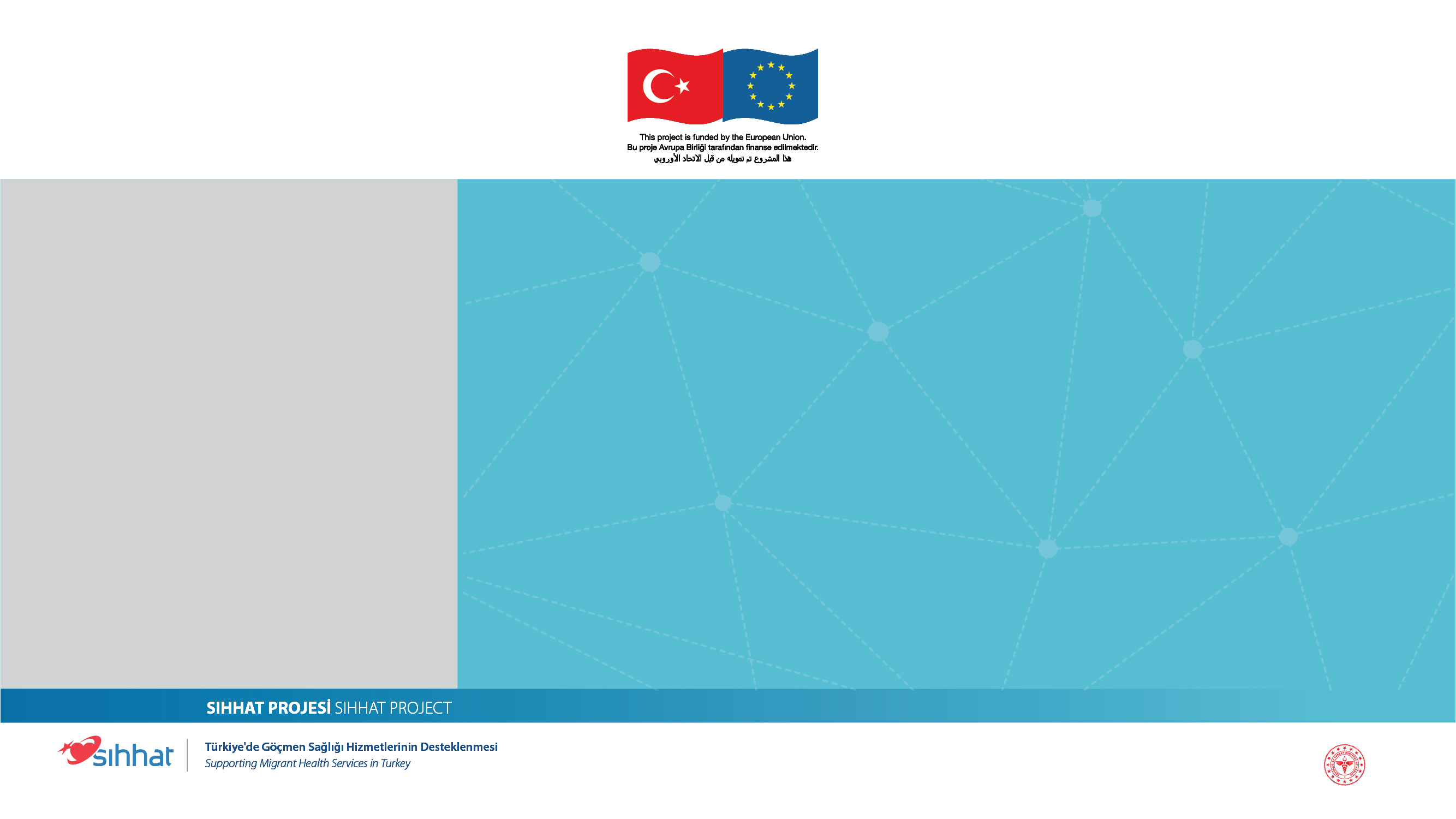 Öncelikle öfkeli olduğunuzu fark edin ve kabul edin. Bazen bizim asıl duygumuz üzüntü ve hayal kırıklığıdır. Bu duygularla baş edemediğimizde de bazen öfkeleniriz. 
Doğru şeye ve doğru kişiye öfkelenip öfkelenmediğinizi düşünün. Örneğin akşam eve geldiniz ve kızınızın çok ses yapmasına çok öfkelendiniz ve ona bağırdınız. Ama aslında iş yerinde patronunuzun size yaptığı bir haksızlığa sesinizi çıkaramadığınız için zaten öfkeliydiniz. 
Eğer doğru şeye öfkeliyseniz aklınıza ilk gelen şeyi yapmayın.
Derin nefes alın.
Öfke Yönetimi
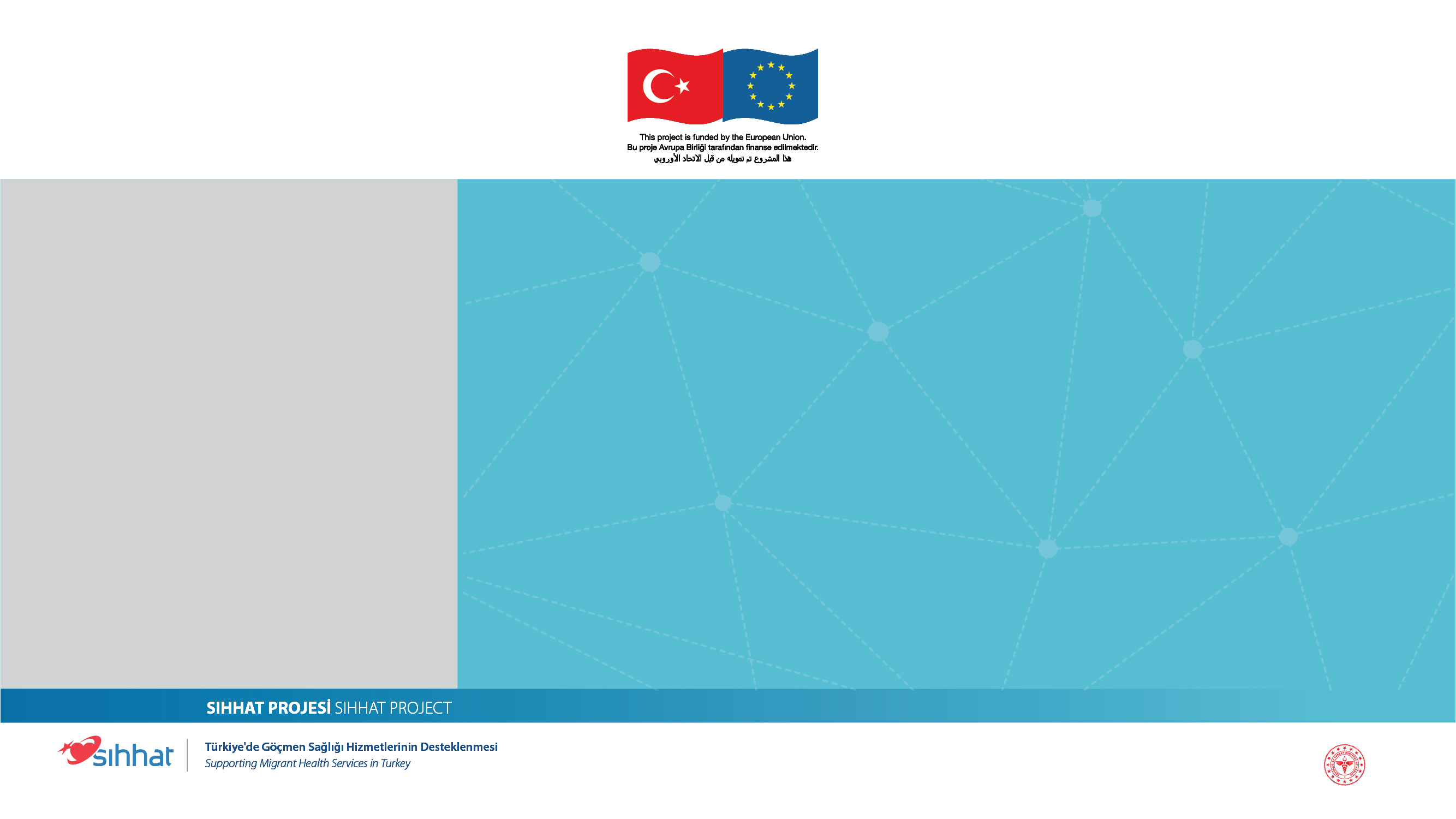 Doğru bir iletişimle sorunu çözmeye çalışın.
İletişimle çözemiyorsanız daha sonra yeniden ele almak üzere erteleyin. Örneğin iş yerinde bir arkadaşınıza öfkelendiniz ve konuşarak çözmeye çalıştınız ancak olmadı. O zaman arkadaşınıza bu meseleyi şu an çözemiyoruz lütfen bunu akşam tekrar konuşalım diyebilirsiniz. 
Duygularımız asla sonsuza kadar sürmez. Yükselir yükselir ve bir noktadan sonra azalmaya ve geçmeye başlar. Belirli bir süre geçtiğinde öfkenizin azaldığını hatta geçtiğini göreceksiniz. O zaman sorunun çözümü de kolaylaşacaktır.
Öfke Yönetimi
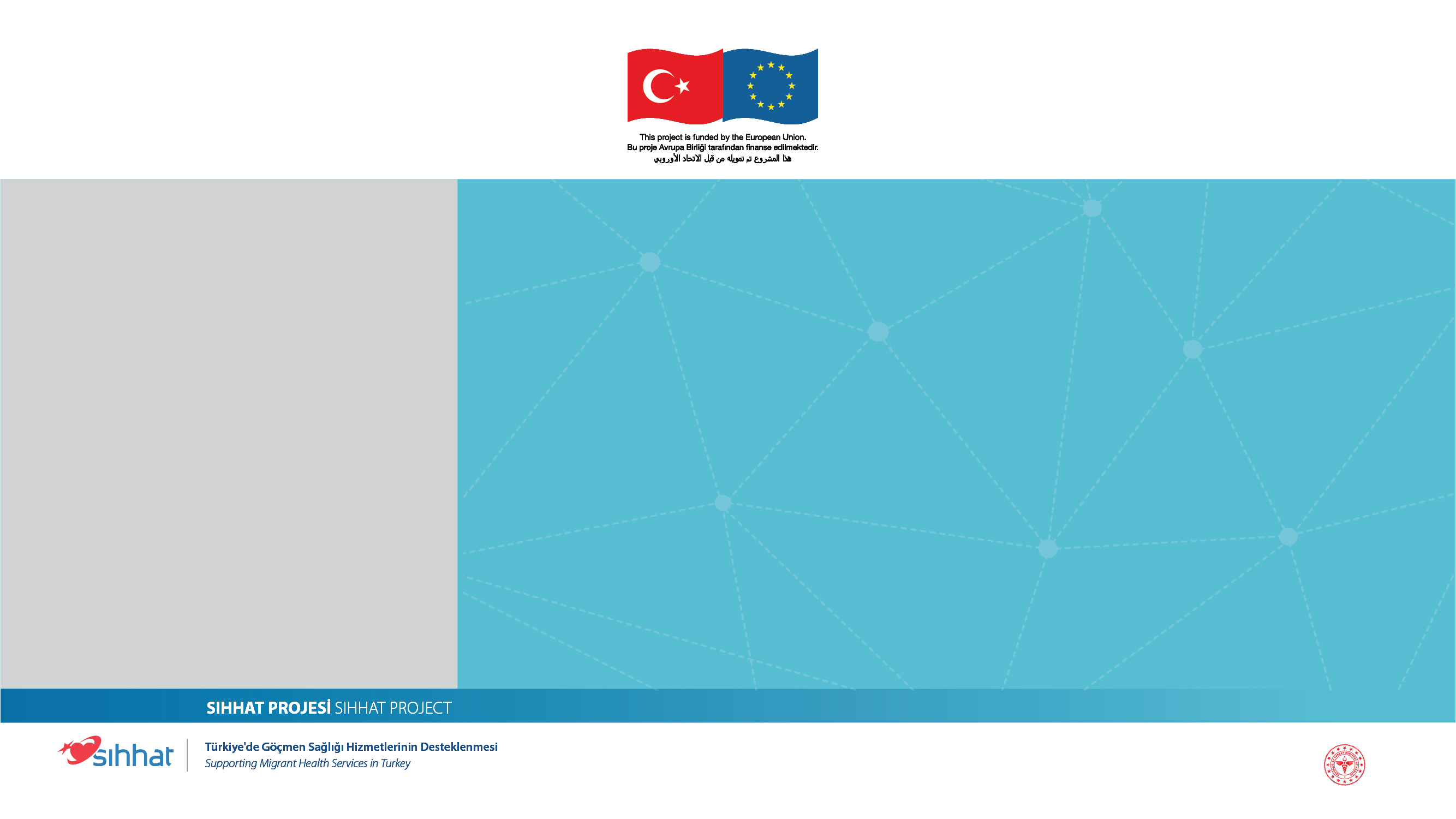 Öfkenizi Denetlemeye Yönelik Öneriler
Kendi öfkenizi tetikleyen durumları ve öfkenizin biçimini tanımlayın.
Kendi kendinizi sakinleştirmeye yönelik egzersizleri düzenli olarak yapın.
Derin nefes alın, nabız atışlarınızı  ve nefesinizi kontrol altına alın.
El kol hareketleri yapmayın.
Kendinize, sizi sakinleştirecek cümleler söyleyin.
Kendinizi, kontrol etme konusunda kararlı olun.
Şiddete yönelik davranışları asla kabul edilebilir çözümler olarak değerlendirmeyin.
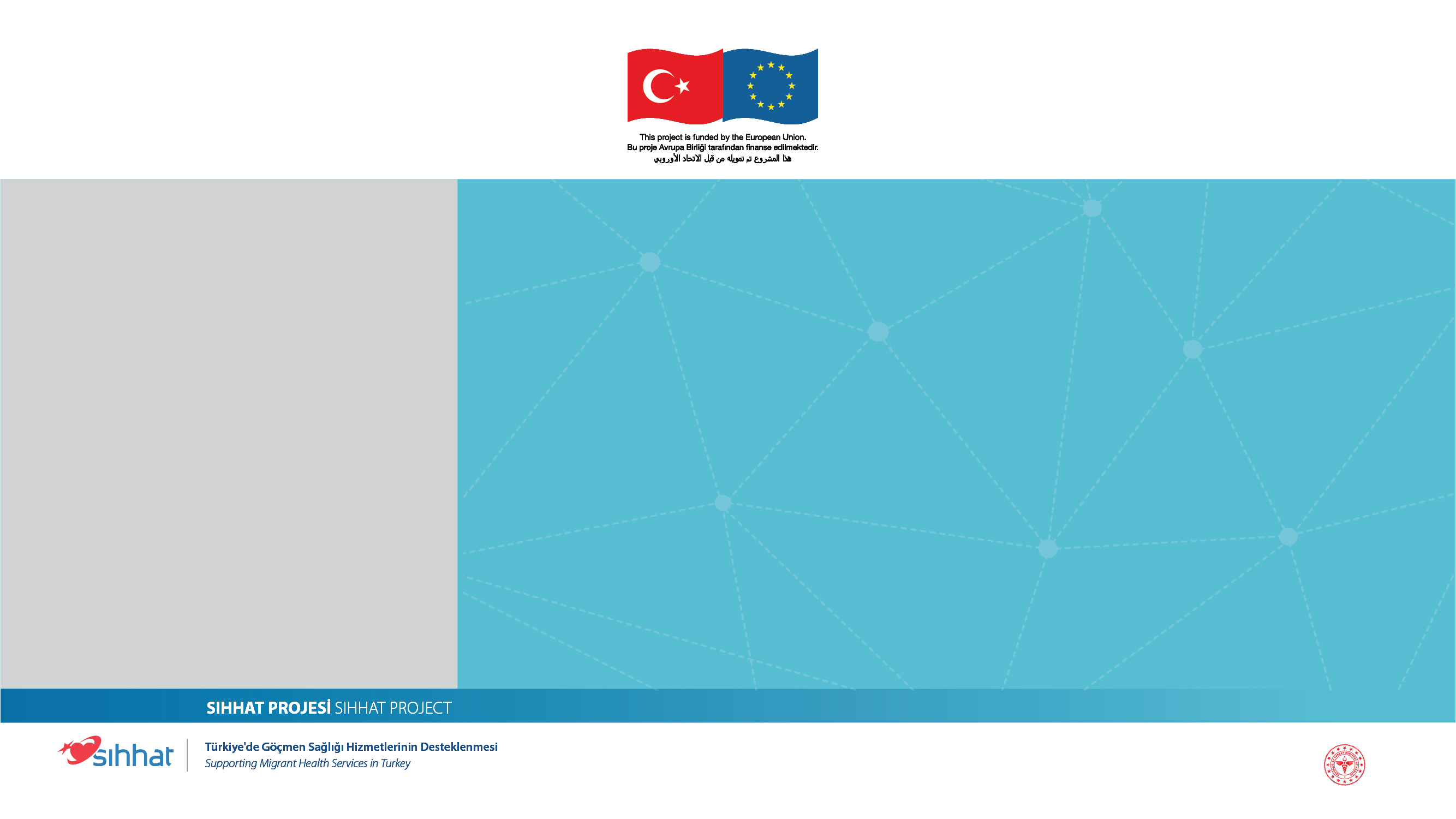 Öfkenizi Denetlemeye Yönelik Öneriler
Çevrenizdekileri, öfkelendiğinize dair bilgilendirin.
Kendinize zaman tanıyın. Eğer mümkün ise kendinizi öfkeli olduğunuz ortamdan hemen uzaklaştırın.
Sorunla ancak kontrolünüzü yeniden kazandığınızda uğraşın.
Problemi açıklığa kavuşturmaya çalışın ve çözümü aramaya odaklanın.
Bol bol gülün ve espri yeteneğinizi kullanın, olaya yeni bir bakış açısı ve yeni bir çerçeve kazanın.
Kişisel saldırılara cevap vermeyin kişiselleştirmekten kaçının.
[Speaker Notes: Eğiticiye not: “Stres ve öfkeyle başa çıkmak öğrenebileceğiniz bir şeydir. Az önce bahsettiğimiz baş etme yollarını deneyerek bu becerileri zamanla kazanabiliriz. Ancak baş etmekte zorluk yaşadığınızda yakınlarınızdan veya bir uzmandan destek almanızı öneririm. Çünkü baş etmekte zorlandığımız durumlar zamanla ruhsal iyilik halimizi bozabilir ve depresyon, kaygı, intihar gibi bir takım ruhsal sorunlara yol açabilir.”  diyerek depresyon slaytına geçin.]
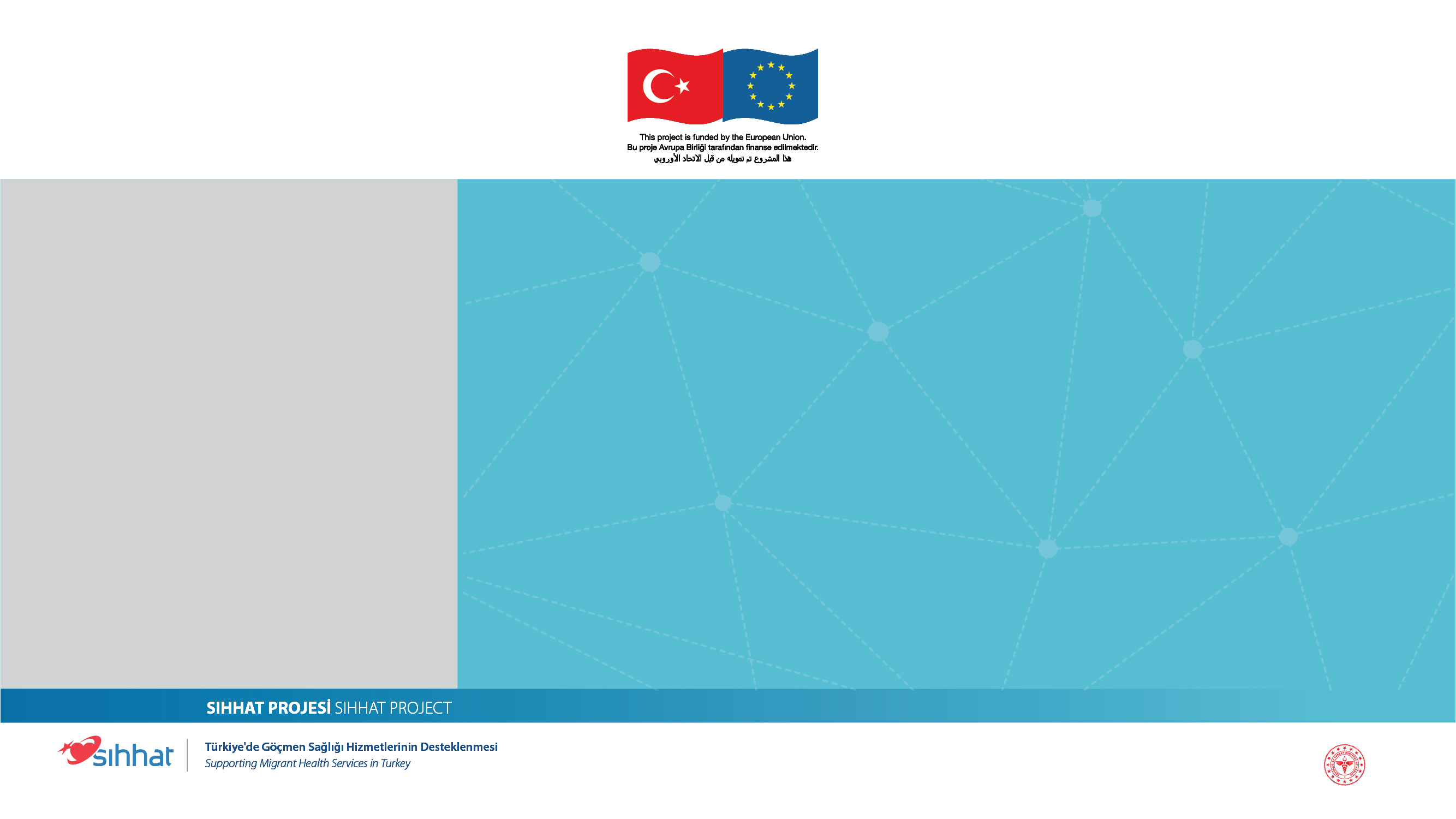 Depresyon
Kişinin sosyal işlevlerini ve günlük yaşama dair etkinliklerini bozacak dereceye ulaşmış üzüntü, çökkünlük veya keder durumudur.
Depresyonun en dikkat çekici belirtisi çökkün ruh halidir.
Depresyondaki kişi genellikle mutsuz, karamsar ve ümitsizdir.
Kendini hüzünlü ve yalnız hisseder. 
Kendisine ve çevresine olan ilgisi azalmaya başlar.
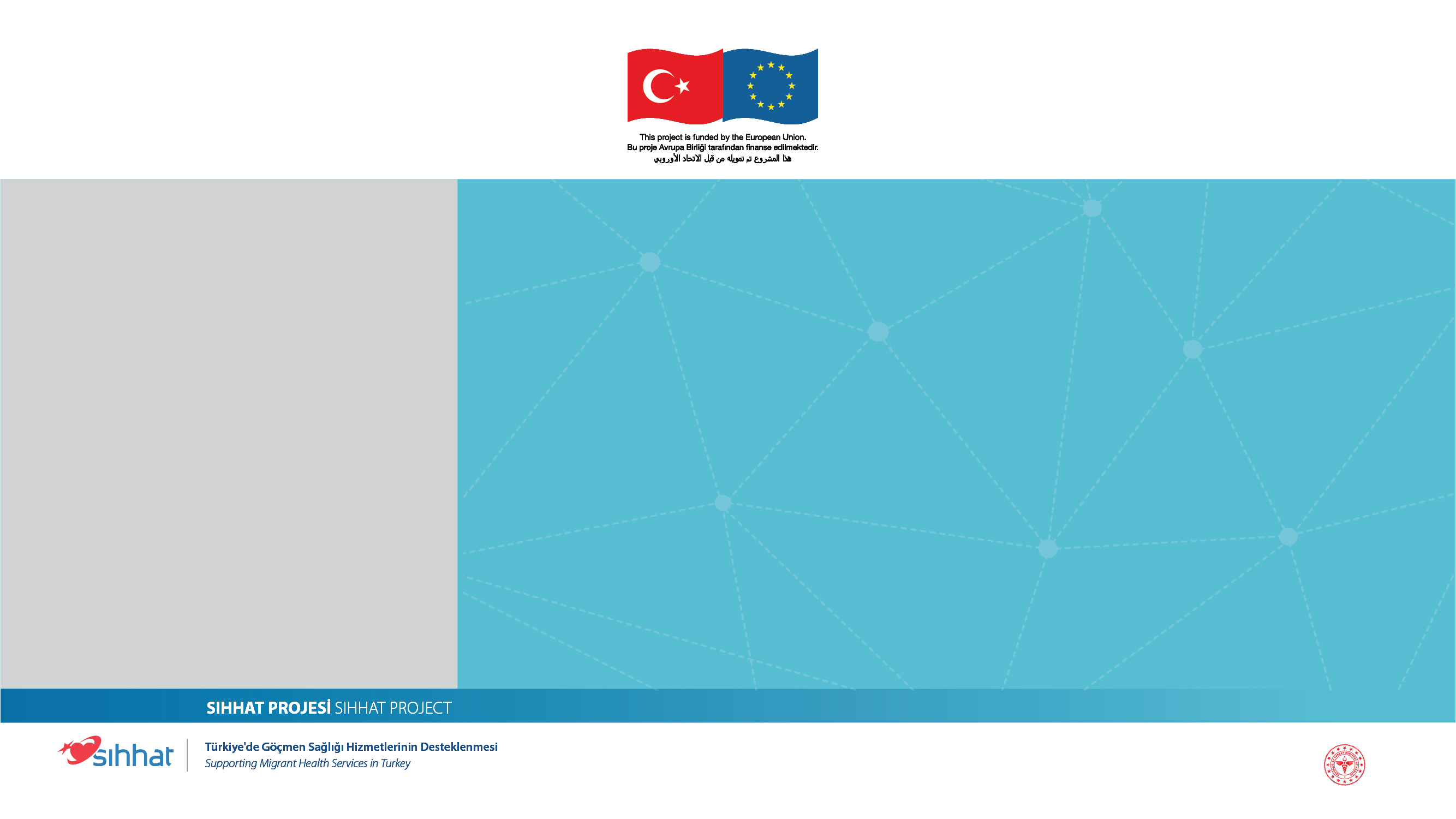 Depresyon
Depresyon, insanın yaşama dair istek ve zevkinin kaybolduğu, kendisini derin bir keder içerisinde hissettiği, geleceğe yönelik karamsar düşünceleri ve geçmişe yönelik pişmanlık ve suçluluk duygularının olduğu, uyku, iştah ve cinsel istekle ilgili bozuklukların yaşandığı bir rahatsızlıktır.
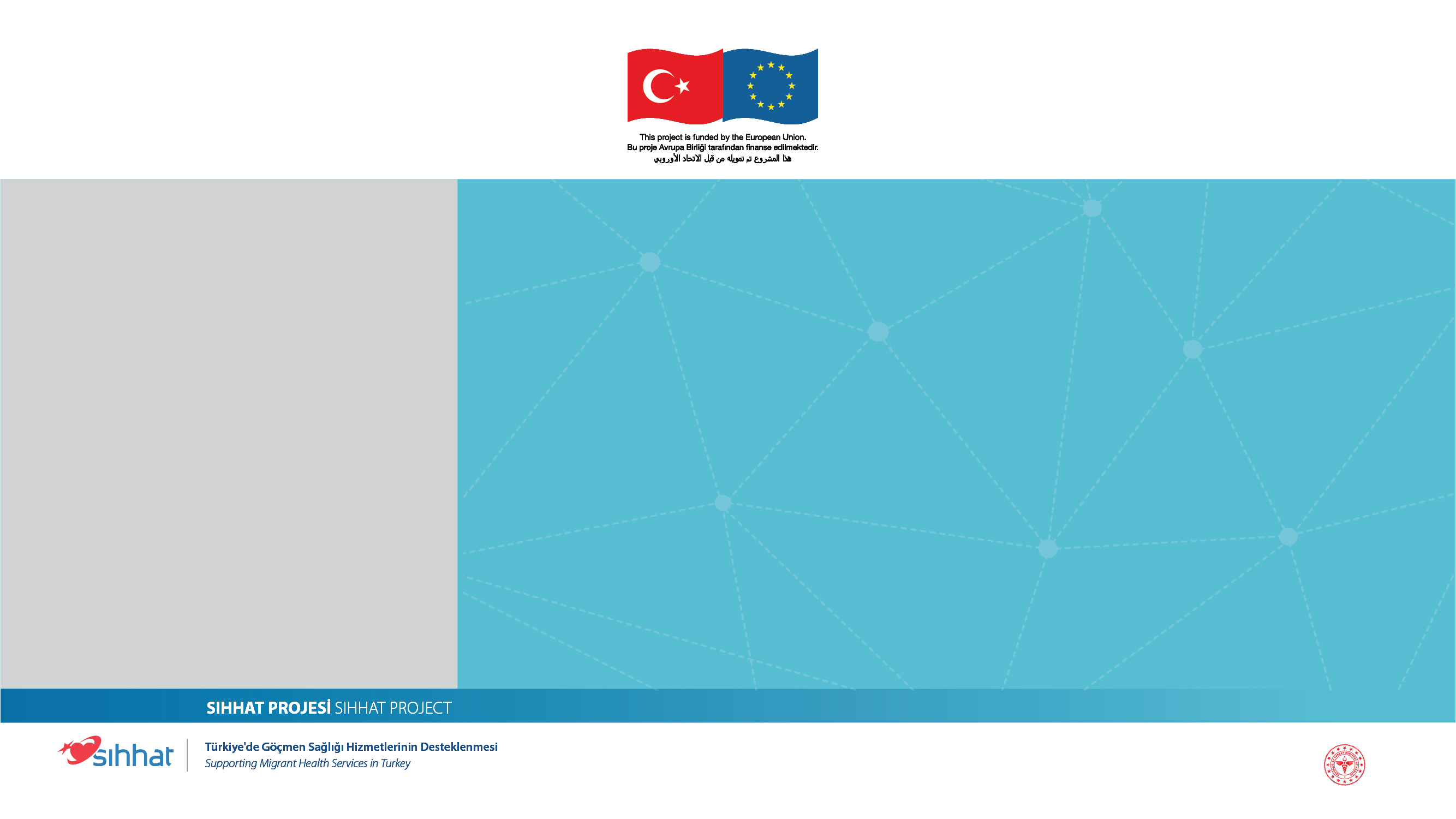 Depresyon Tedavi Edilmezse
Tedavi edilemediğinde depresyonun şiddeti artabilir ya da intihar ile sonuçlanabilir.
Kronikleşebilir;
Yineleyebilir;
Bireyin günlük sorumluluklarını yerine getirme yetisinde ciddi bozulmalara yol açabilir;
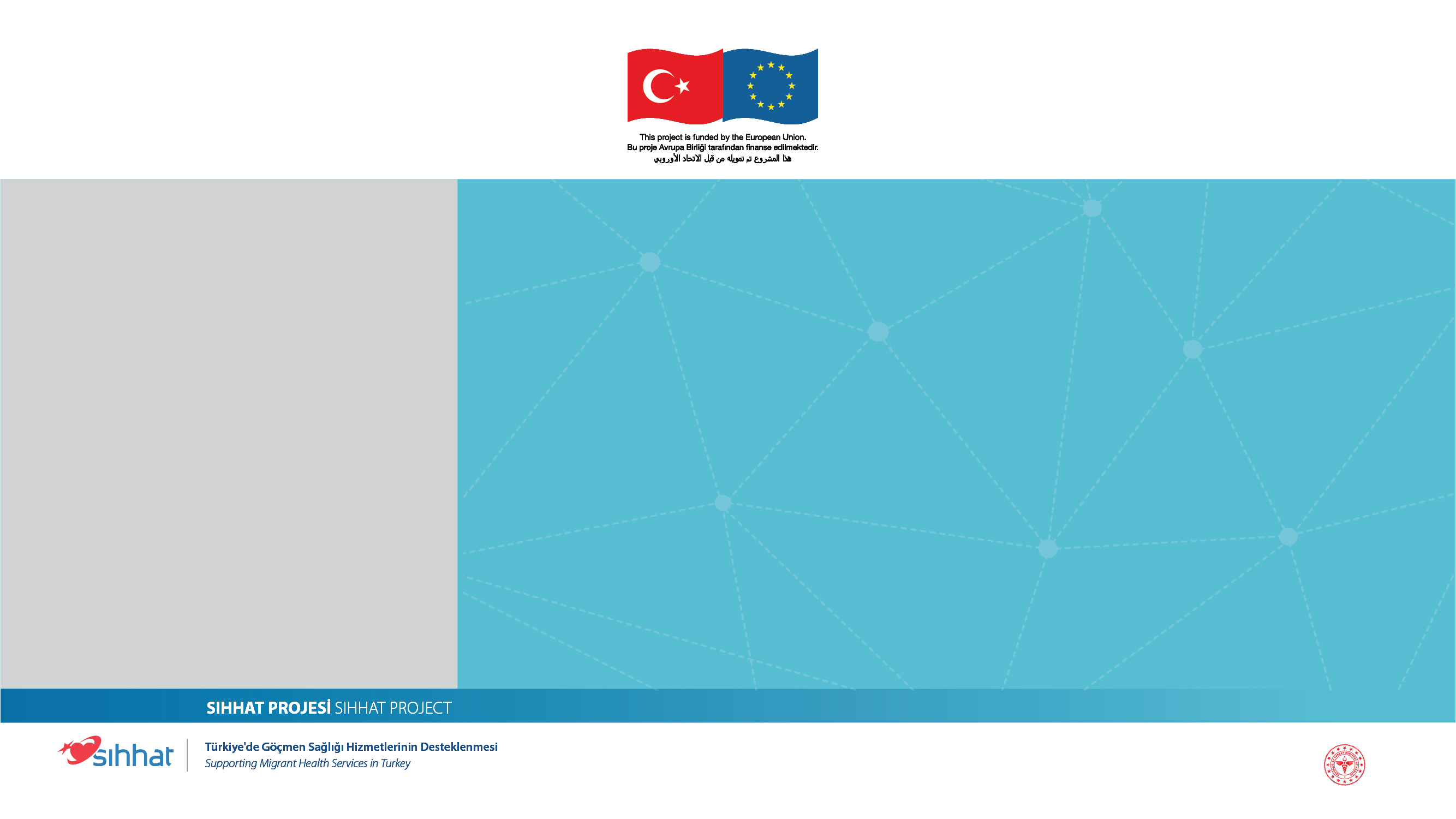 Depresyon Tedavi Edilmezse
Eğer kendinizi iki haftadan daha uzun süredir çökkün hissediyorsanız ya da belirgin ilgi kaybı varsa, 
iştahınızda ya da uyku düzeninizde belirgin değişiklikler fark ediyorsanız,
 söz konusu yakınmaların günlük işlerinizi yerine getirmede ya da insanlarla olan ilişkilerinizde soruna yol açtığını düşünüyorsanız;
[Speaker Notes: Eğiticiye not: Hepimizin zaman zaman kendimizi çökkün ve mutsuz hissettiği zamanlar olabilir. Ancak eğer kendinizi son iki haftadır, hemen hemen her gün ve tüm gün sürecek şekilde çökkün, mutsuz hissediyorsanız ya da bir yakınınızda bu belirtileri gözlemliyorsanız hemen bir ruh sağlığı uzmanına başvurunuz. Bu bir depresyon olabilir. Depresyon sık görülen ama tedavi edilebilen bir hastalıktır.]
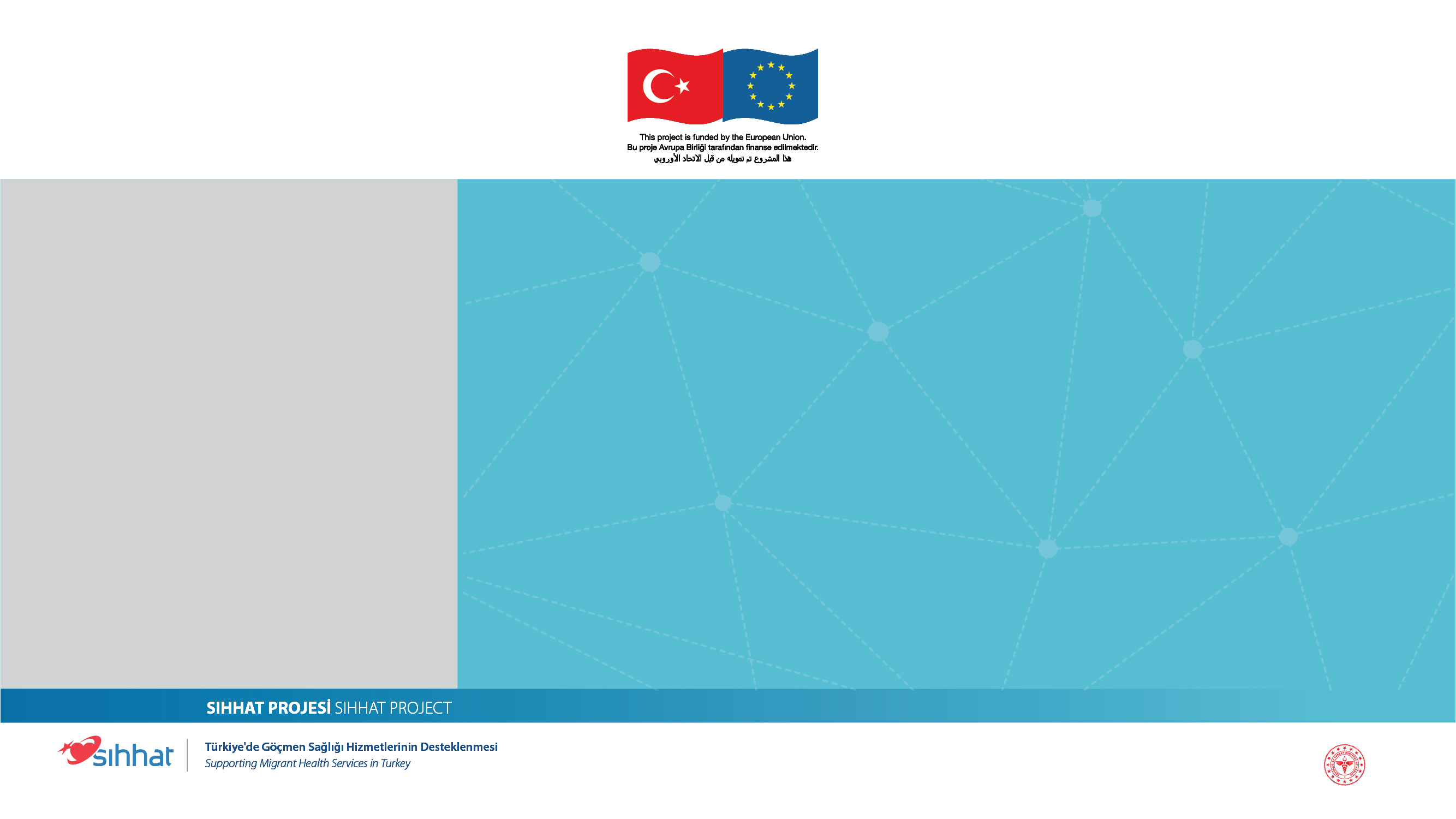 Depresyon Belirtileri
Çökkünlük, mutsuzluk
İlgi ve isteklerde azalma
Eskiden keyif aldığı etkinliklerden keyif almama
İştah artışı veya azalması- Kilo kaybı/artışı
Uyku sorunları (aşırı uyuma ya da uykusuzluk)
Yorgunluk
Cinsel istekte azalma
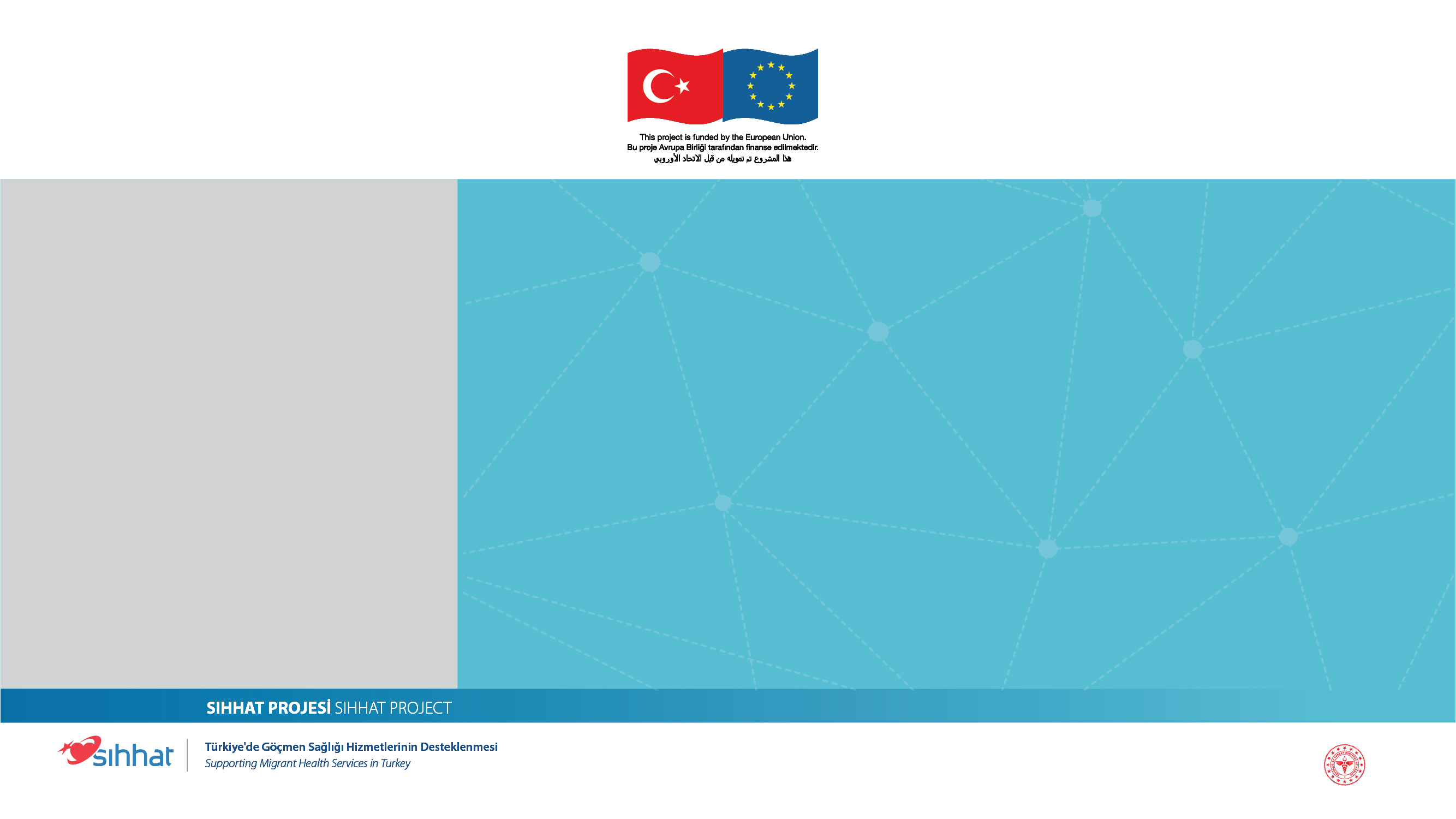 Depresyon Belirtileri
Basit günlük aktiviteleri yapmakta zorlanma
Sebebi olmayan ağrılar
Umutsuzluk
Kendini Eleştirme ve Suçlama
Kararsızlık
Motivasyon Azalması
Ölüm ve intihar düşünceleri
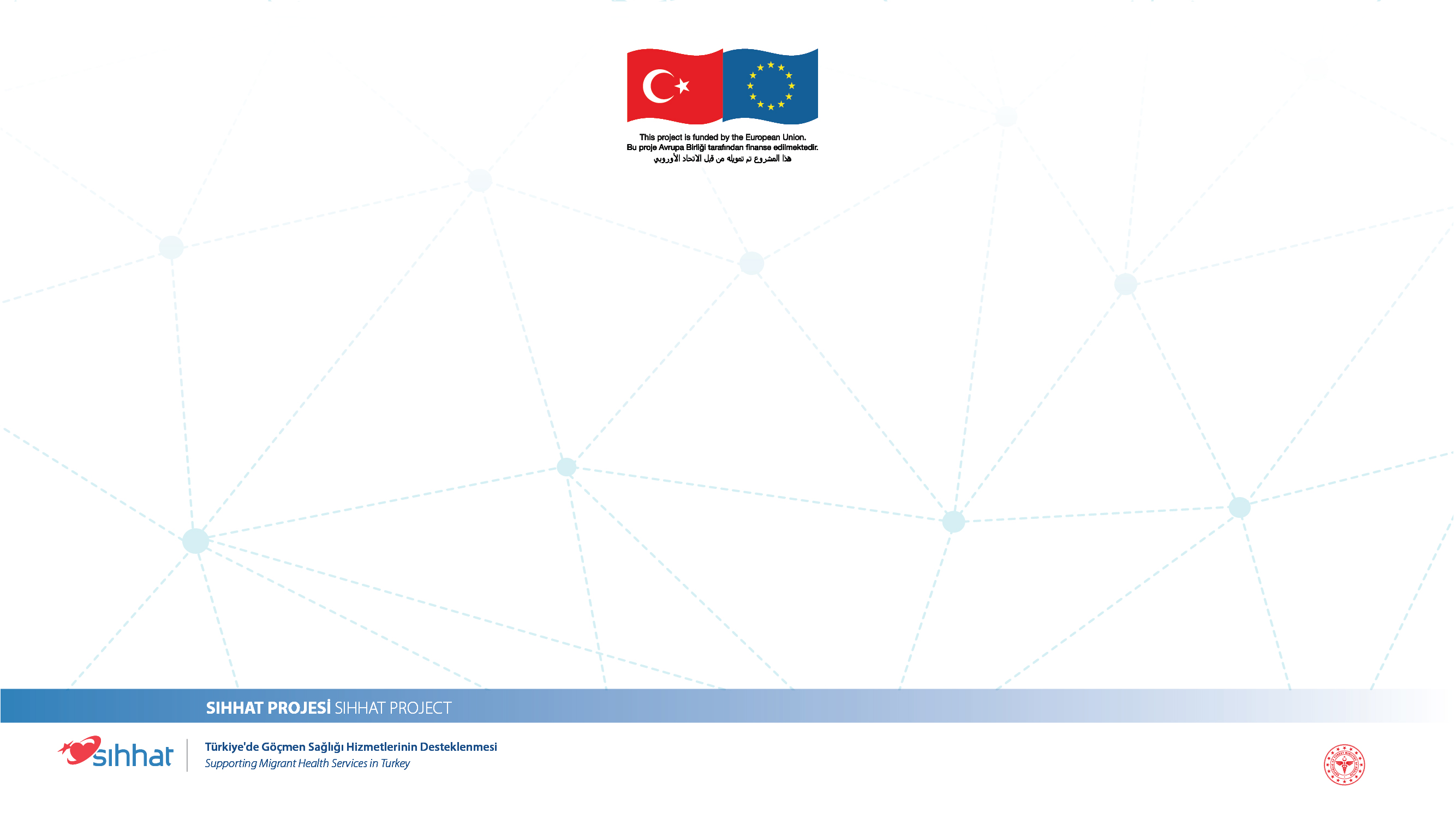 Sık Görülen Hatalı Davranışlar
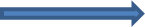 Hastalığı kendi irademle yenebilirim           		doktora gitmeme
LOREM İPSUM
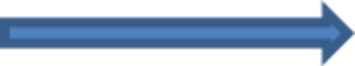 Belirtilerim geçti, artık iyiyim                              ilacı kesme
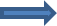 İlaca; başladım 1 hafta oldu, hiçbir iyileşme yok                ilacı kesme
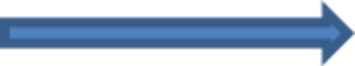 İlaç midemi bulandırıyor    	                ilacı kesme
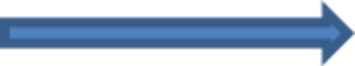 Tedaviye başlayalı 1 yıl oldu, artık iyiyim                   	ilaç dozunu 
                                                                                          azaltmadan kesme
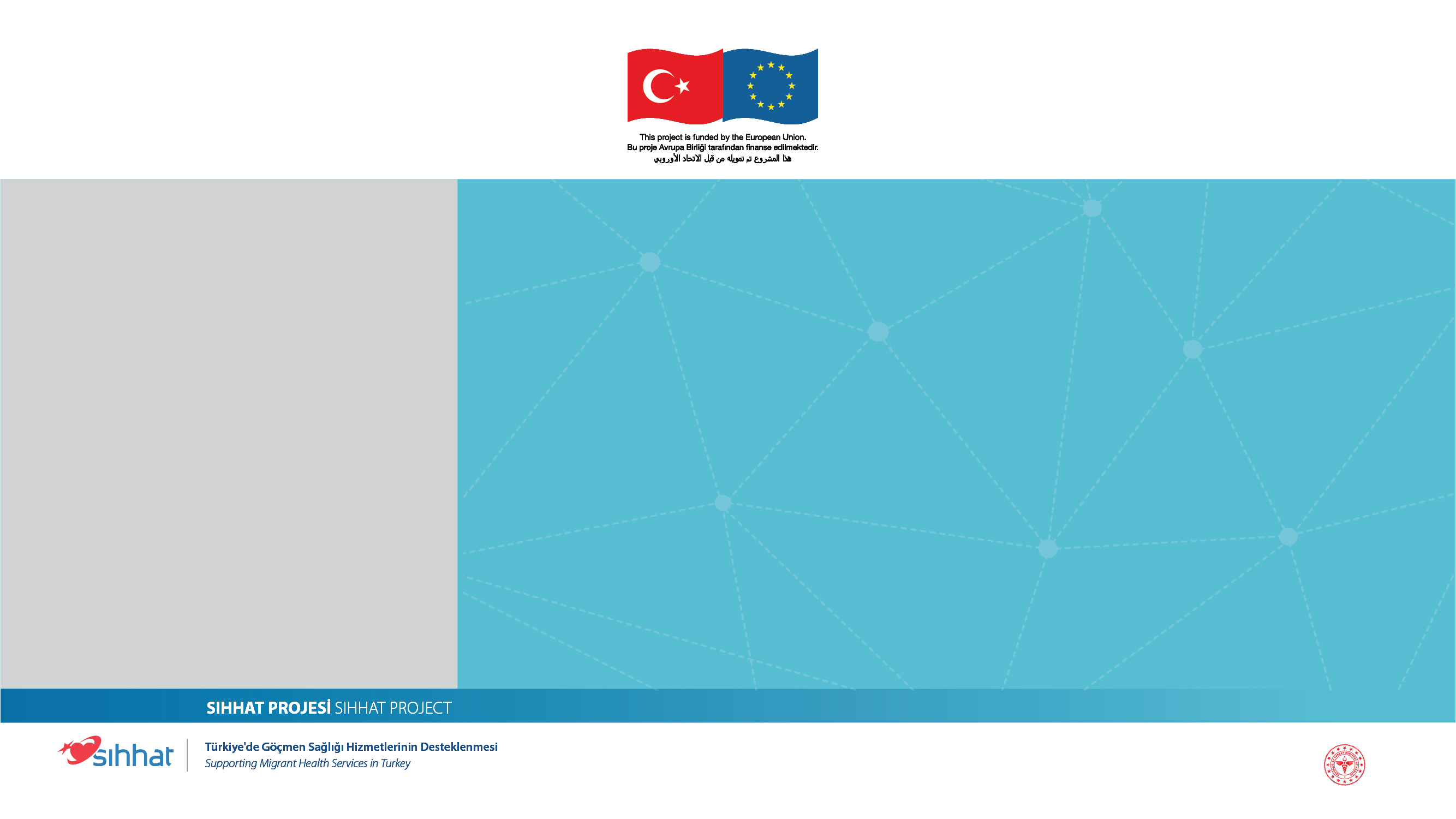 Nihayetinde
Depresyon yaygındır.
Bir kişinin günlük işlevselliğini bozmasına neden olur. 

Çoğu insan iyileşir.
Tedavi seçenekleri temel psikososyal destek, antidepresan ilaç ve varsa psikoterapiden (danışmanlık) oluşur.
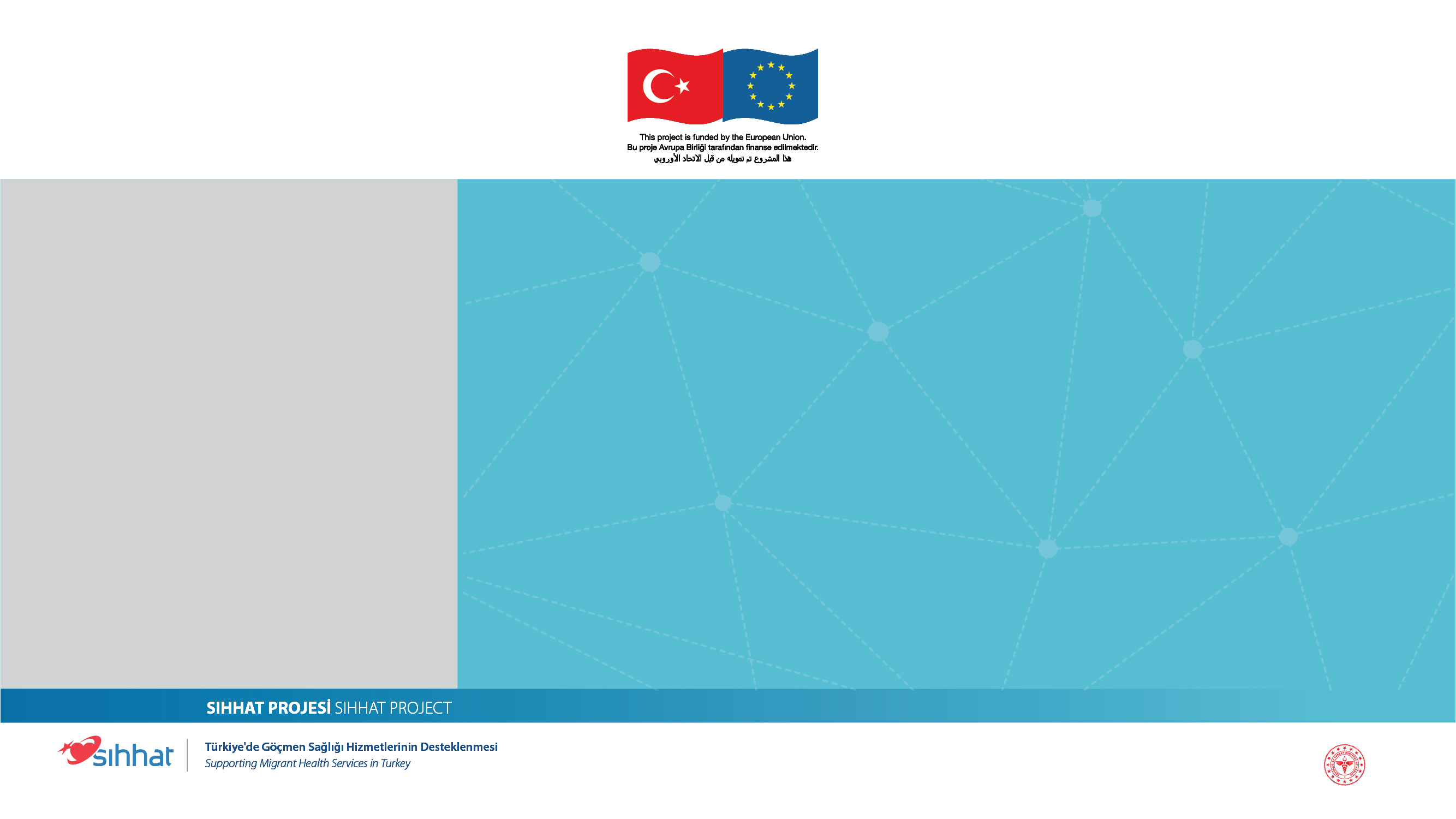 Anksiyete Bozuklukları
Bir diğer sık görülen ruhsal sorun anksiyete bozukluklarıdır. 
Kendinizi son bir ay içinde çoğu zaman, günlük yaşamınızı kısıtlayacak kadar gergin, endişeli ya da önemsiz şeyler için kaygılanır hissettiniz mi? 
Eğer cevabınız evetse; bu bir kaygı bozukluğu olabilir, sık görülen ve yine tedavisi olan bir hastalıktır.
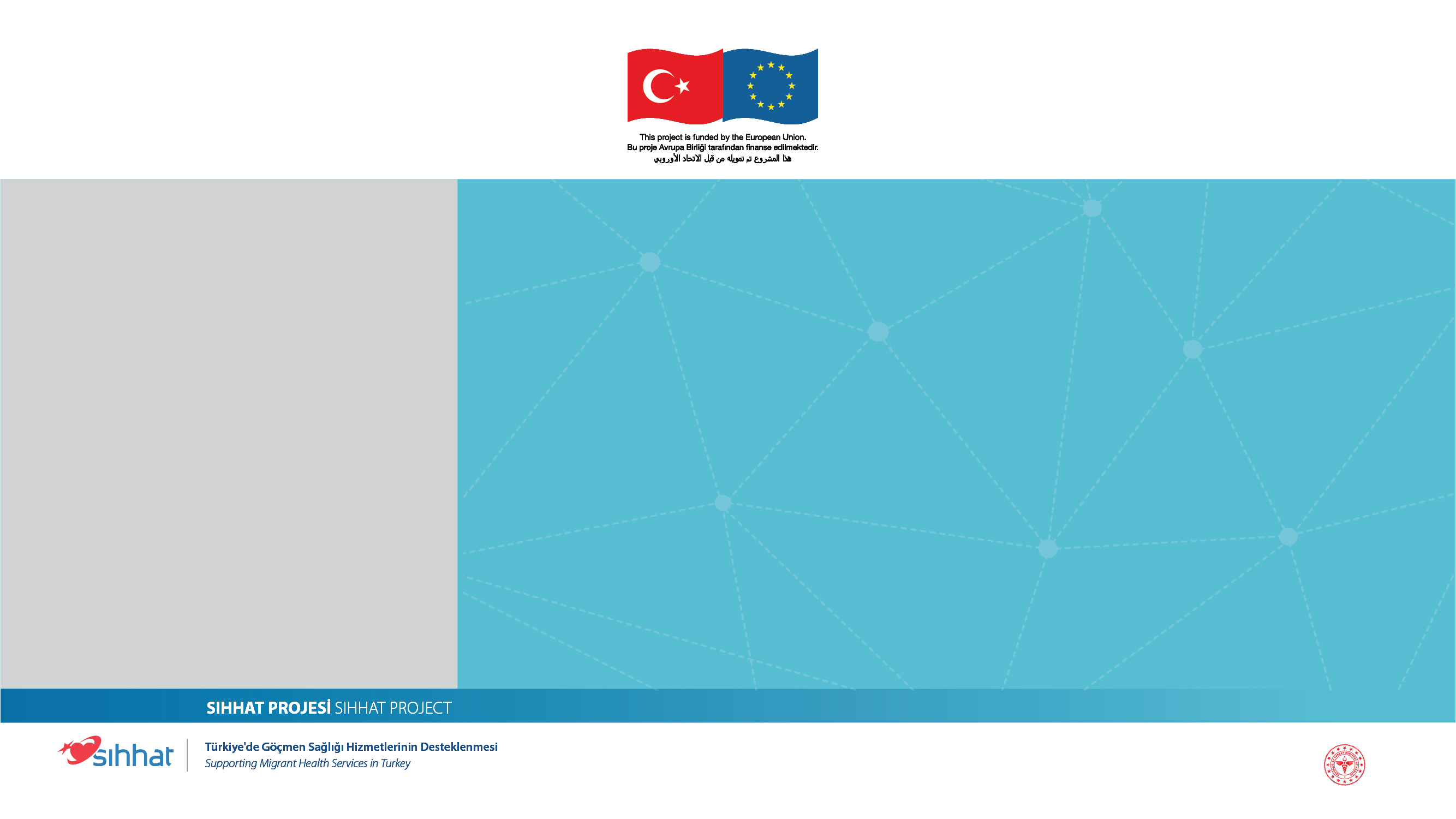 Anksiyete Bozuklukları
Anksiyete, nedeni bilinmeyen, içten gelen belirsiz korku, kaygı, sıkıntı, kötü bir şey olacakmış endişeleriyle yaşanan bir bunaltı duygusudur.
 Sağlıklı kişilerde kaygının nedeni bellidir. Hastalık durumunda ise nedensiz korku ve kaygı duyulur. 
Her yaşta görülebilir, kadınlarda erkeklere oranla iki kat daha fazla görülmektedir. 
Anksiyete bozukluğunun oluşumunda, psikososyal, biyokimyasal ve genetik faktörler rol oynar.
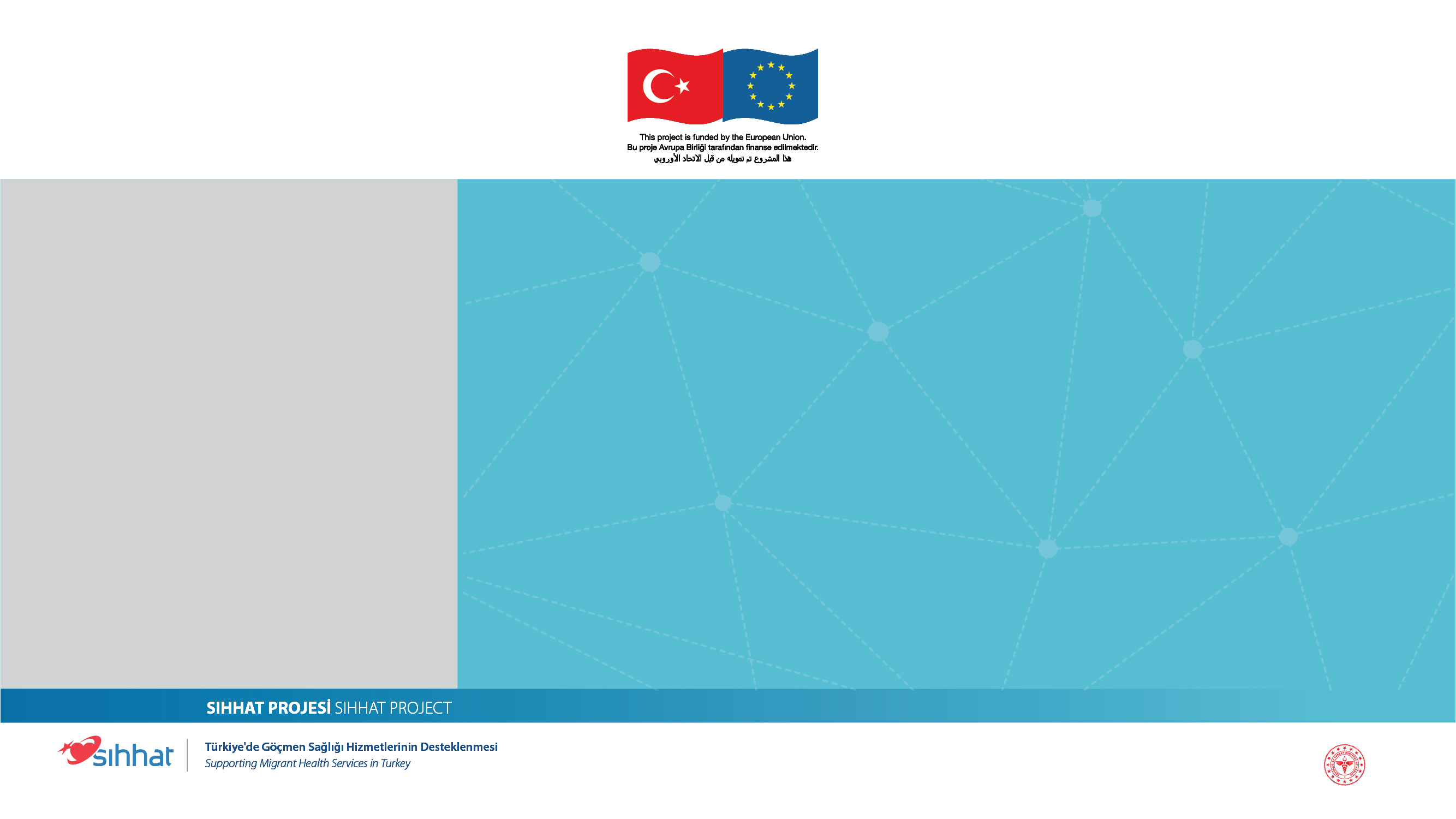 Anksiyete Bozuklukları
Belirtiler: Genel olarak anksiyete bozukluklarında belirtiler benzerdir. 
• Gerginlik hissi              • Çarpıntı 
• Dikkat dağınıklığı         • Kontrolü kaybetme korkusu 
• Panik hissi                     • Endişe ve kaygı hali 
• Baş ağrıları                    • Uyku bozukluğu 
• Ölüm korkusu
usudur.
[Speaker Notes: Ruhsal sorunlar zamanında tedavi edilmediğinde intihar riski ortaya çıkabilmektedir. İntihar, kişinin bilinçli olarak hayatına son vermesidir. Her intihar olayı, arkasında bu olaydan etkilenecek insanlar bırakır. Ancak intihar önlenebilir bir durumdur. Bir yakınımızın intihar riski olup olmadığını belirleyebilmek ve zamanında destek ve yardım sunmak intiharın işaretlerini tanıyarak mümkün olabilir.” diyerek intihar konusuna giriş yapılır.]
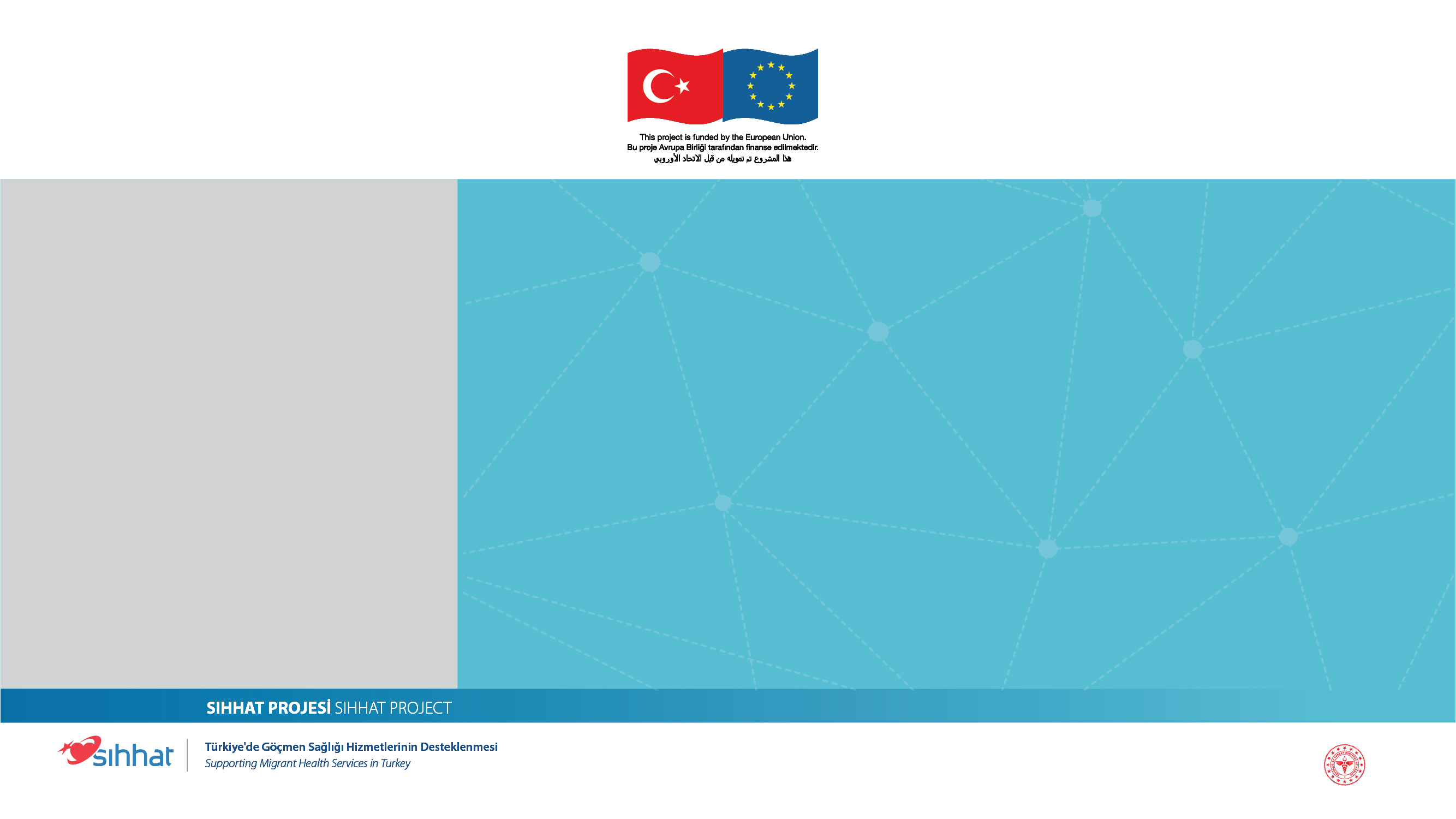 Ruhsal sorunlar zamanında tedavi edilmediğinde intihar riski ortaya çıkabilmektedir.
Dikkat
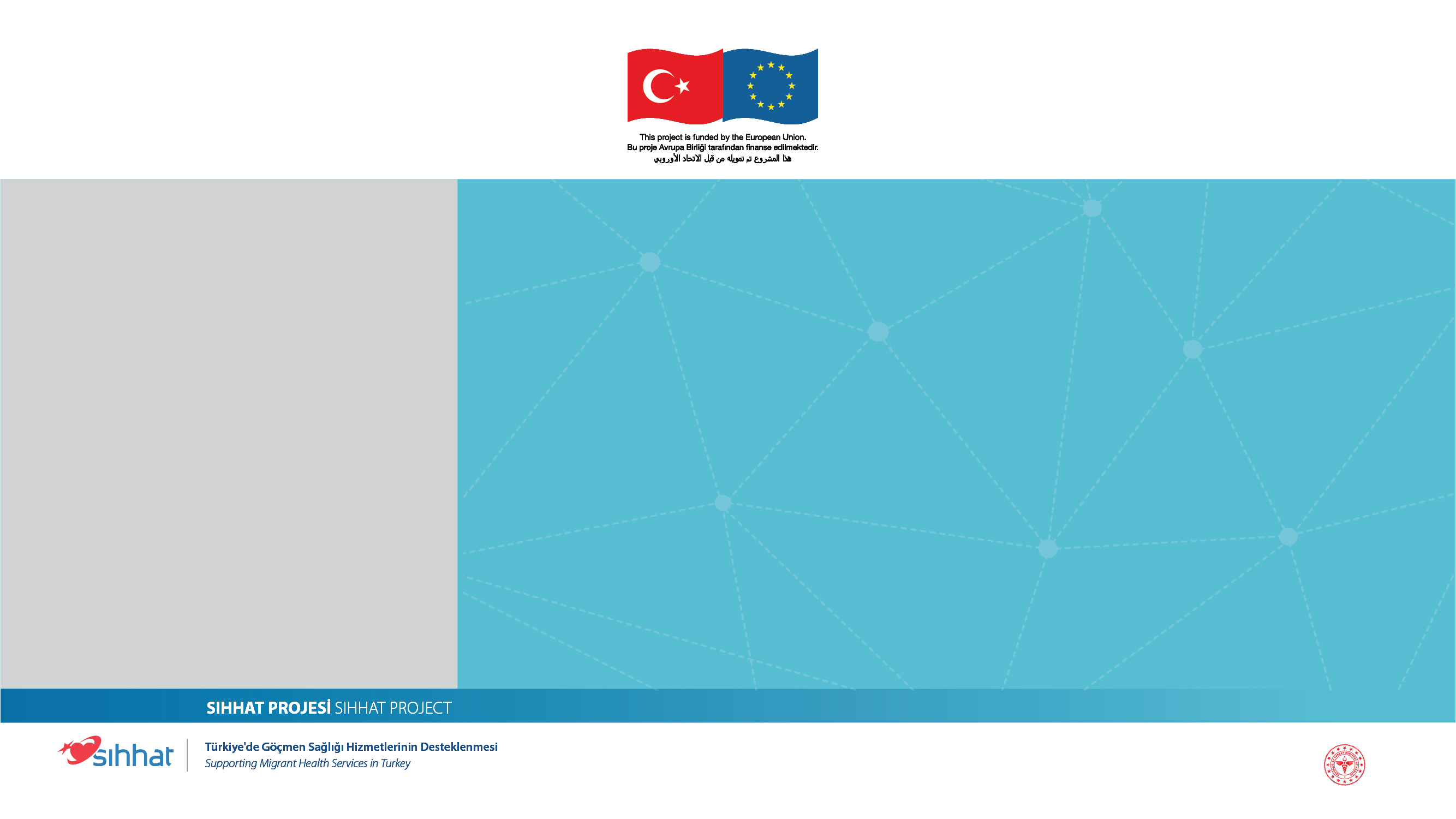 İntiharın İşaretleri
İntihar düşüncesinin işaretleri şöyle sıralanabilir: 
Ölmek istediğinden ya da acılarından kurtulma arzularından bahsediyorsa
Değerli eşyalarını dağıtıyor, vasiyet hazırlıyor veya çevresindekilerle vedalaşıyorsa
İnternetten veya çevresinden silah, ilaç vs. gibi intihar araçlarını araştırıyorsa
Öfkeli davranışlar sergiliyor veya intikam duygularından bahsediyorsa
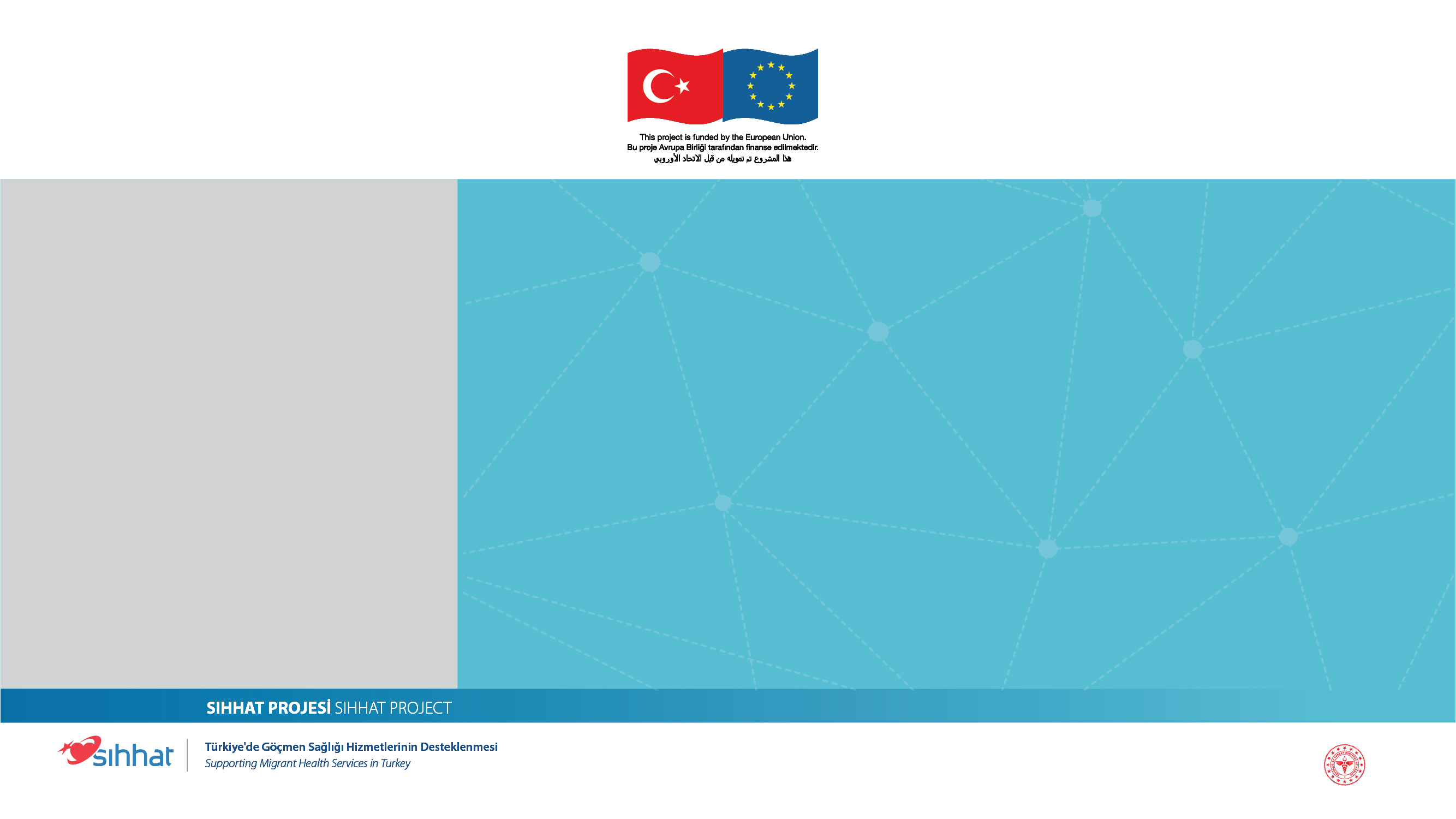 İntiharın İşaretleri
Kendi içine çekiliyor veya kendini tecrit ediyorsa
Başkalarına ya da hayata yük olmaya başladığından bahsediyorsa
Umutsuzluktan veya yaşamak için bir sebebi olmadığından bahsediyorsa
Önünü ardını düşünmeden canını tehlikeye atıyorsa
Alkol veya madde kullanımında artış varsa
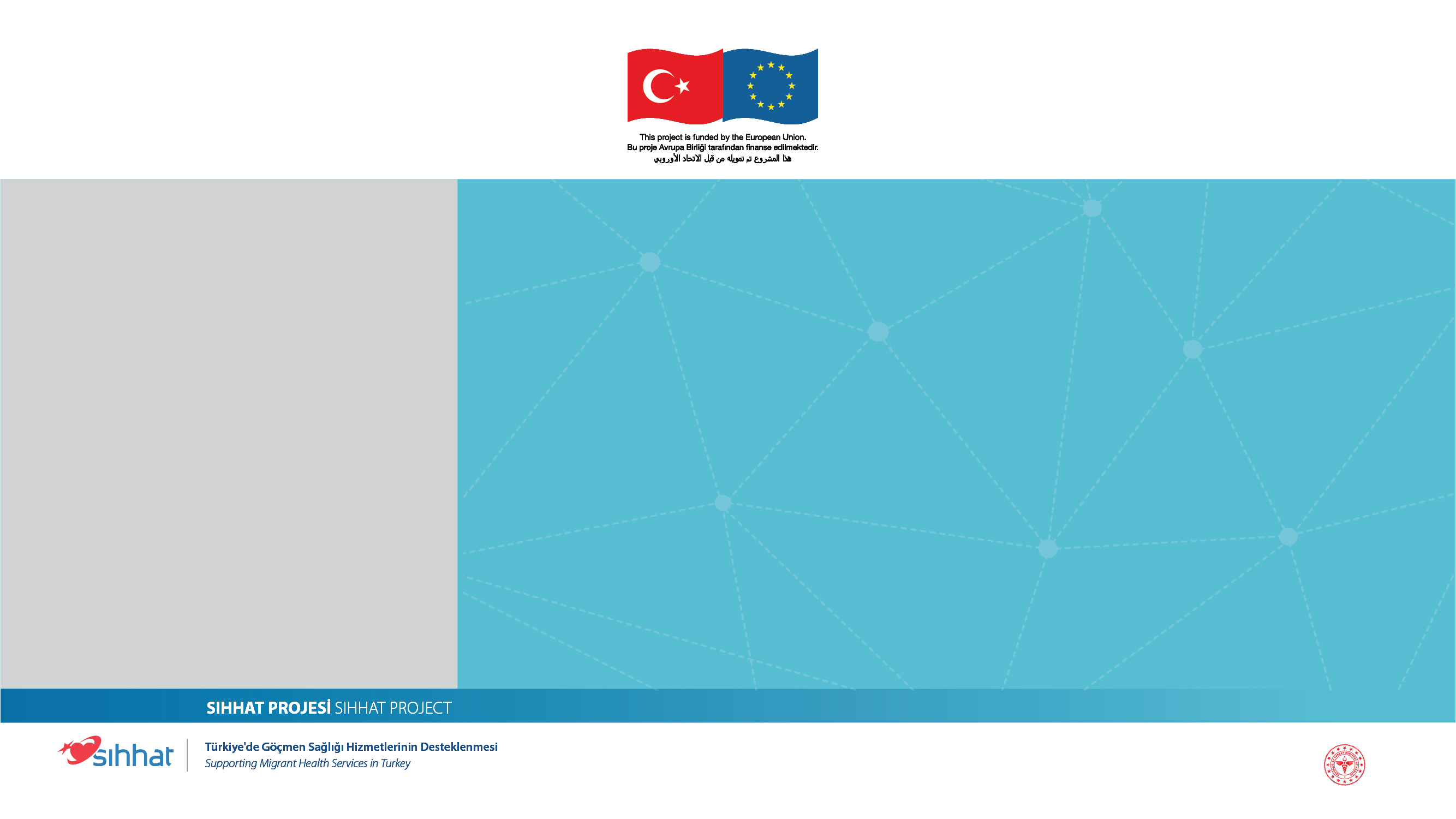 İntiharın İşaretleri
Sayılan bu işaretleri gösteren birisi intihar riski taşıyor olabilir.
Eğer kendi çevrenizdeki birinde bu işaretlerin bir kısmını gözlemliyorsanız ona yardımcı olabilirsiniz!
[Speaker Notes: Eğitimciye not: Katılımcılara intihar düşüncesi olan yakınınıza yardım etmek için neler yapabilirsiniz? Sorusunu sorunuz birkaç cevap sonrası anlatacaklarınızla ilişkilendirerek konuya geçiş yapınız.]
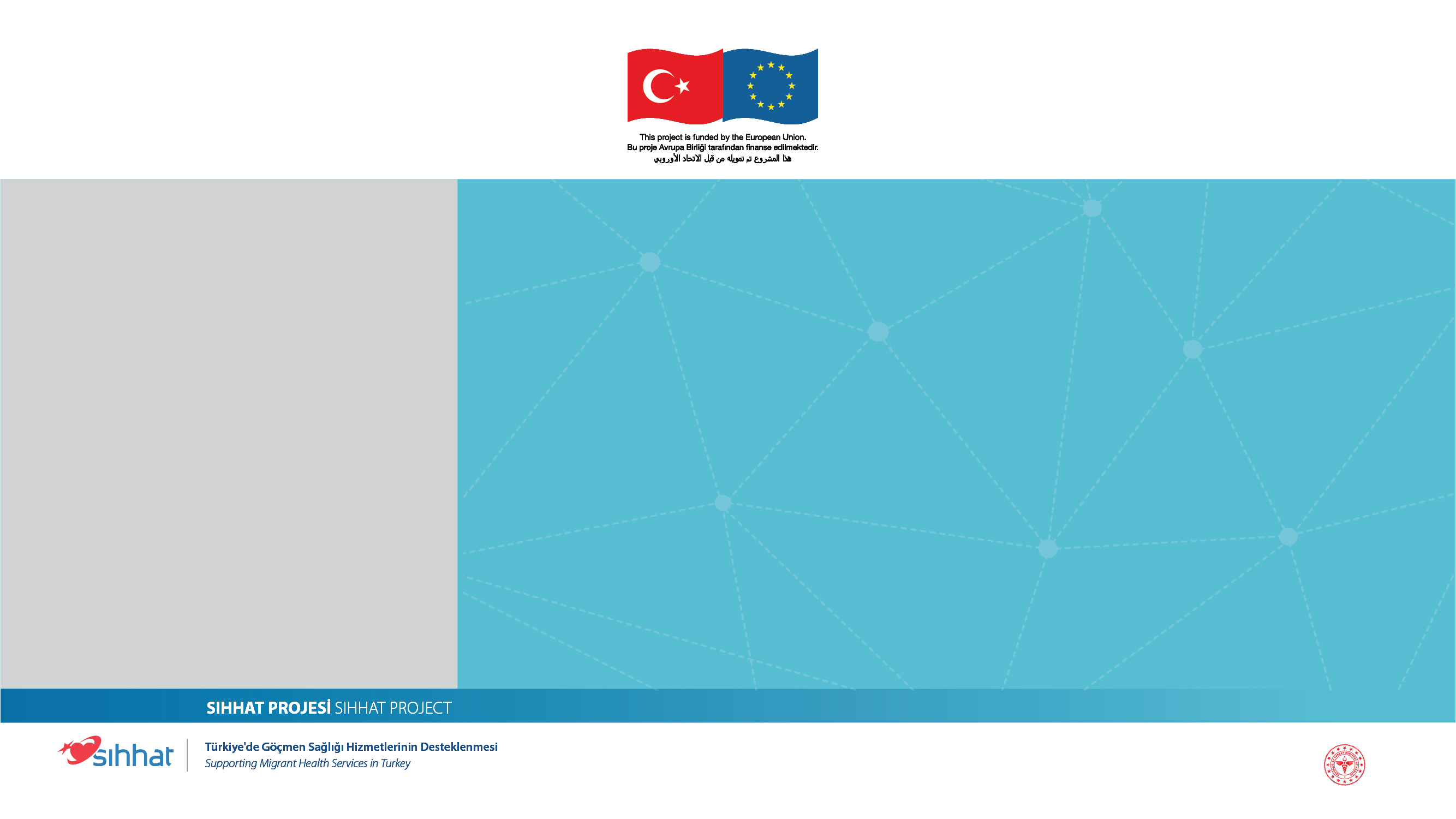 İntihar Düşüncesi Olan Yakınınıza Nasıl Yardım Edebilirsiniz?
Eğer intihar düşüncesi olduğuna inanıyorsanız bunu kişiyle konuşmaktan korkmayın.
Yargılamadan, sevecen ve basit bir biçimde kendine zarar verme düşüncesi olup olmadığını sorun.
İntihar düşünceleri hakkında soru sormak kişinin yardım istemesine ve bu duygularını konuşarak duygusal yükünü boşaltmasına yardımcı olur.
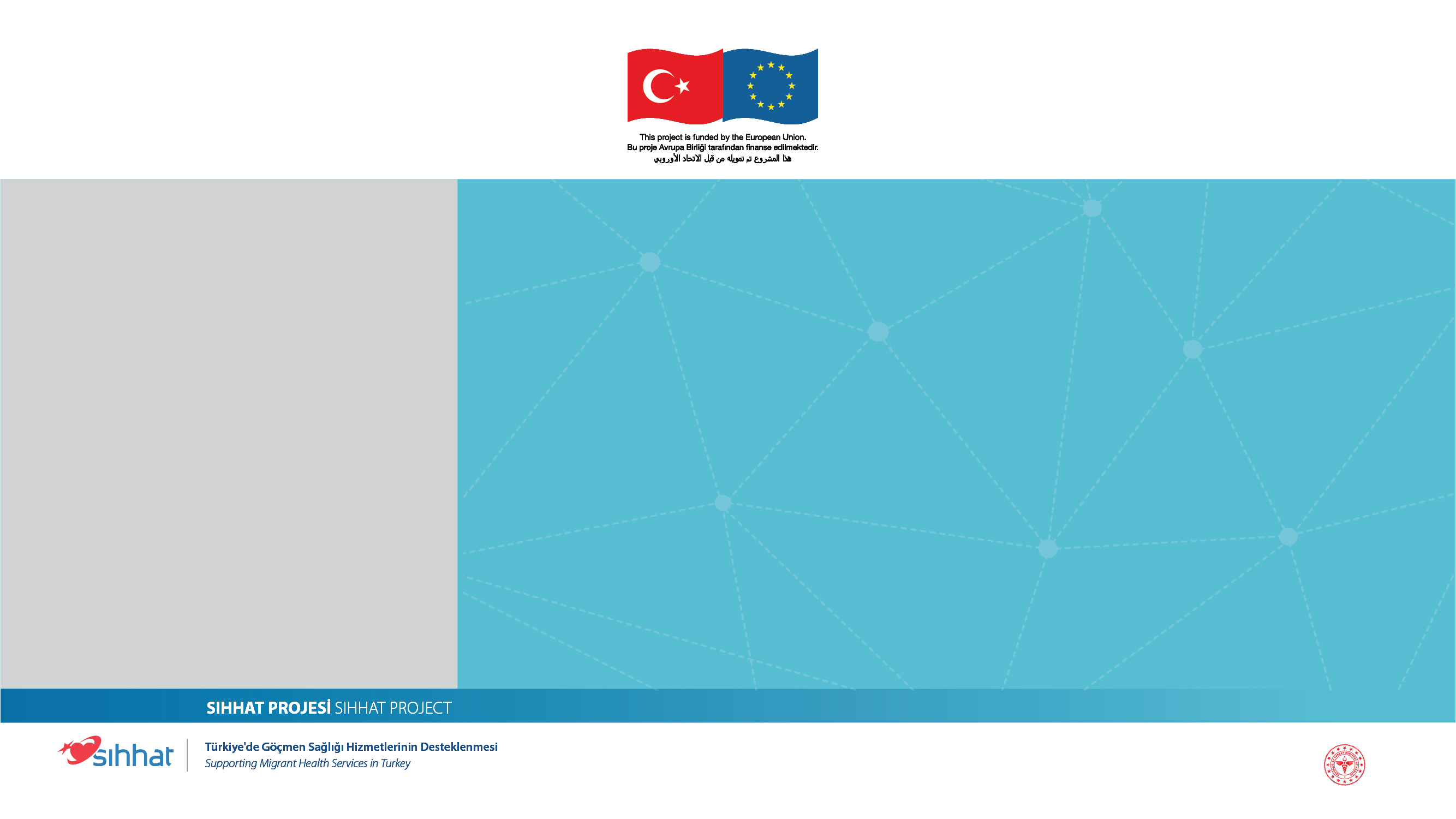 İntihar Düşüncesi Olan Yakınınıza Nasıl Yardım Edebilirsiniz?
İntihar fikirlerini konuşma fırsatı bulan kişi intiharın kısır döngüsünden kurtulmuş ve rahatlamış olur.
Eğer kendine zarar verme düşüncesi varsa onu tedavi için hekime danışması konusunda cesaretlendirin.
[Speaker Notes: Eğiticiye not: İntihar hakkındaki gerçekleri anlatırken, aşağıdaki doğru-yanlış cümlelerini katılımcılara sorarak, onların cevapları sonrası doğru cevabı göstererek işleyiniz.]
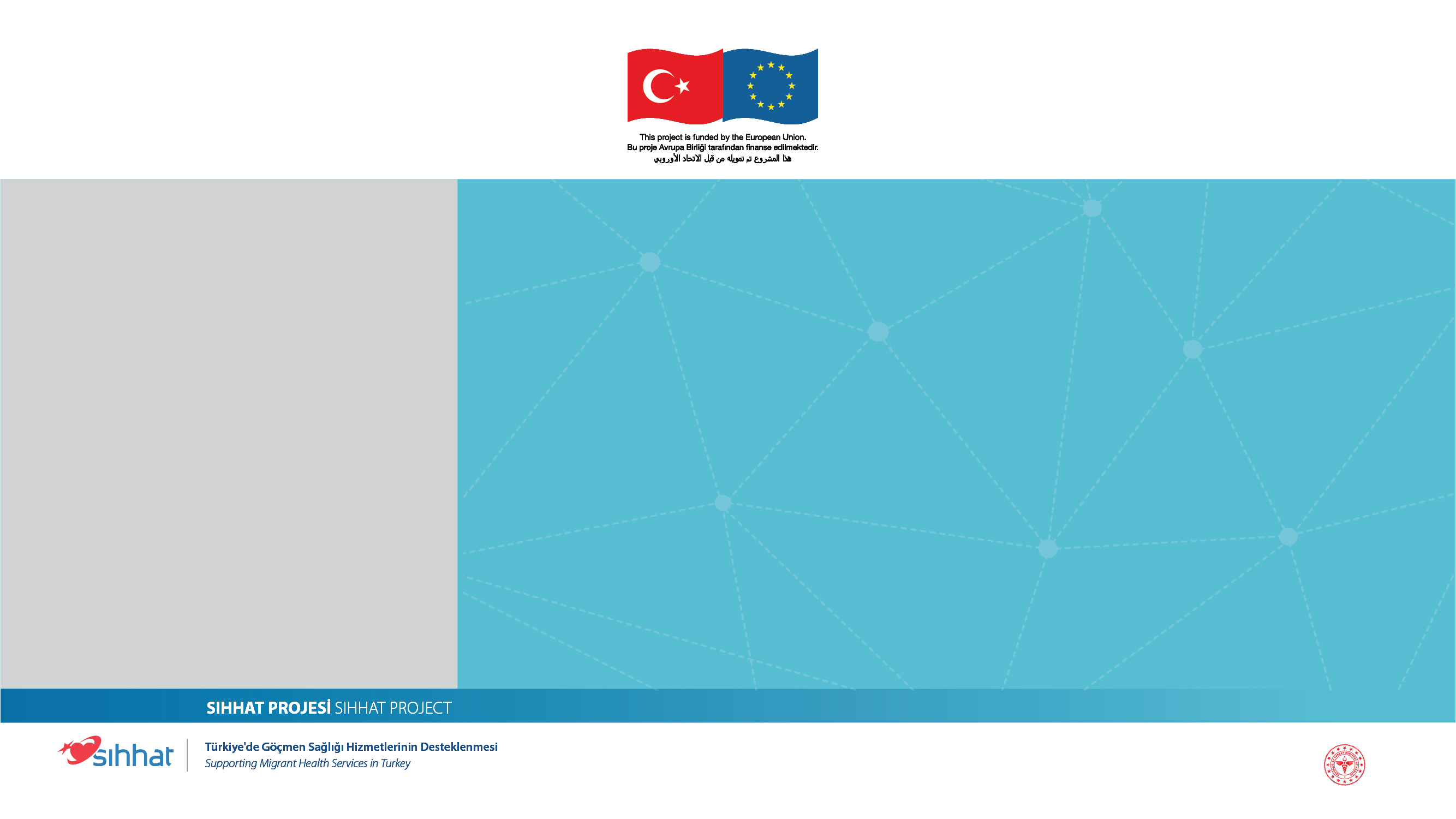 İntihar Hakkındaki Yanlışlar
Bir kişi kendini öldürmeyi gerçekten istiyorsa onu kimse engelleyemez.
[Speaker Notes: YANLIŞ]
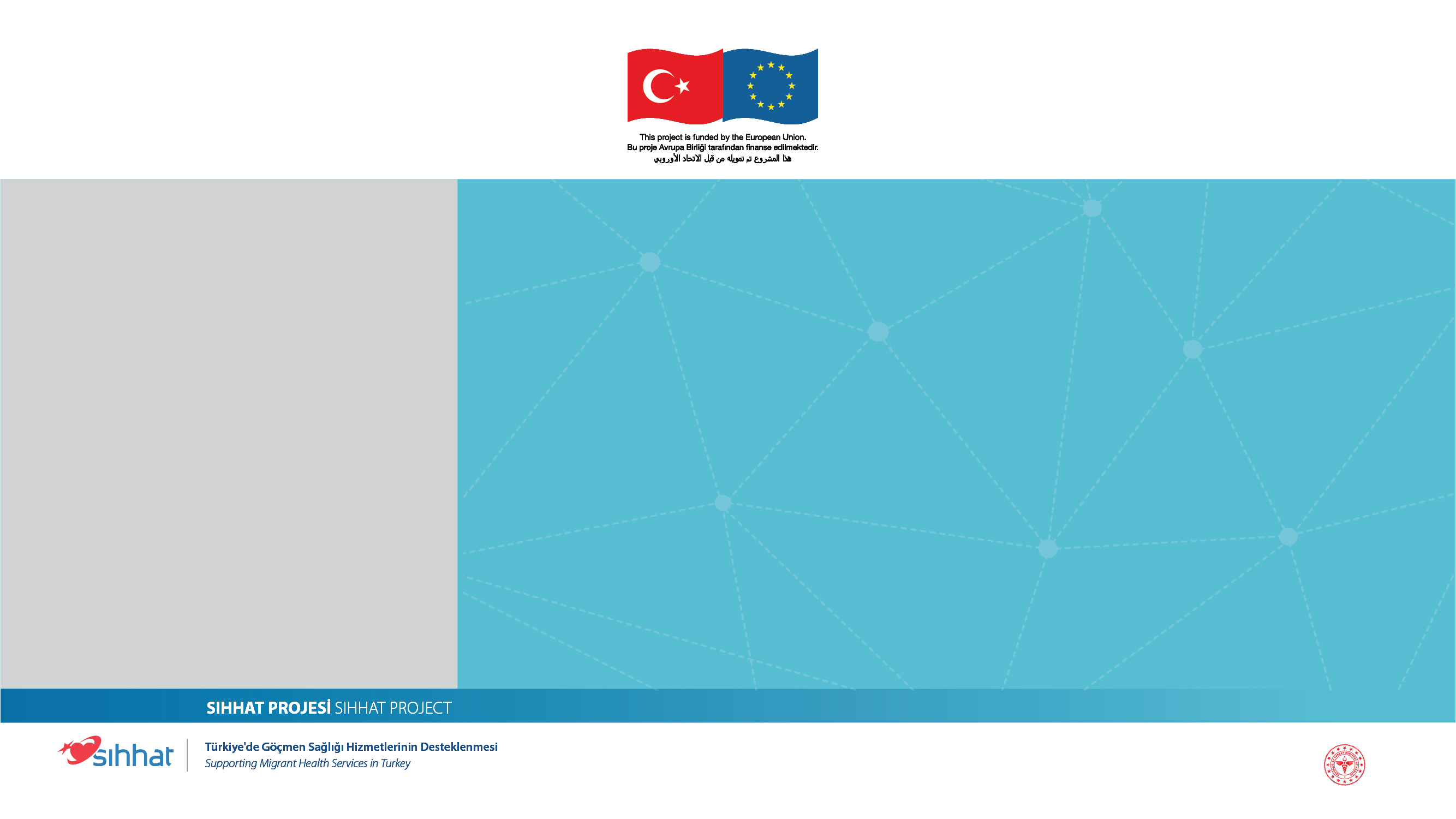 İntihar Hakkındaki Gerçekler
İntihar eden insanlar çoğunlukla ölmeyi değil, sahip oldukları hayatı yaşamak istememektedirler. 
Amaç, yaşadıkları derin acıya son vermektir.
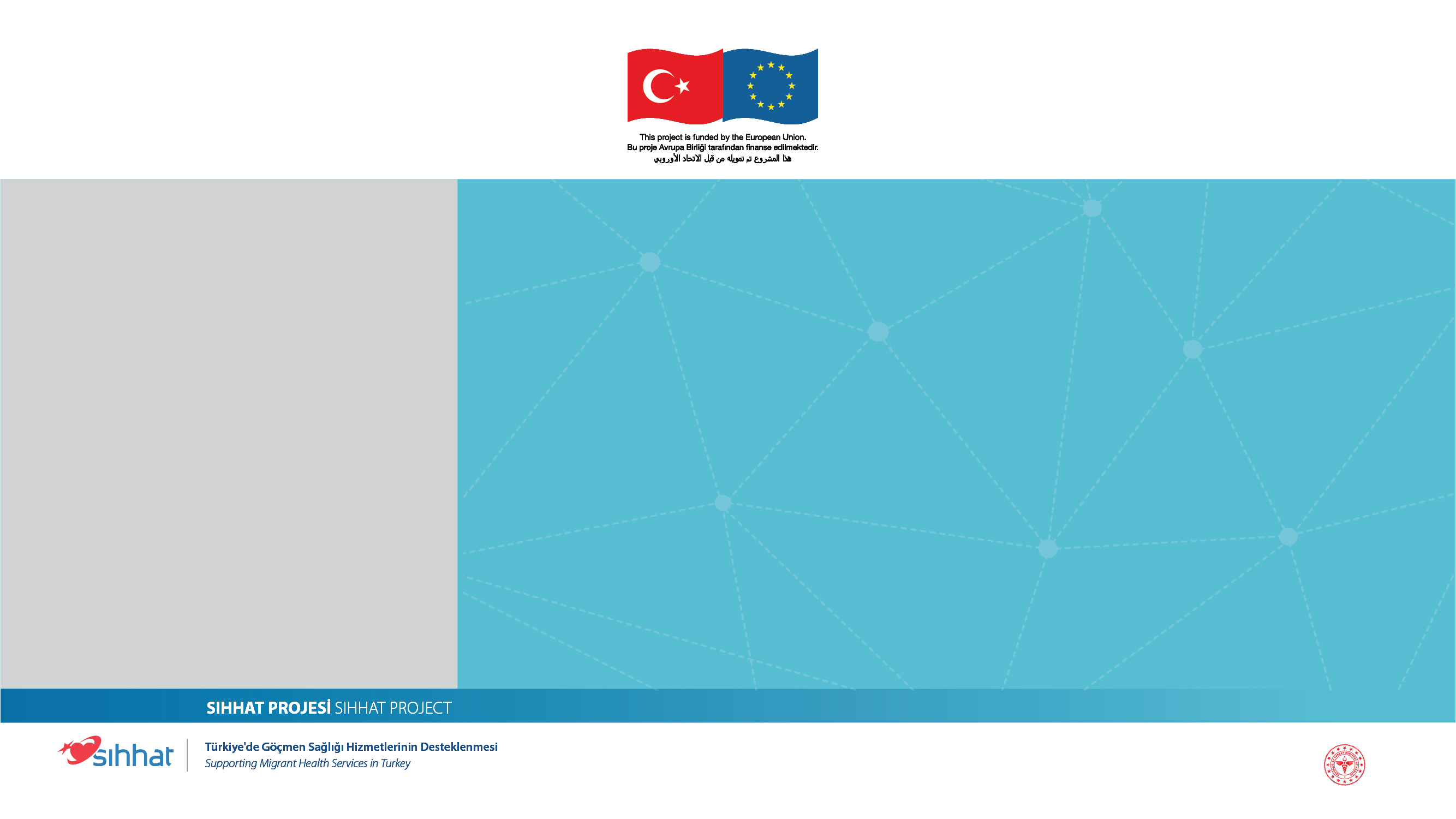 İntihar Hakkındaki Yanlışlar
Depresyondaki bir kişinin duygusal durumunda düzelme olursa intihar riski azalır.
[Speaker Notes: YANLIŞ]
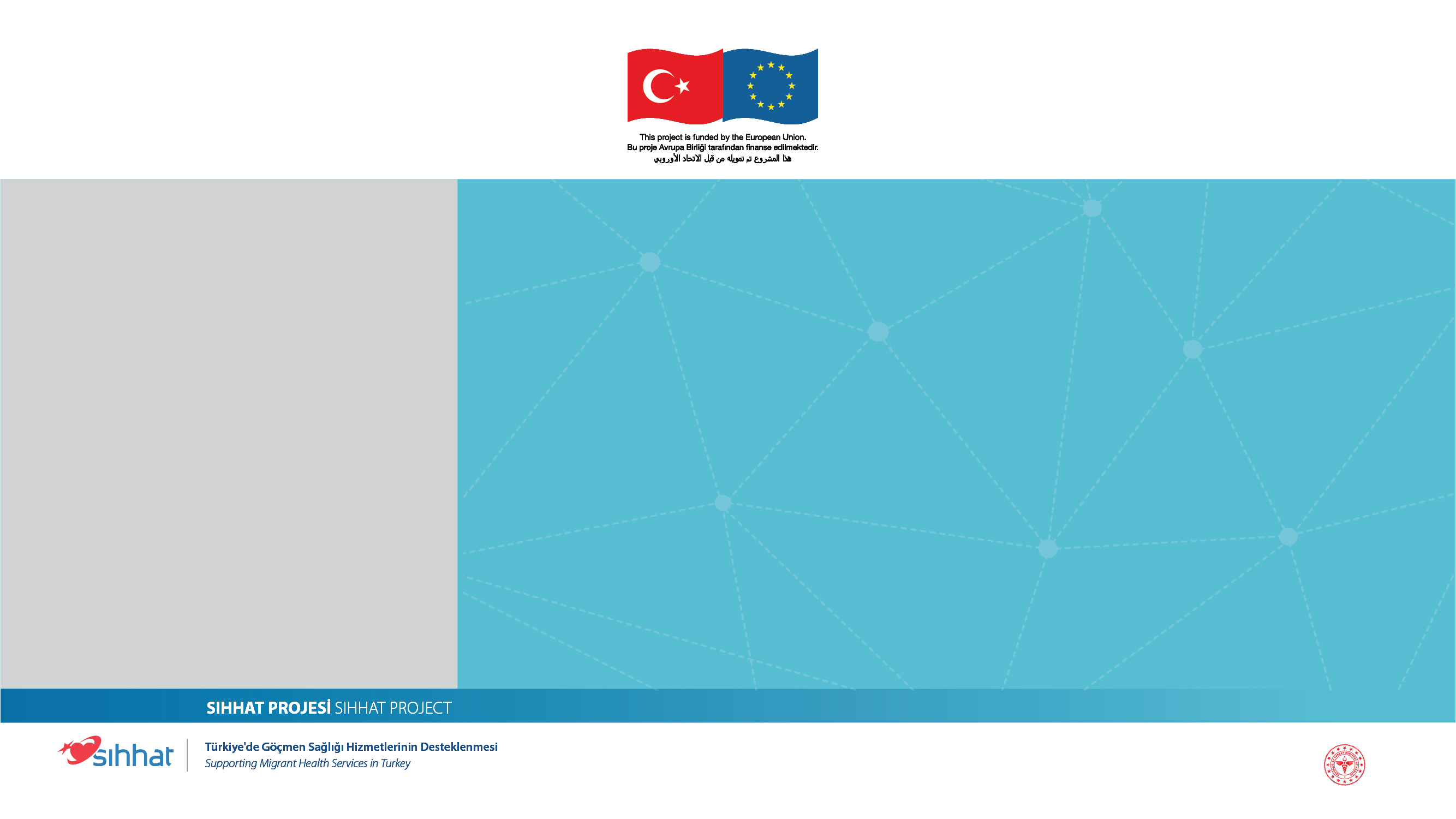 İntihar Hakkındaki Gerçekler
Depresif hastalar çoğunlukla canlılıkları ve enerji düzeyleri artmaya başladıktan sonra intihar ederler. İyi hissettiklerinde intihar etmek için güç bulurlar.
İntihara kesin karar vermiş olduklarında da dışarıdan daha sakin ve iyi görünebilirler.
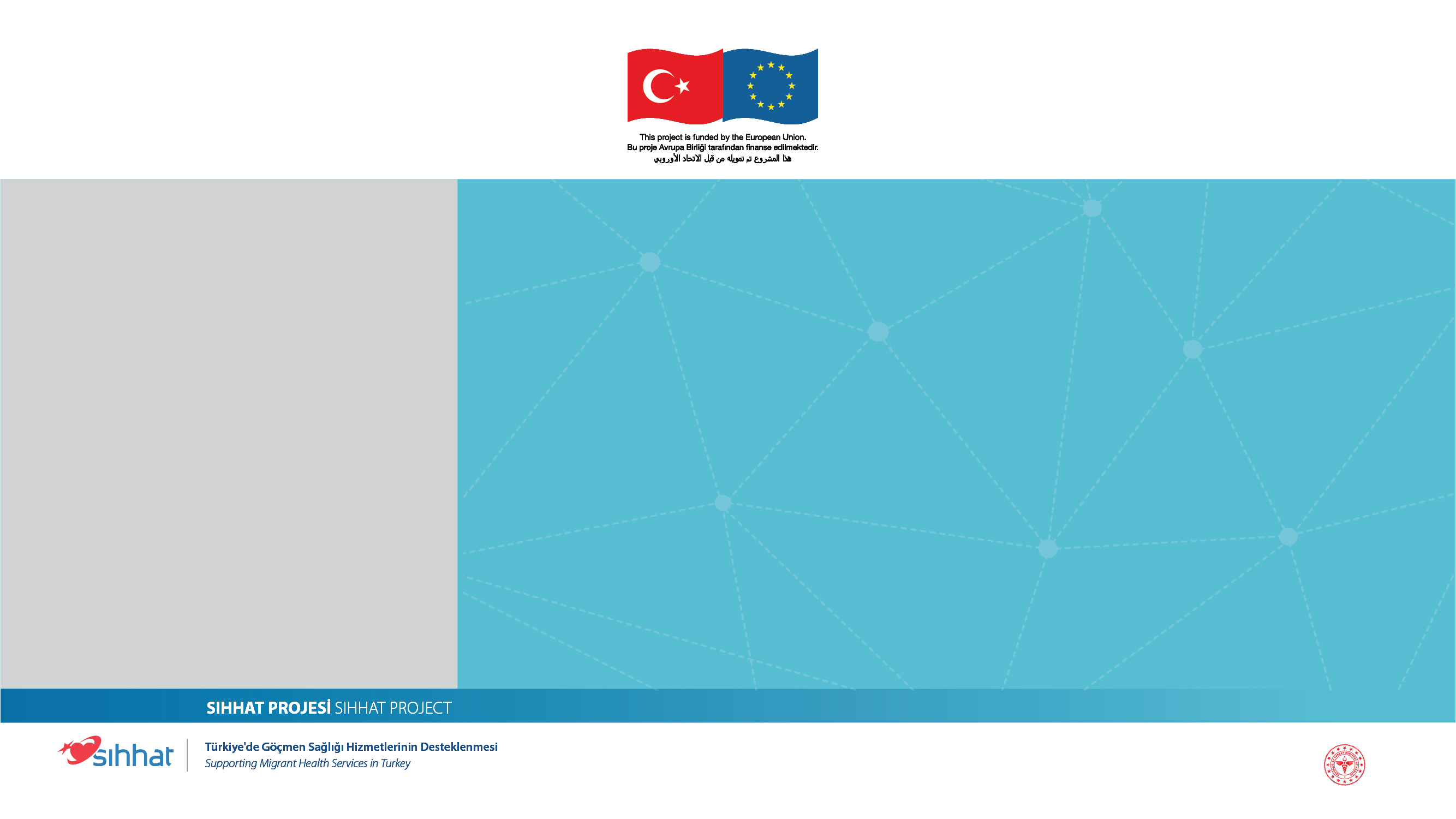 İntihar Hakkındaki Yanlışlar
Kişiye intihar düşünceleri olup olmadığını sormak onun aklına intihar fikrini sokar ve intihar etmesine neden olur.
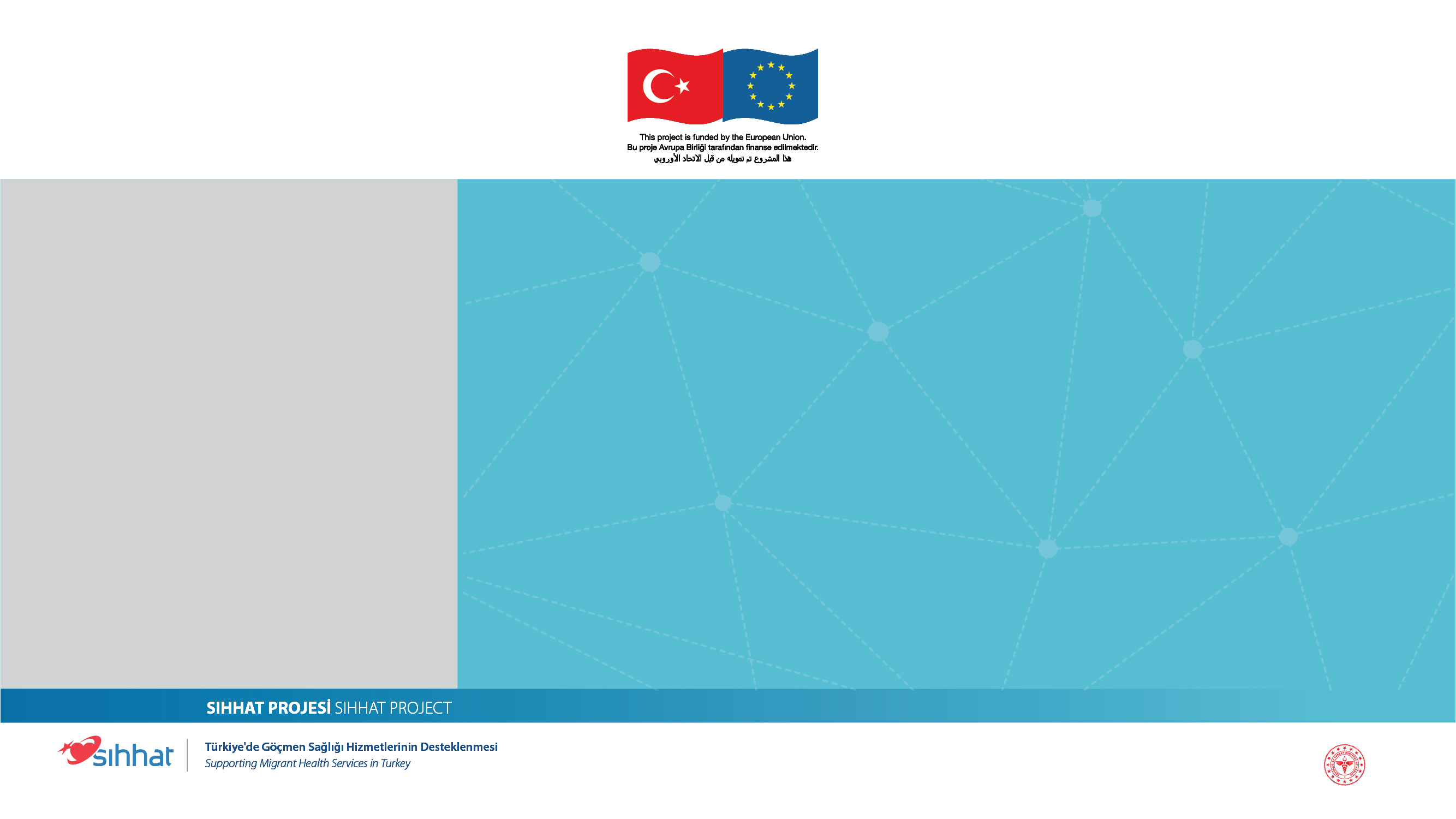 İntihar Hakkındaki Gerçekler
İntihar düşünceleri hakkında soru sormak kişinin yardım istemesine ve bu duygularını konuşarak duygusal yükünü boşaltmasına yardımcı olur.
İntihar fikirlerini konuşma fırsatı bulan kişi intiharın kısır döngüsünden kurtulmuş ve rahatlamış olur.
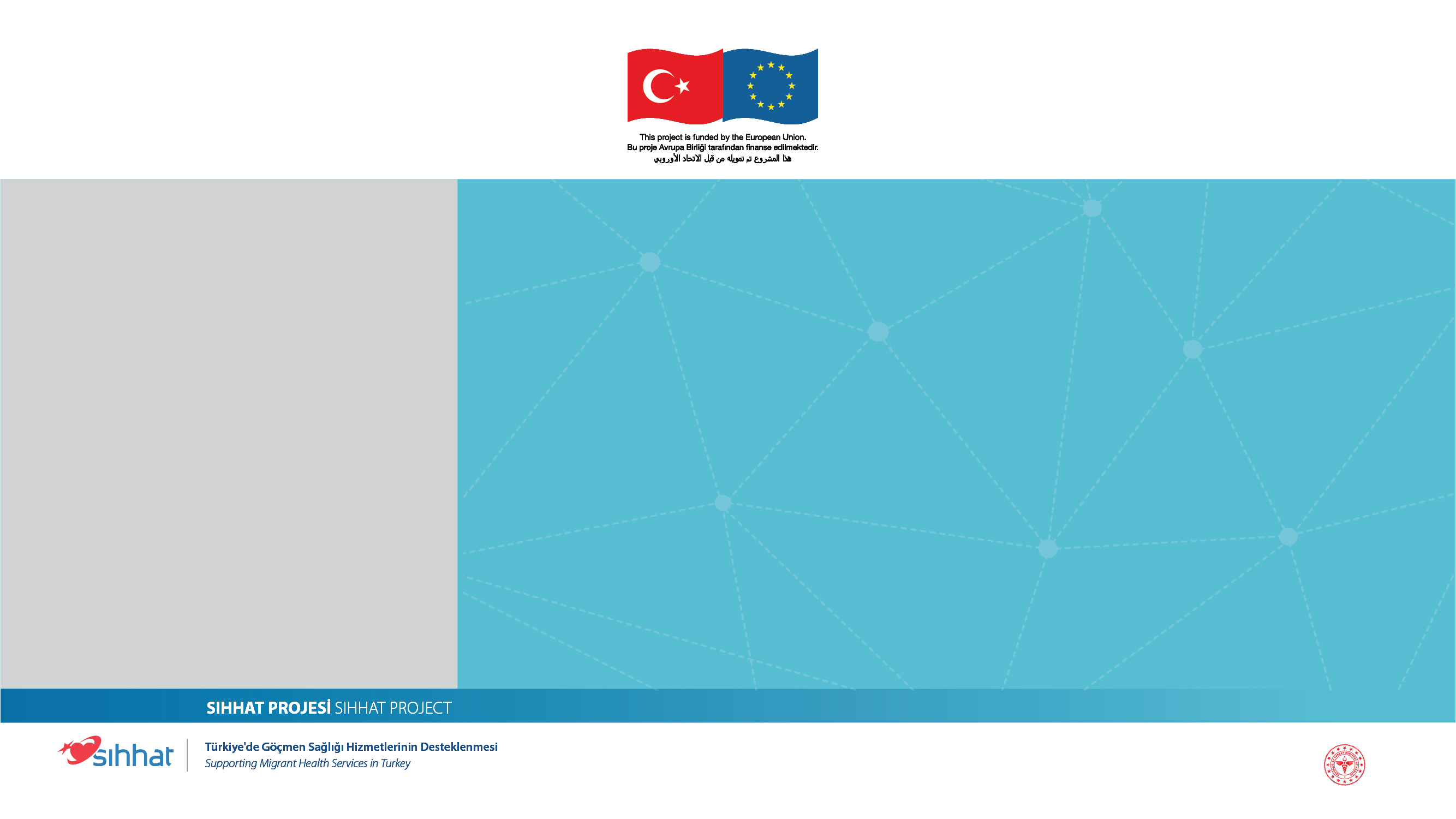 İntihar Hakkındaki Yanlışlar
İntihardan bahseden kişi bunu yapmaz, o ancak dikkat çekmeye çalışıyordur.
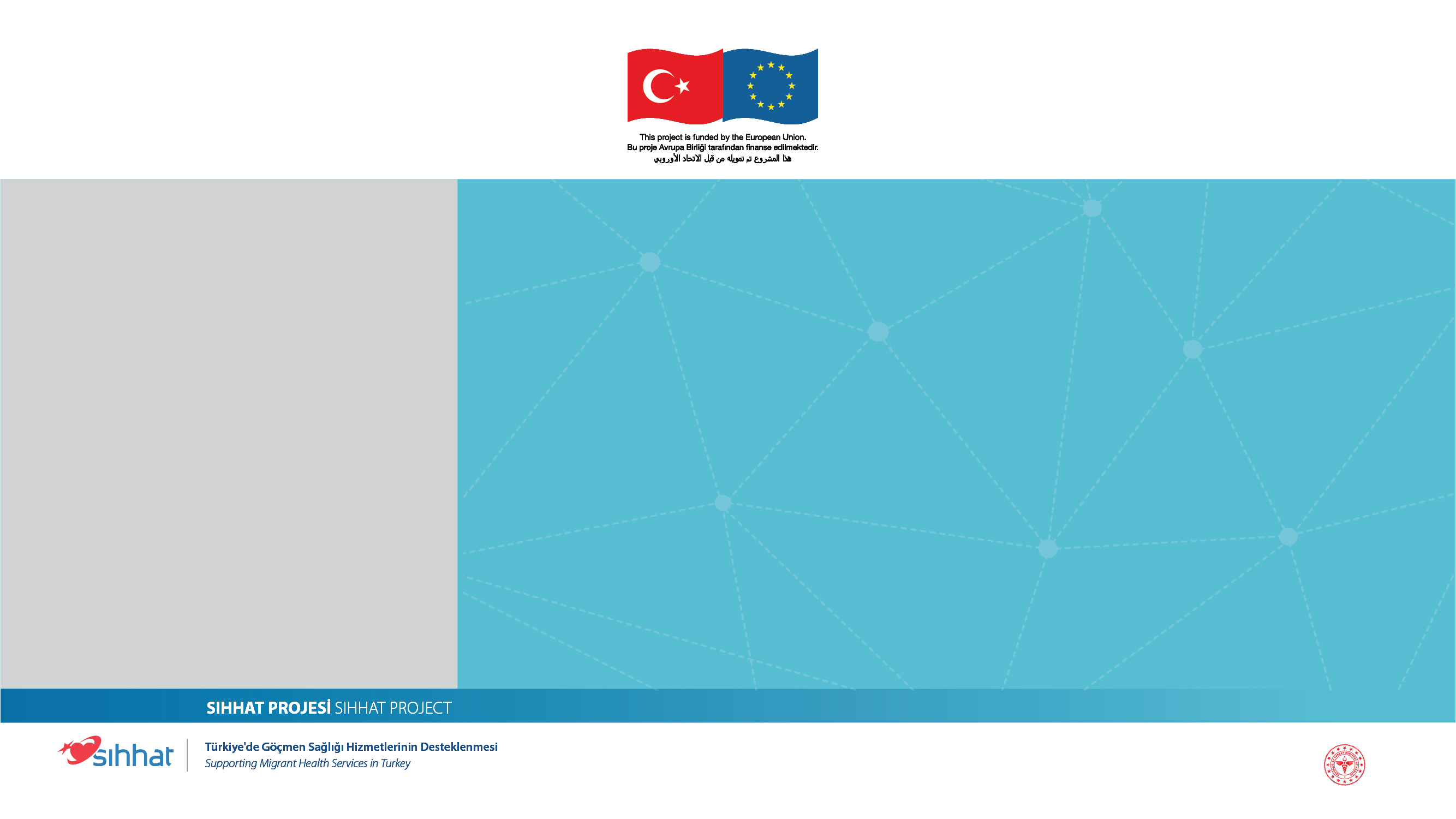 İntihar Hakkındaki Gerçekler
Kendi hayatına son veren kişilerin yaklaşık %80’i daha önceden çevresindeki kişilere niyetlerinden bahsetmişlerdir.
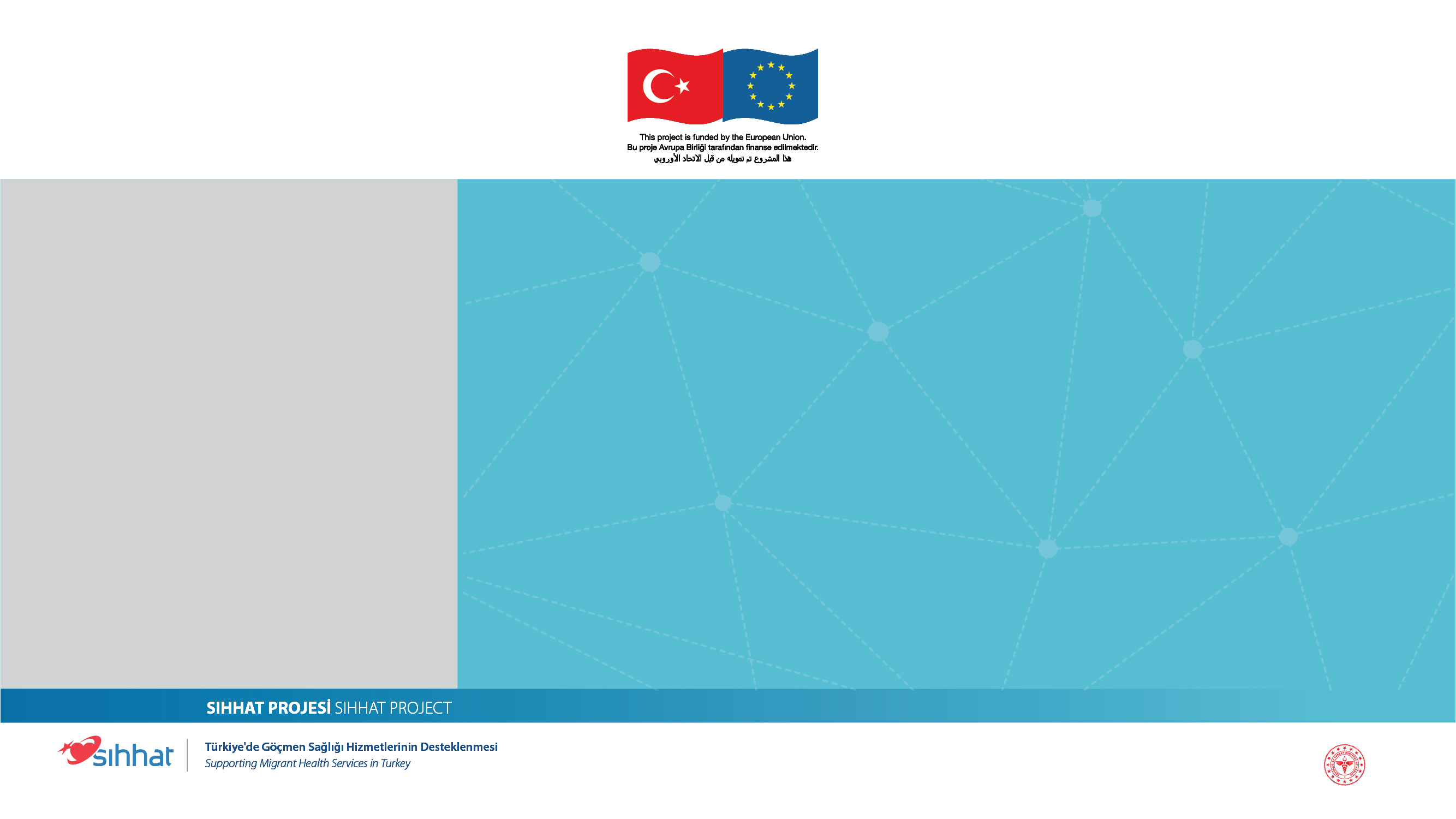 İntihar Hakkındaki Gerçekler
Bir kişi intihar hakkında konuştuğunda mutlaka ciddiye alınmalıdır!
Her zaman!
[Speaker Notes: Eğiticiye Not:
İntiharın işaretlerini tanırsak, intihar ile ilgili doğru bilgilere sahip olursak çevremizde intihar riski olan kişileri erken dönemde fark edebilir ve onlara destek olabiliriz.
Güçlü ilişkiler bizi hayata bağlar.
İntihar riski olduğunu düşündüğünüz bir yakınınız varsa elinizi uzatın ve hayatını kurtarın. diyerek intihar konusunu kapatın. Kendileri ya da yakınlarında, baş etmekte güçlük çektikleri durumlar varsa, bahsettiğimiz ruhsal belirtileri fark ettiklerinde bir uzmana başvurmaları gerektiğini hatırlatarak, başvurabilecekleri kişi, kurum ve kuruluşlar aktarılır.]
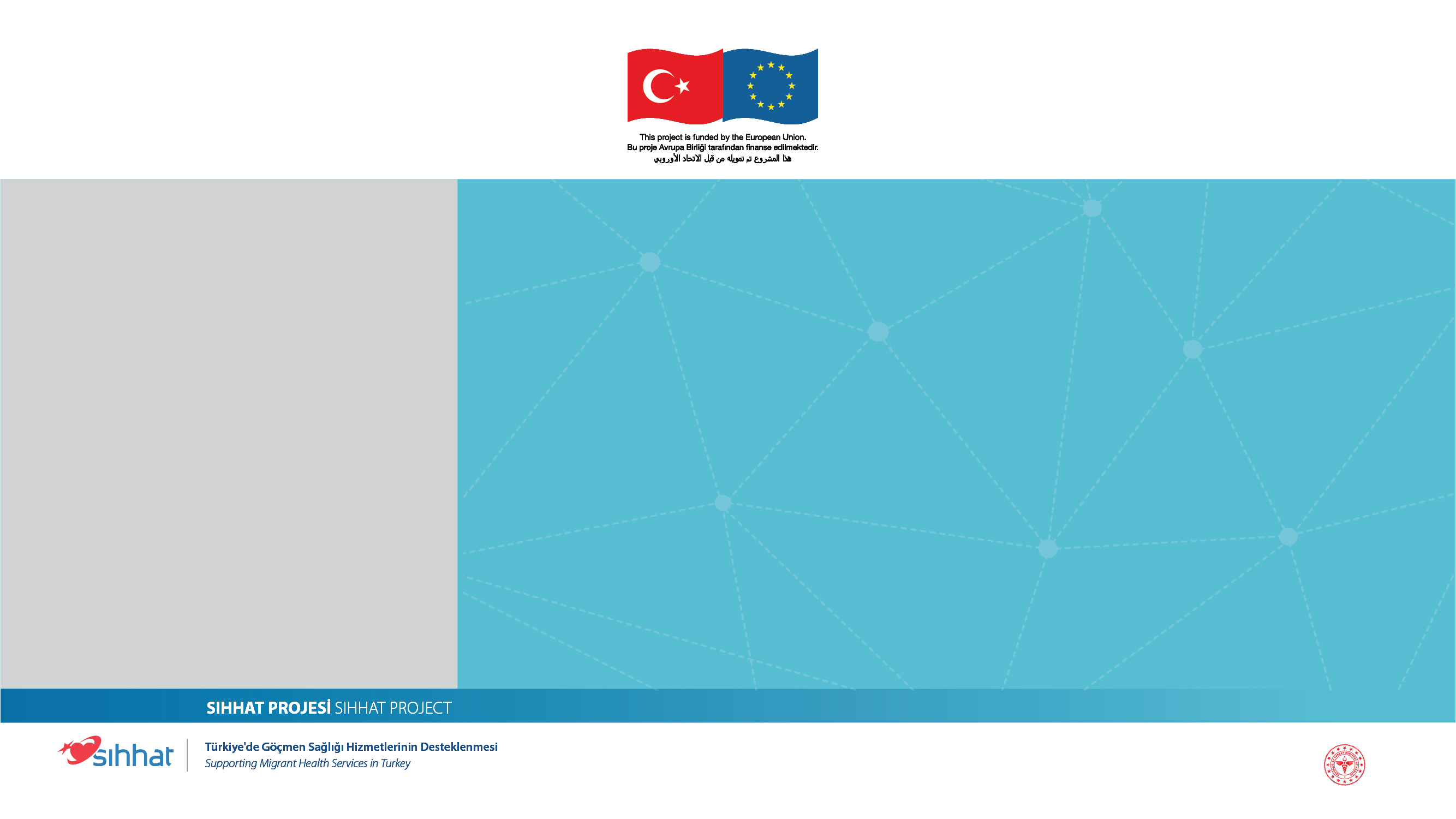 Ruh Sağlığı ve Psikososyal 
Destek İçin 
Başvurulabilecek Kaynaklar
Psikiyatri uzmanları
Psikologlar
Sosyal Hizmet Uzmanları
Aile hekimleri
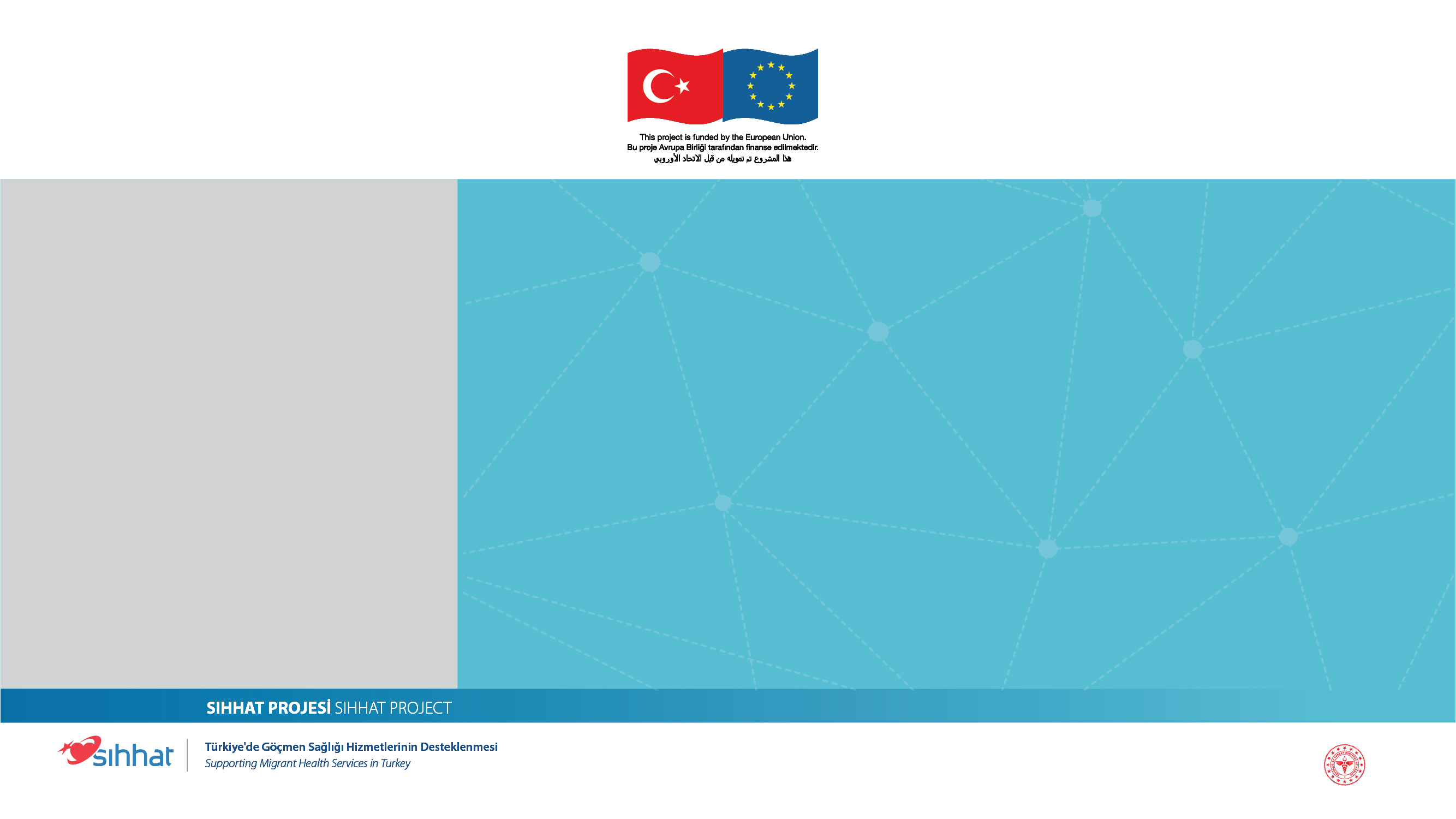 Ruh Sağlığı ve Psikososyal 
Destek İçin 
Başvurulabilecek Kaynaklar
Göçmen Sağlığı Merkezleri
Hastaneler
Aile Sağlığı Merkezleri
Toplum Sağlığı Merkezleri
Sağlıklı Hayat Merkezleri
Kızılay Toplum Merkezleri
Belediyelerin Psikososyal Destek Merkezleri
Bölgenizde bulunan sivil toplum kuruluşlarının Psikososyal Destek Merkezleri
[Speaker Notes: Eğiticiye Not: Bu oturumda aklınızda kalan terimler neler oldu? Diye sorun, cevapları aldıktan sonra oturumun genel özetini yapın.]